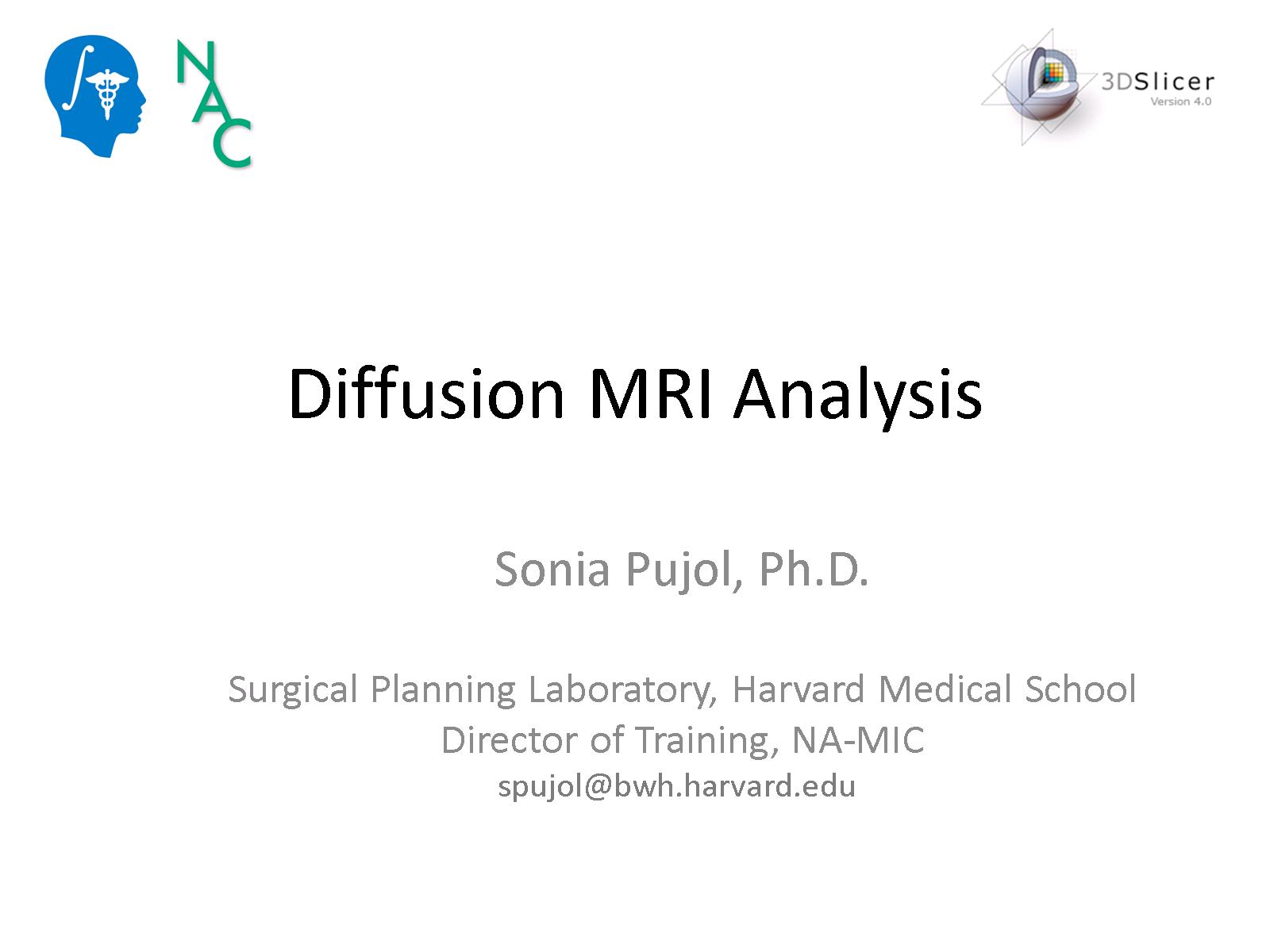 Diffusion MRI Analysis
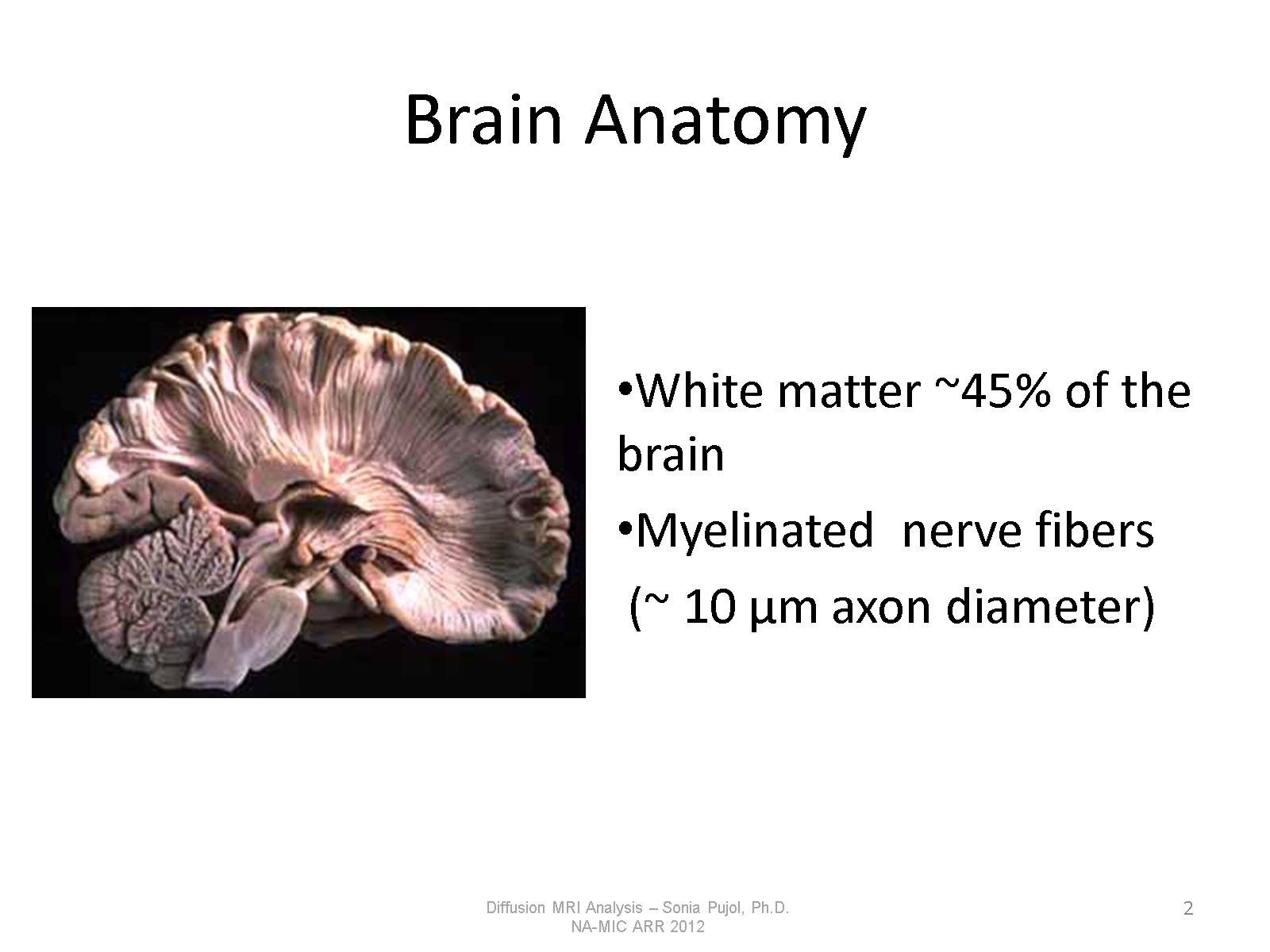 Brain Anatomy
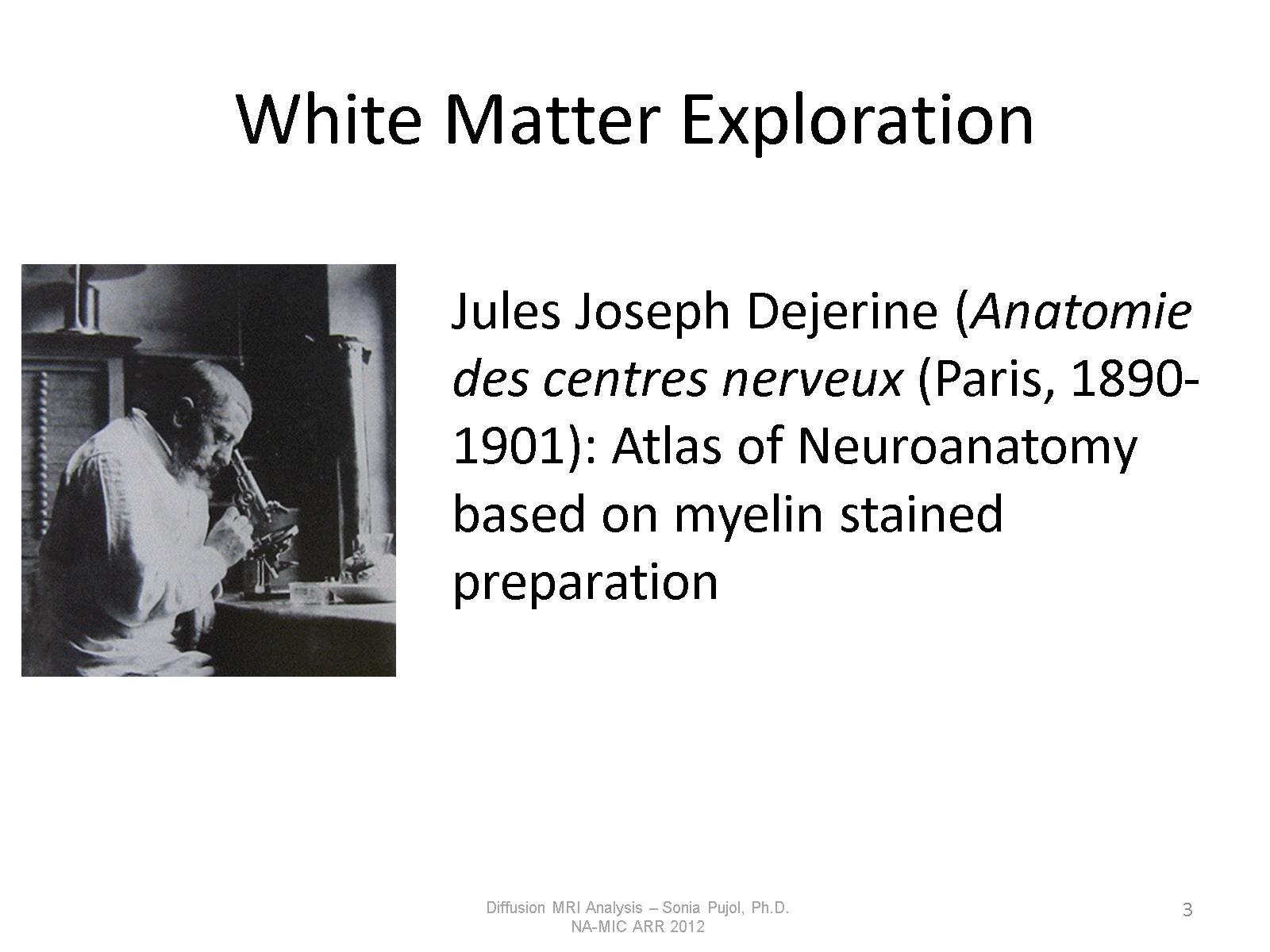 White Matter Exploration
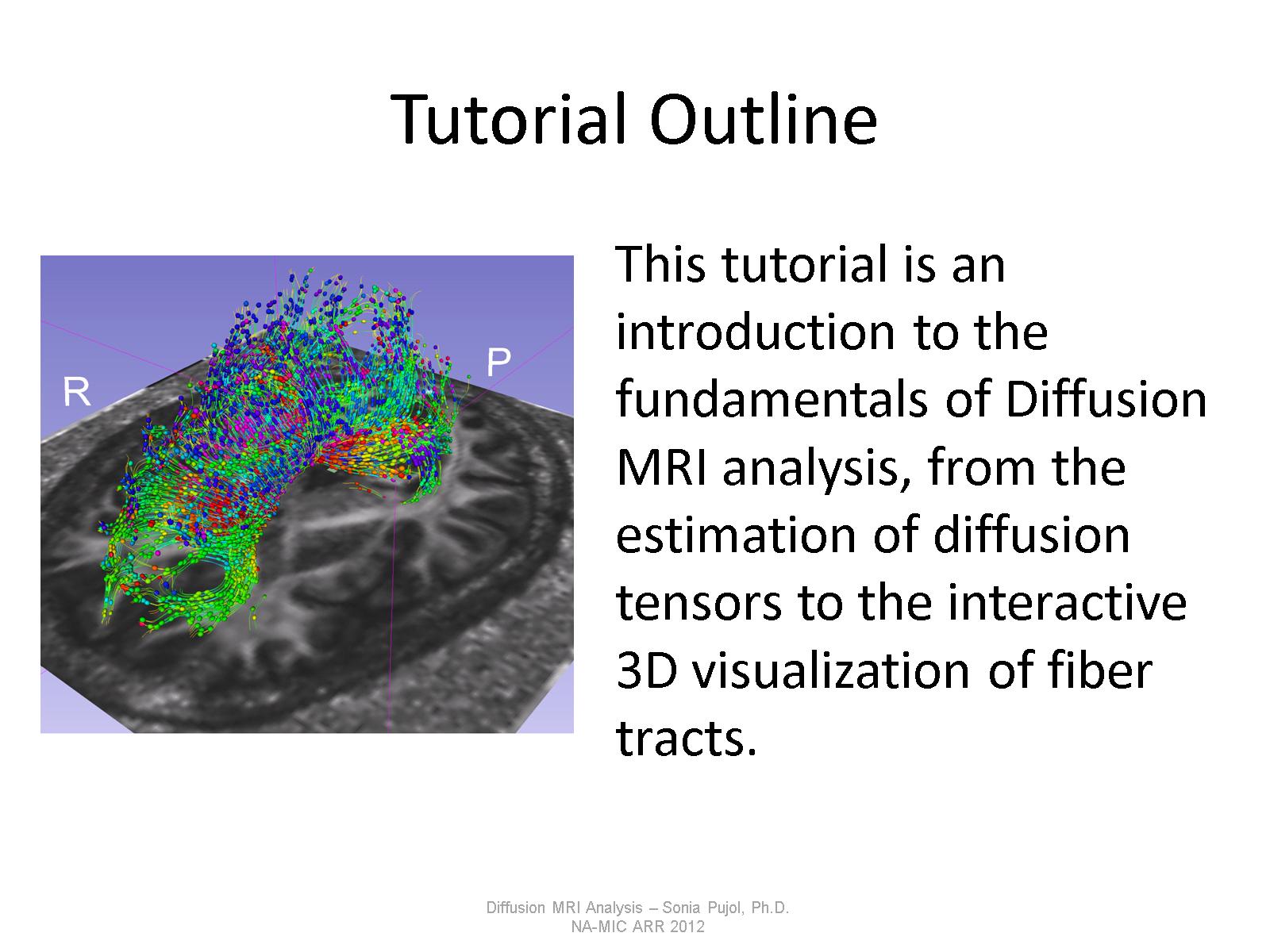 Tutorial Outline
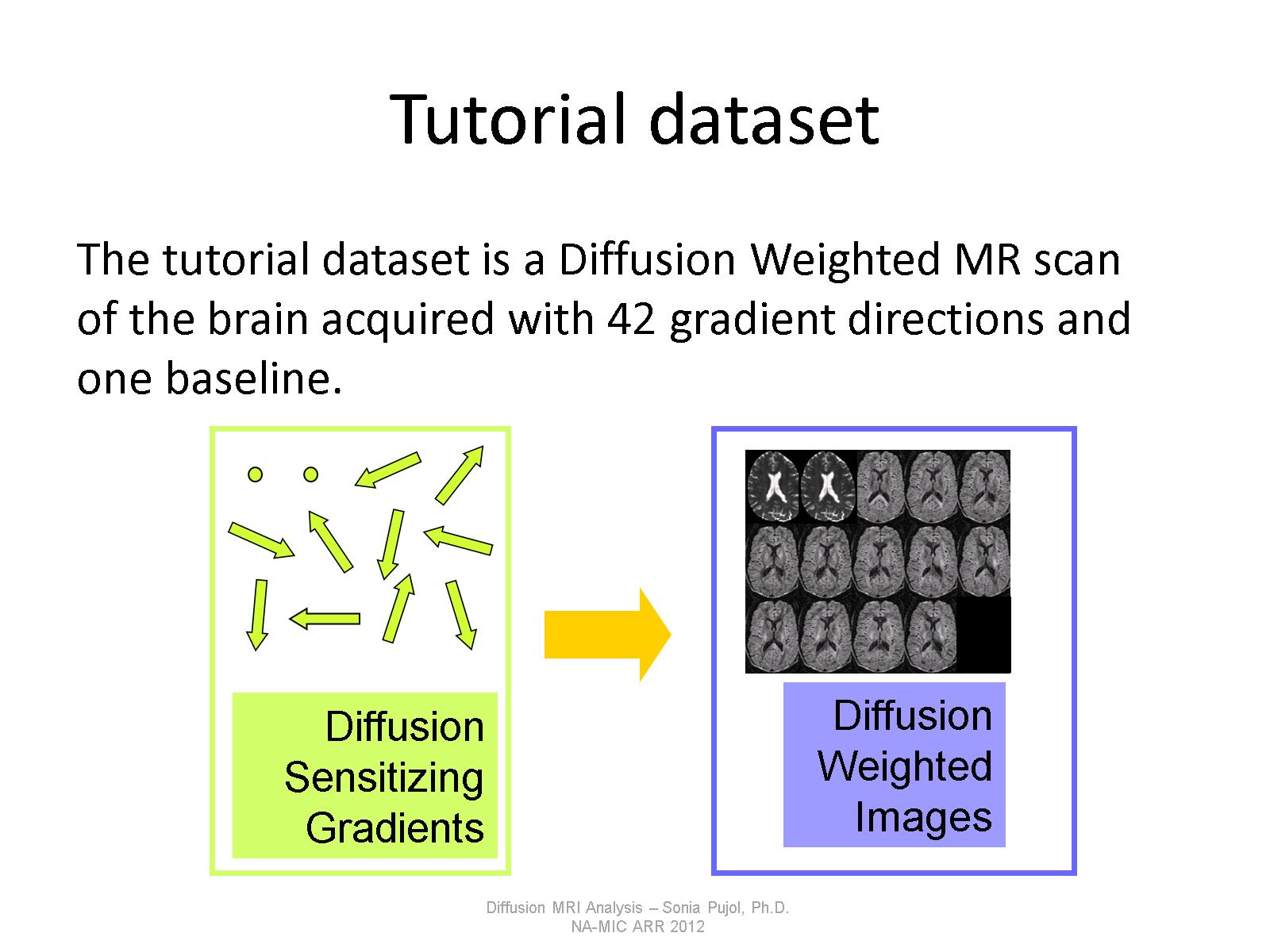 Tutorial dataset
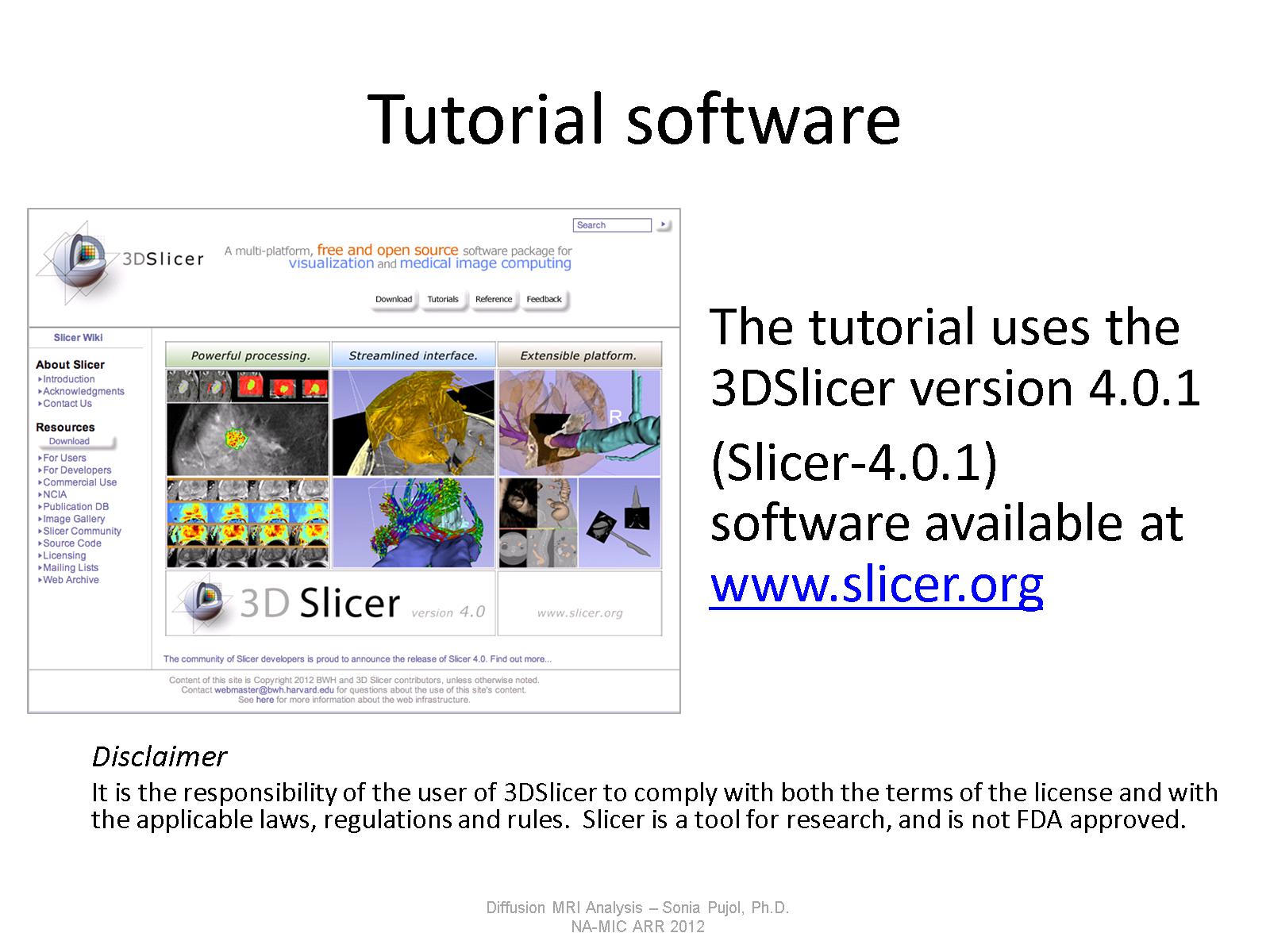 Tutorial software
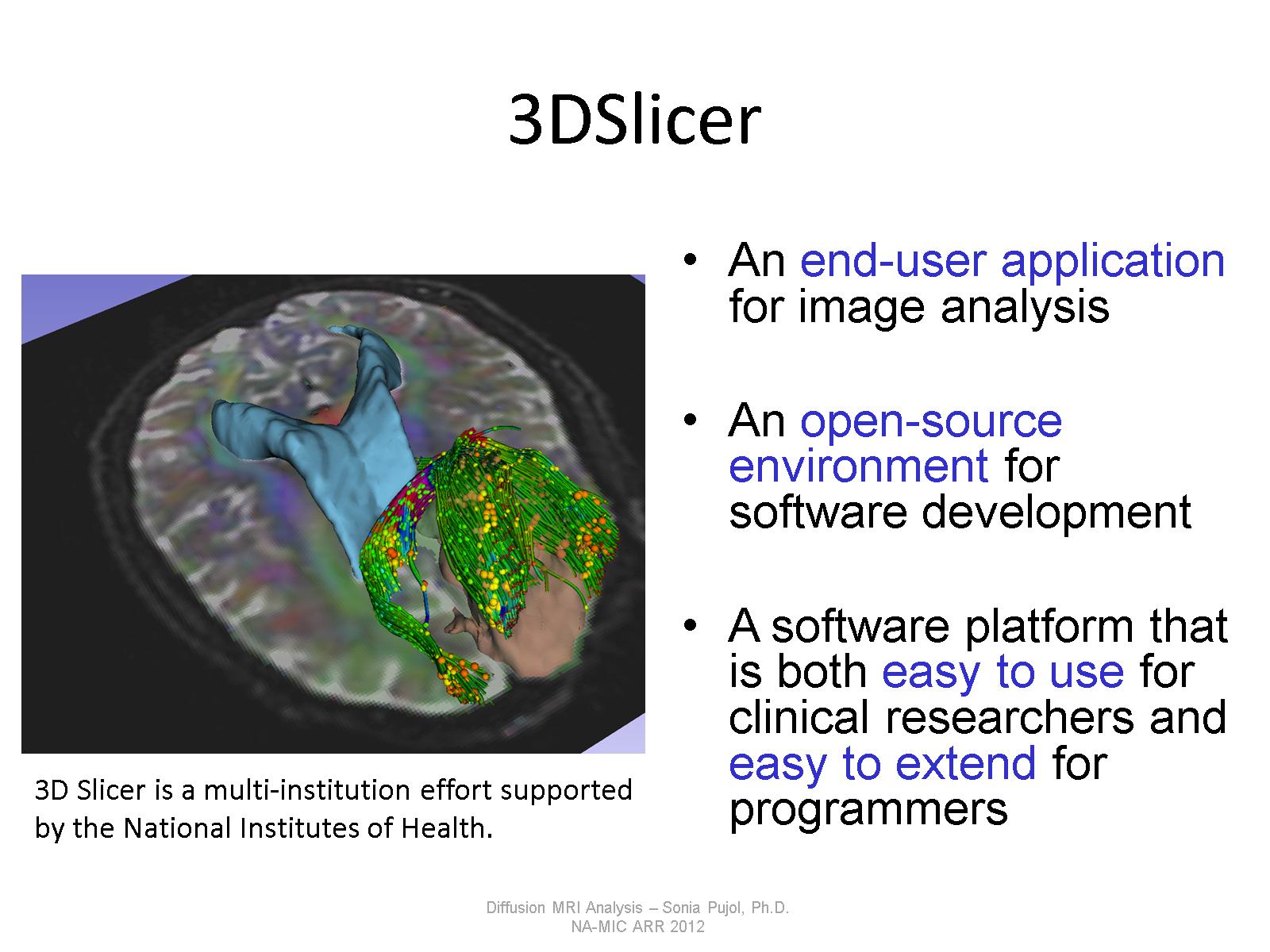 3DSlicer
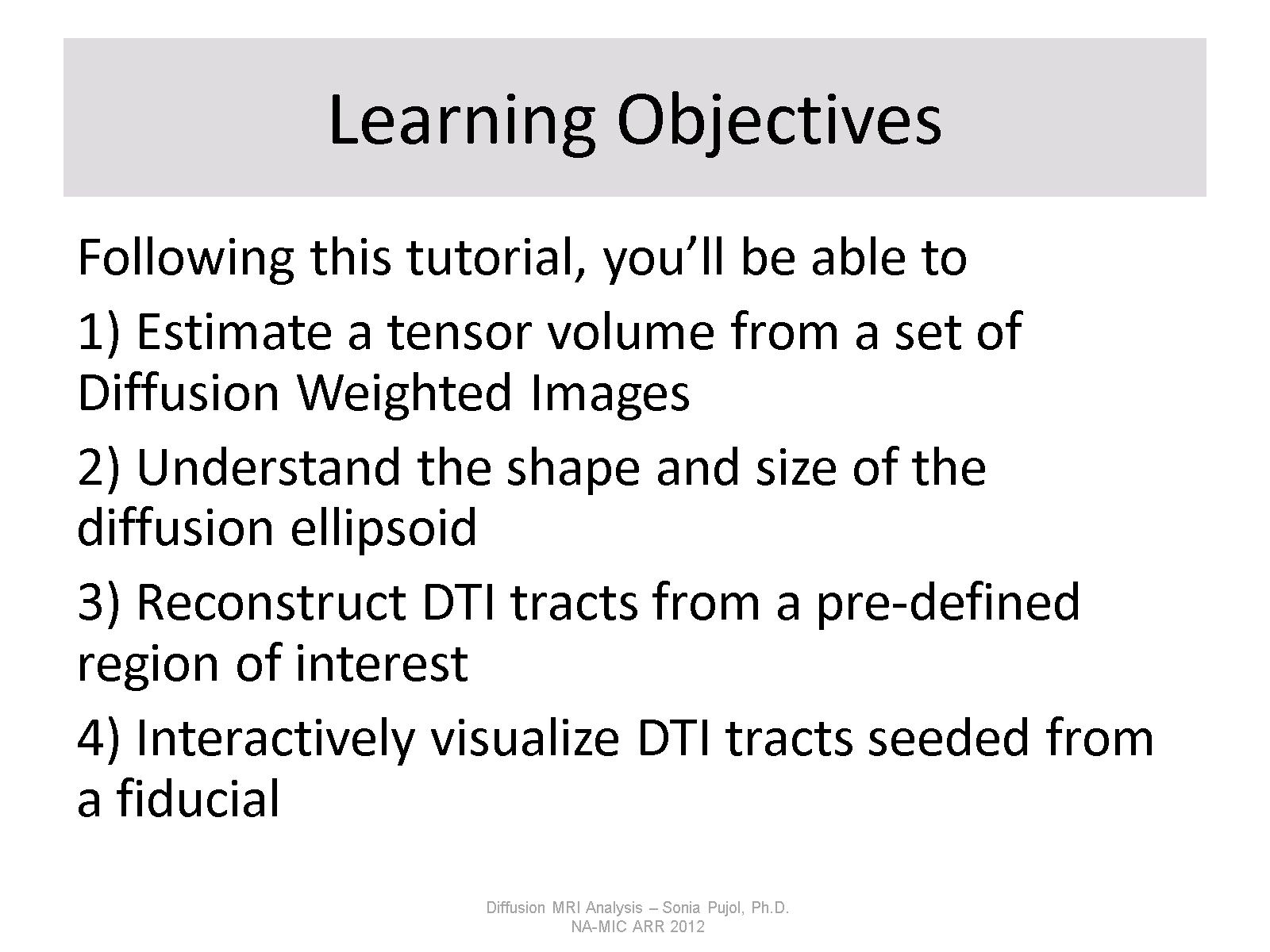 Learning Objectives
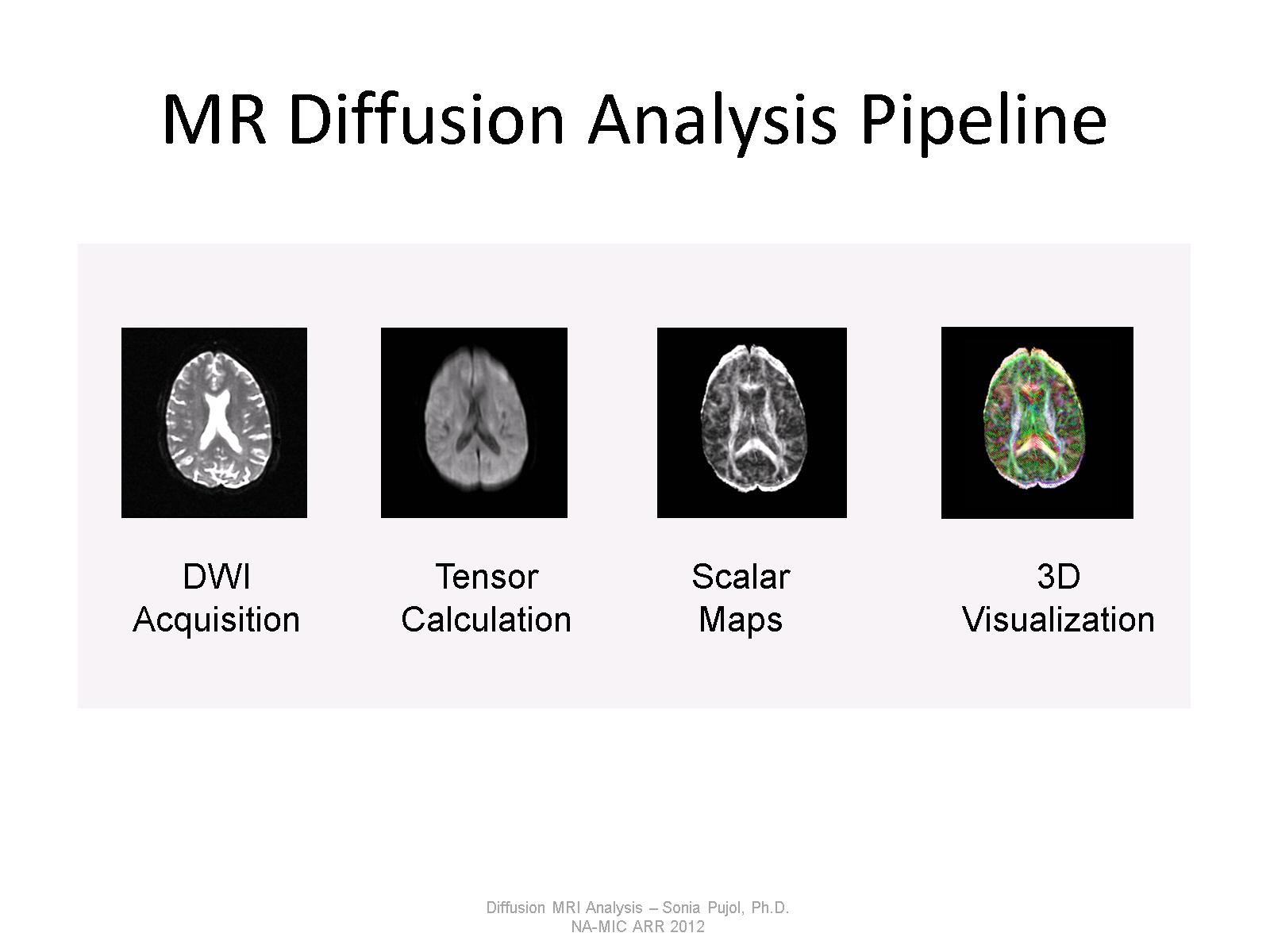 MR Diffusion Analysis Pipeline
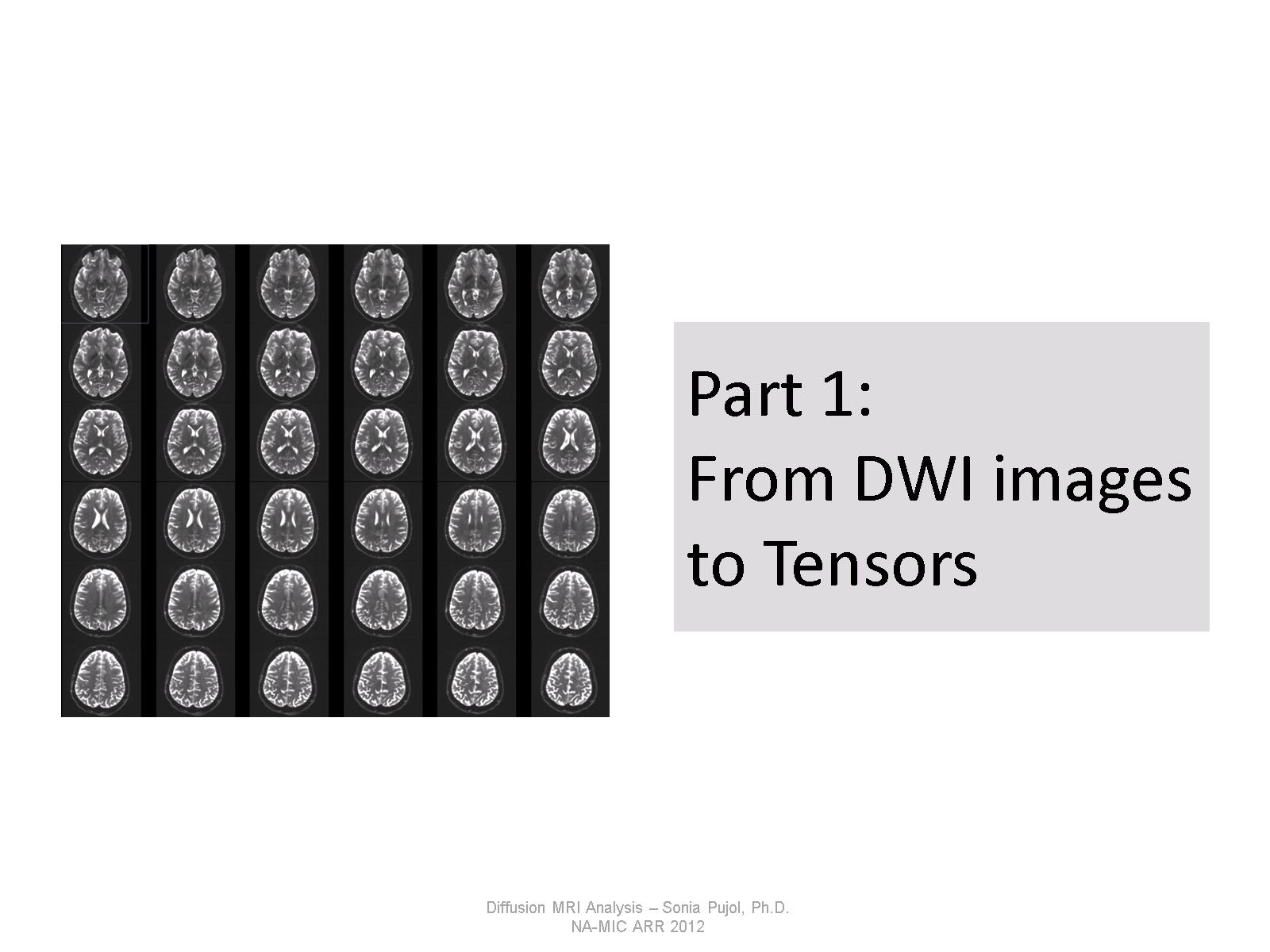 Part 1: From DWI images to Tensors
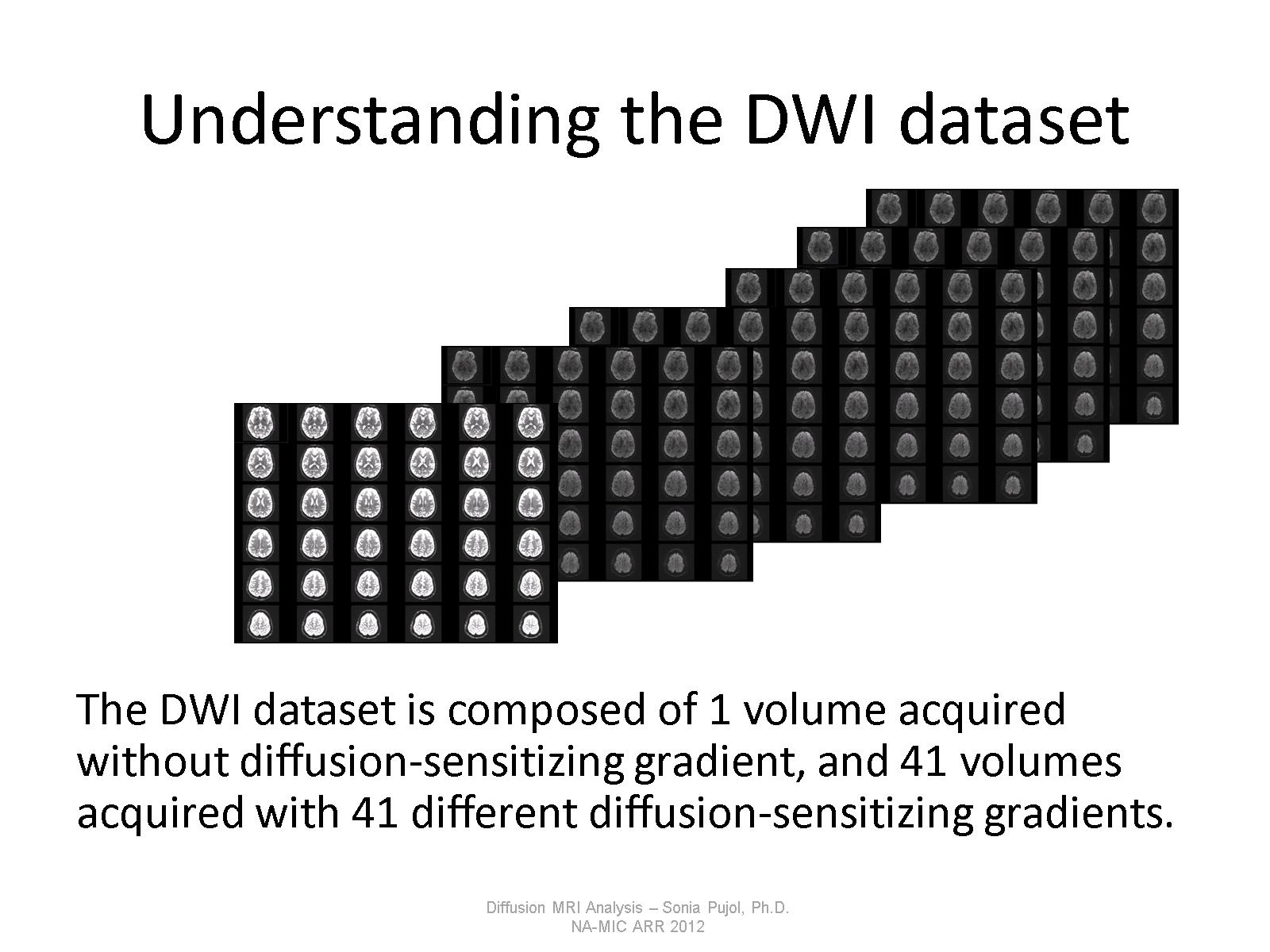 Understanding the DWI dataset
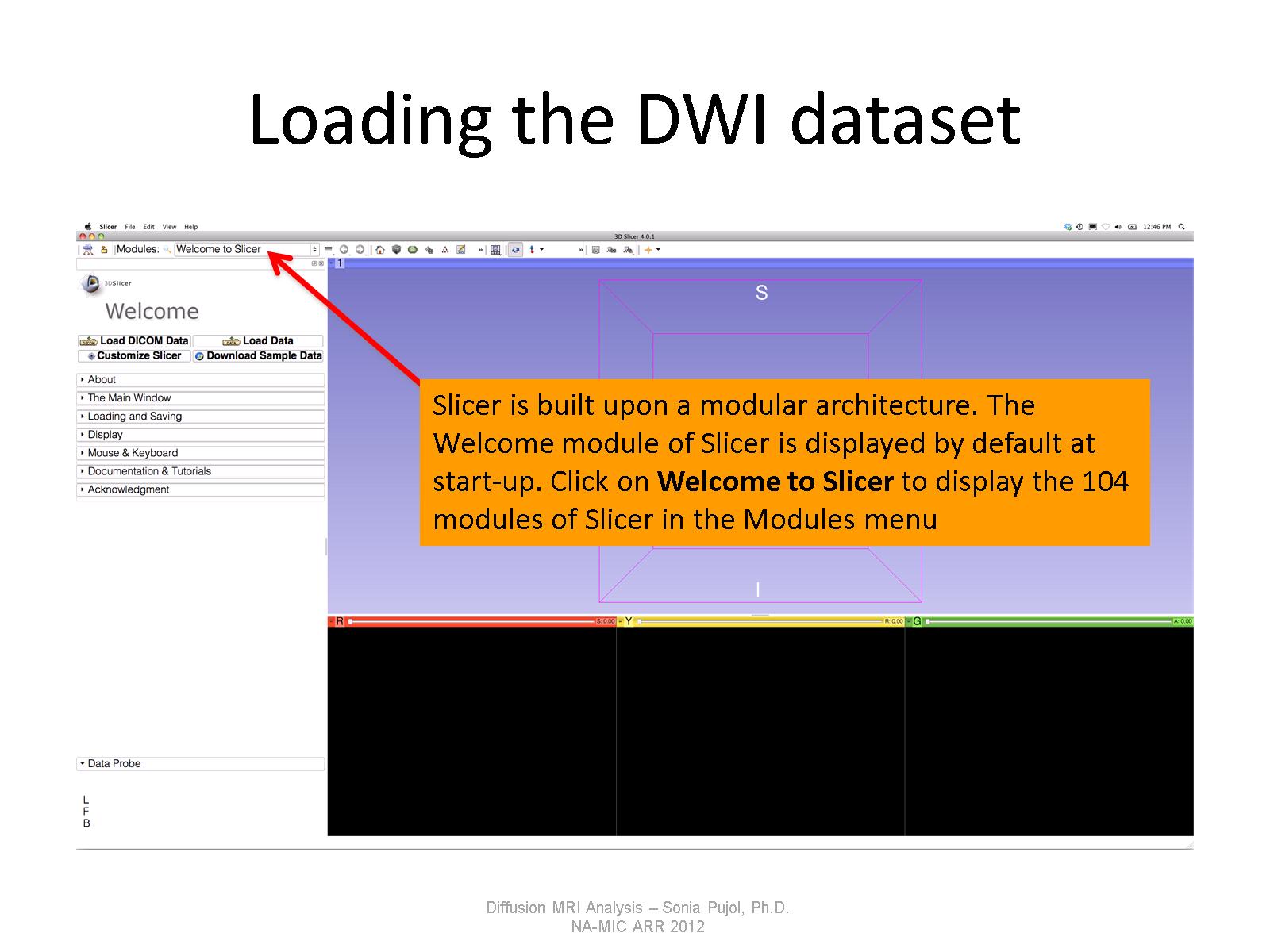 Loading the DWI dataset
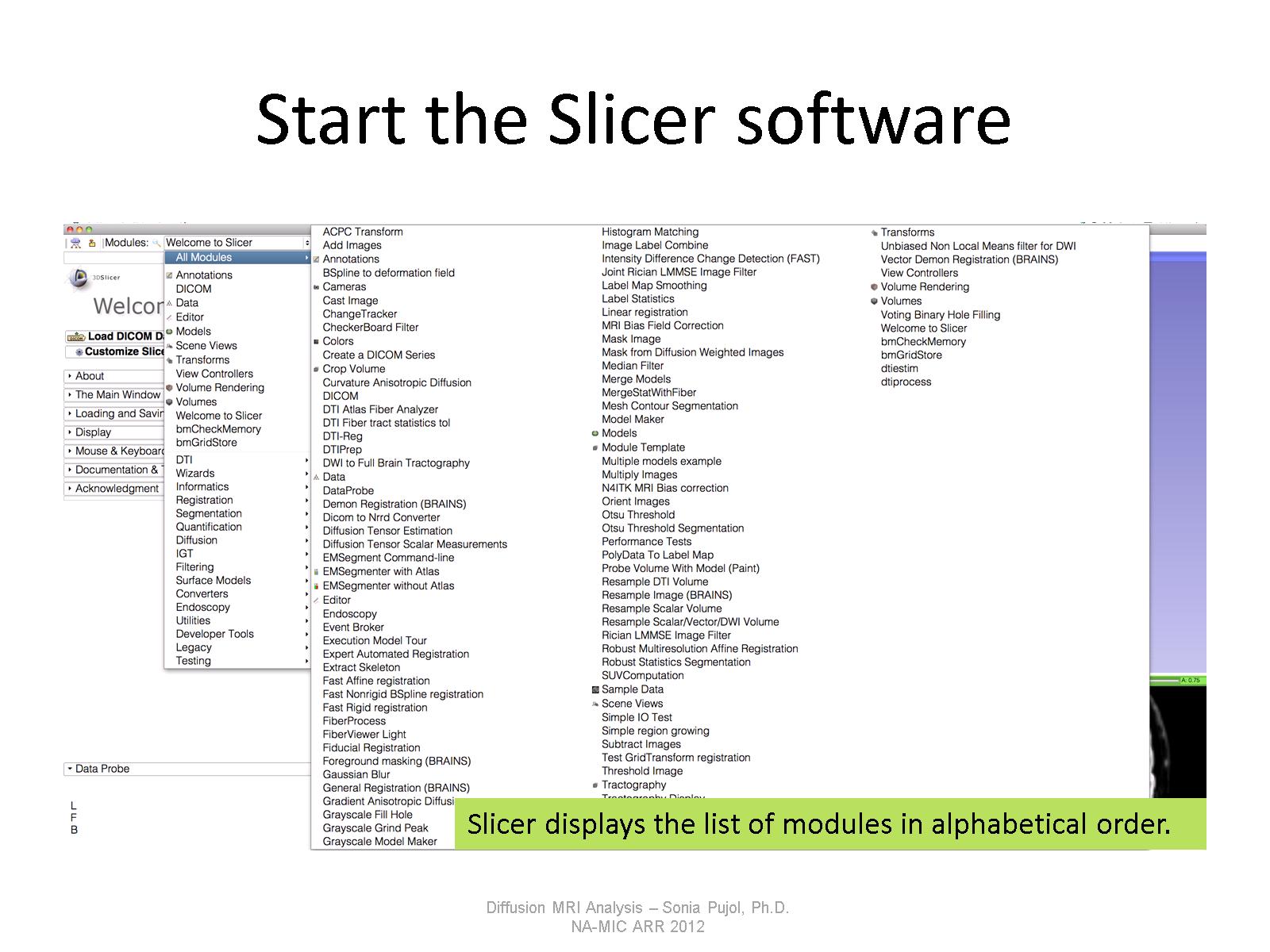 Start the Slicer software
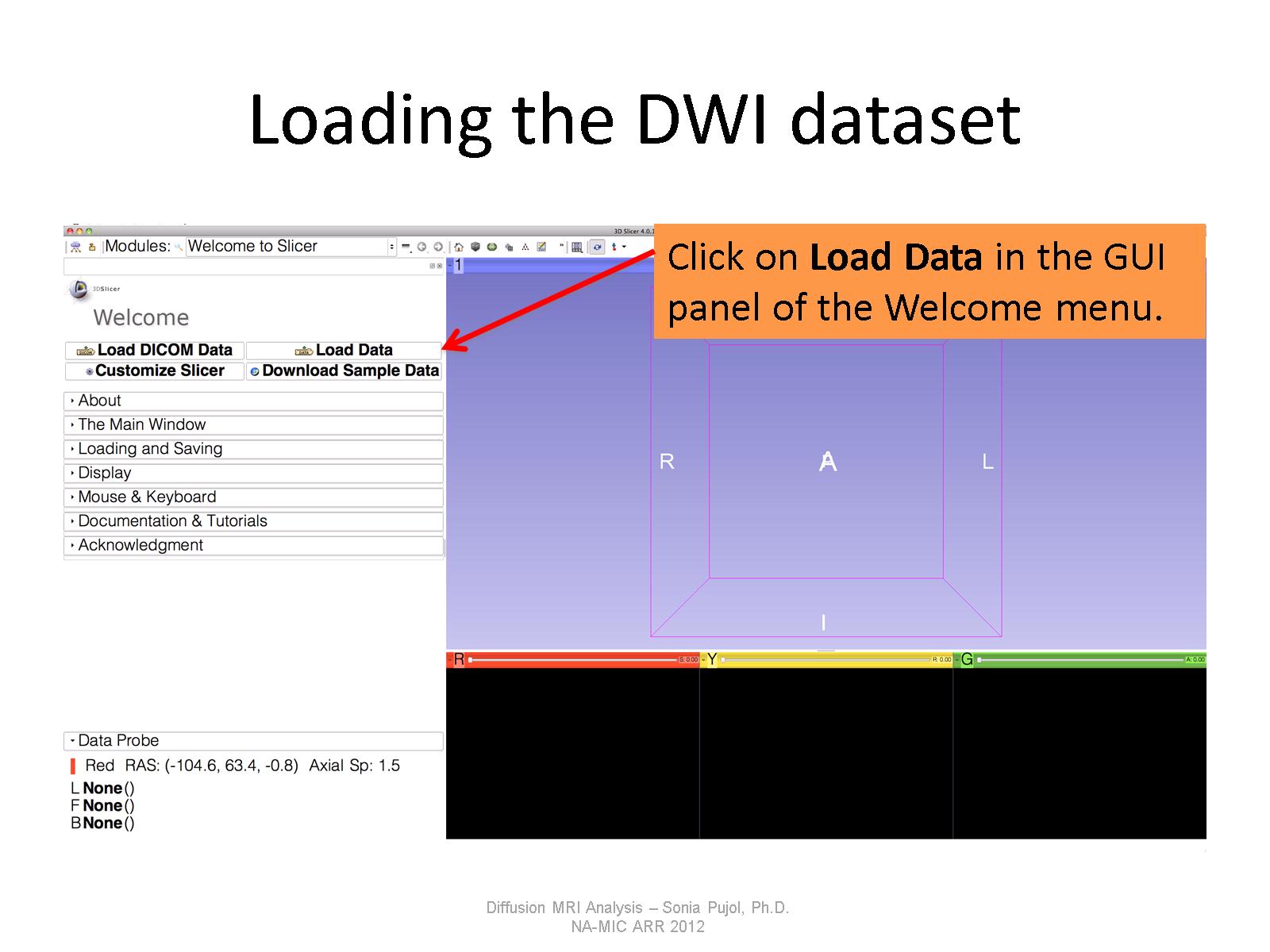 Loading the DWI dataset
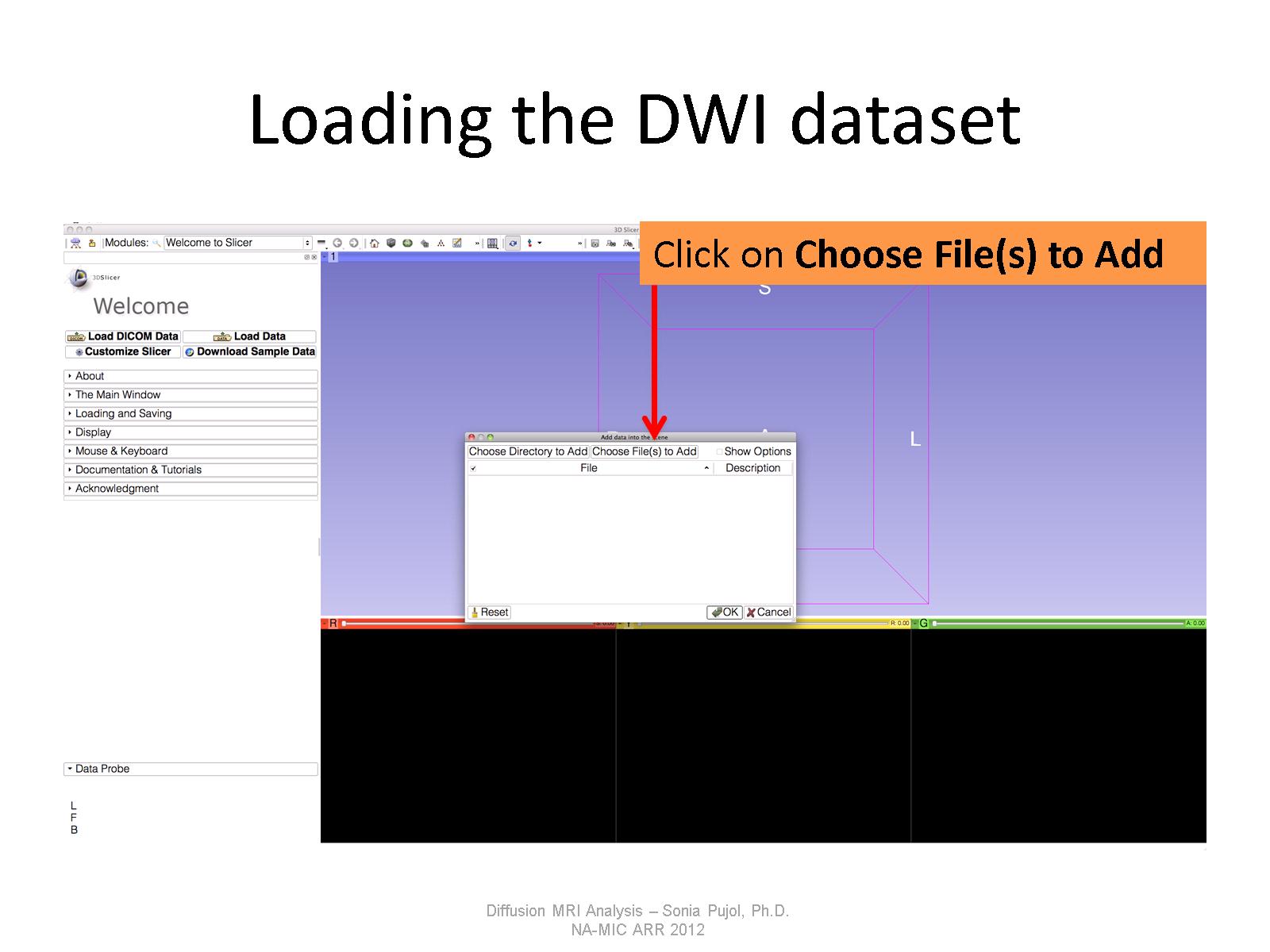 Loading the DWI dataset
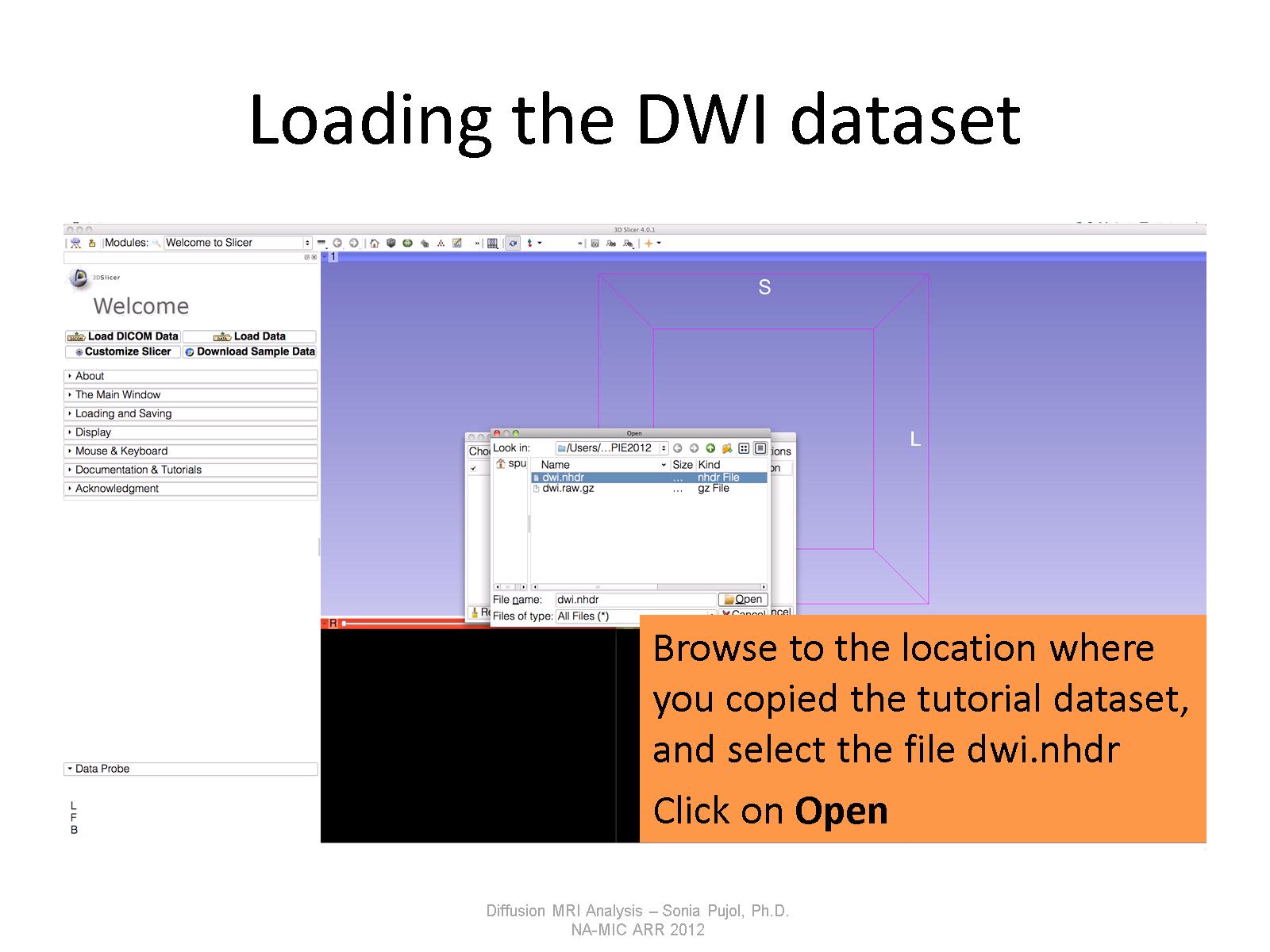 Loading the DWI dataset
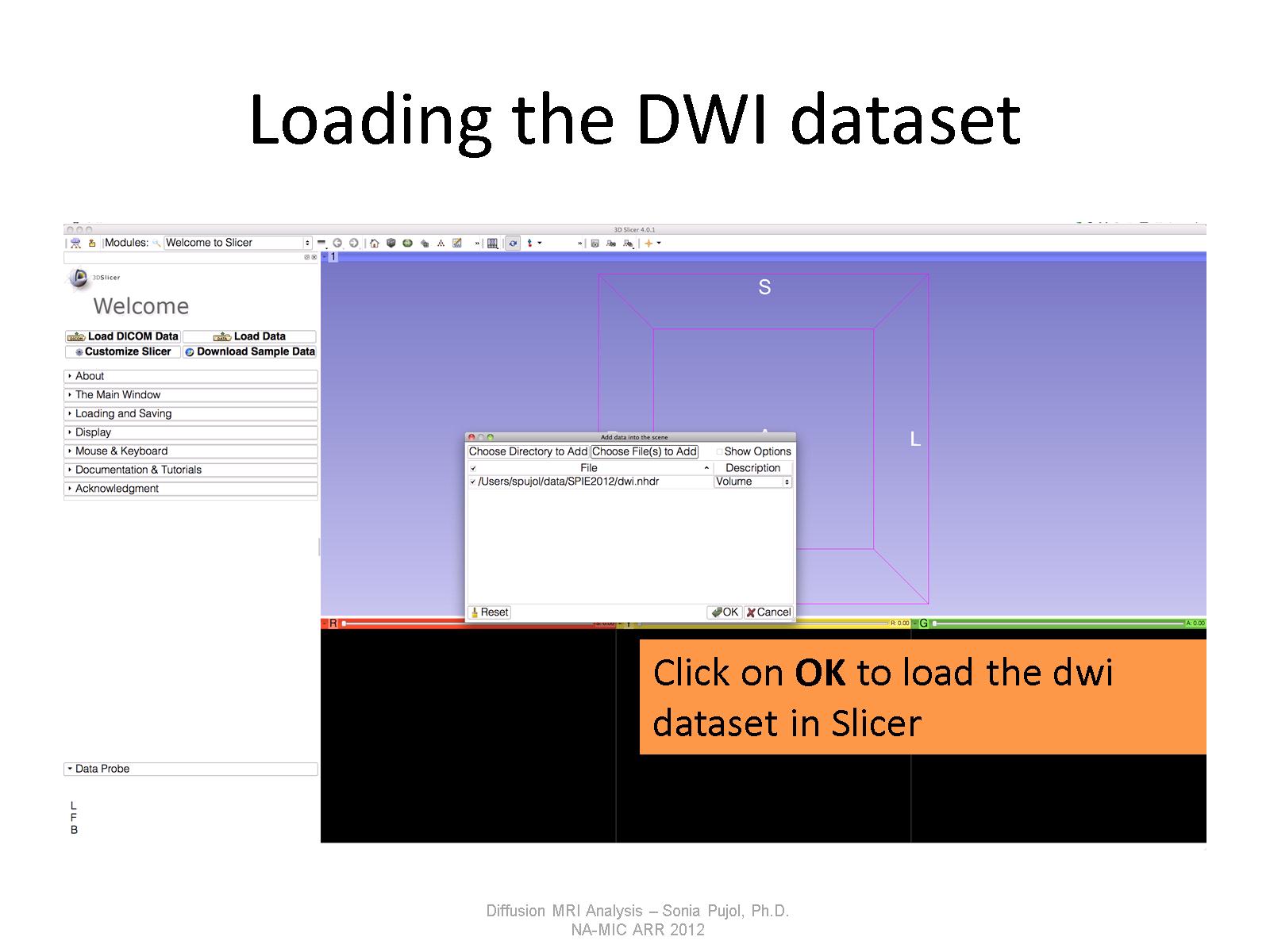 Loading the DWI dataset
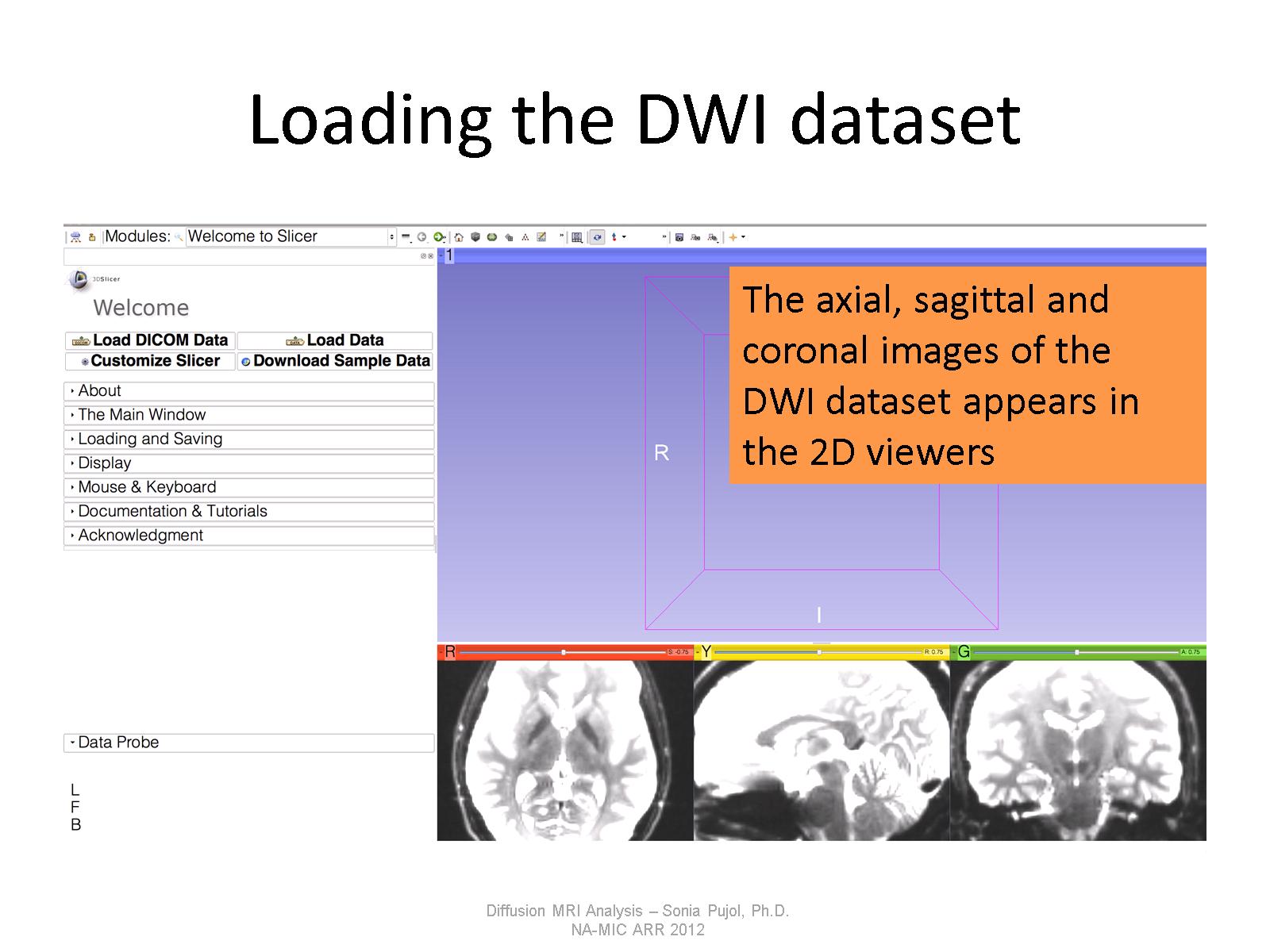 Loading the DWI dataset
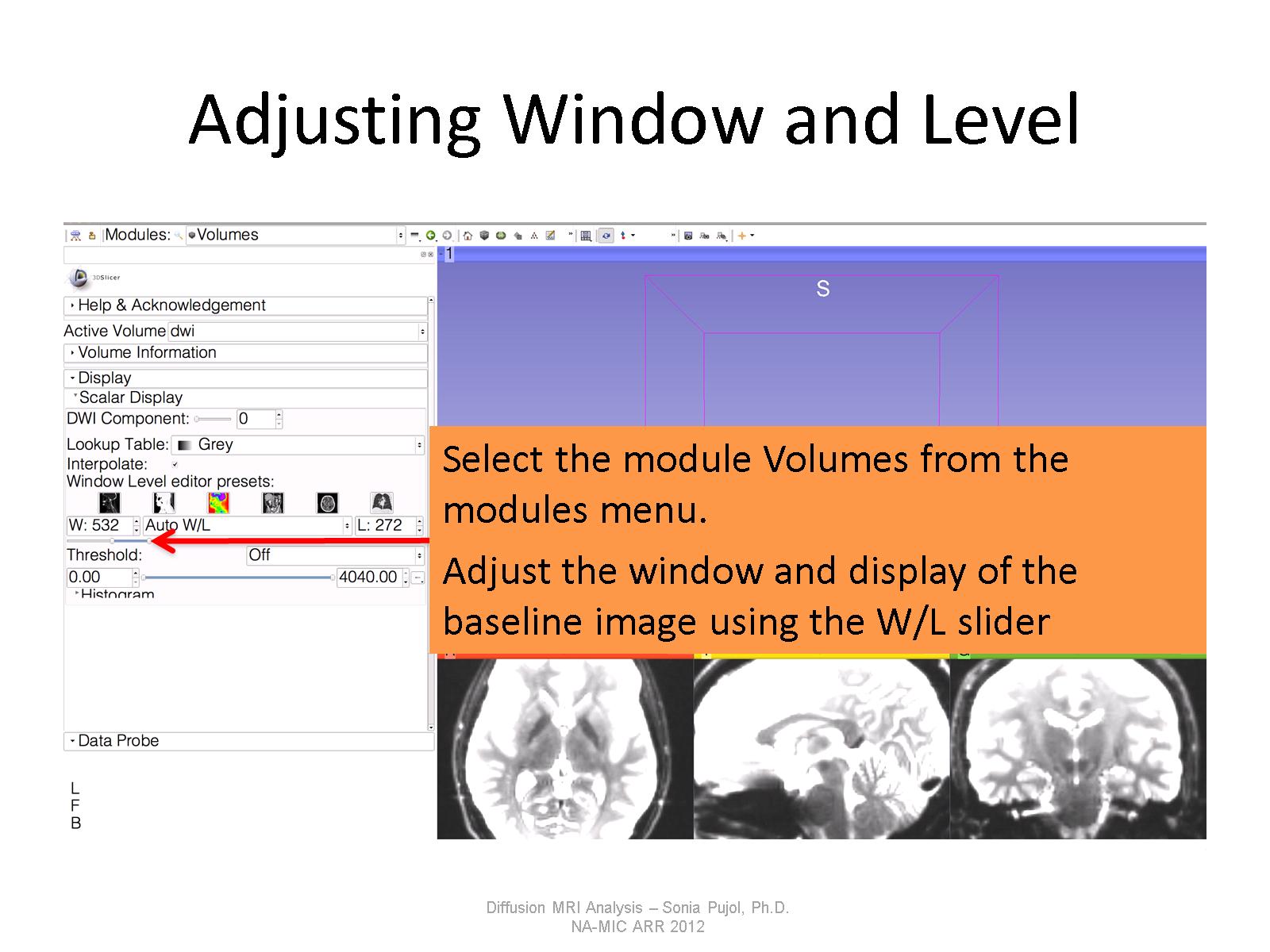 Adjusting Window and Level
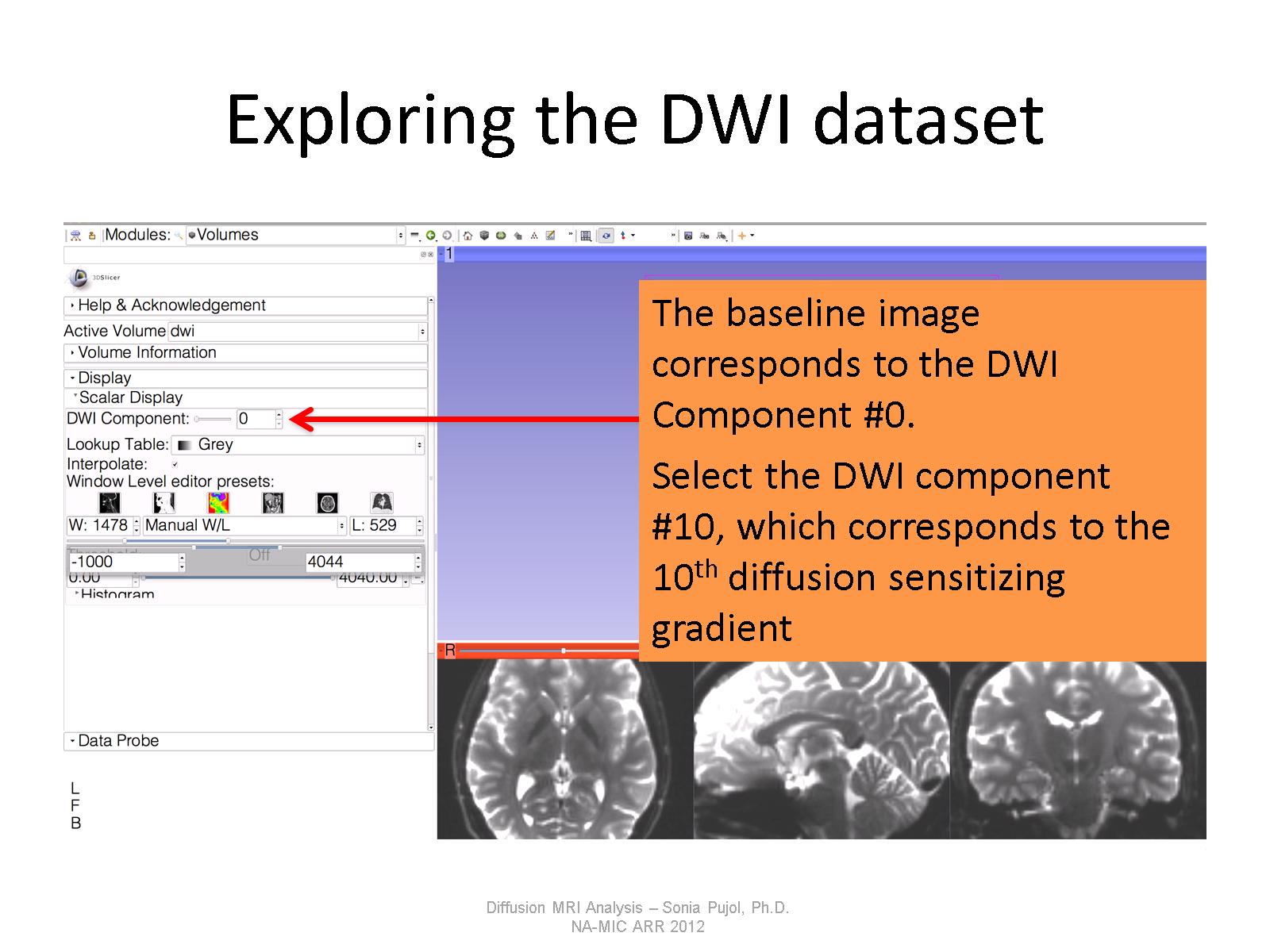 Exploring the DWI dataset
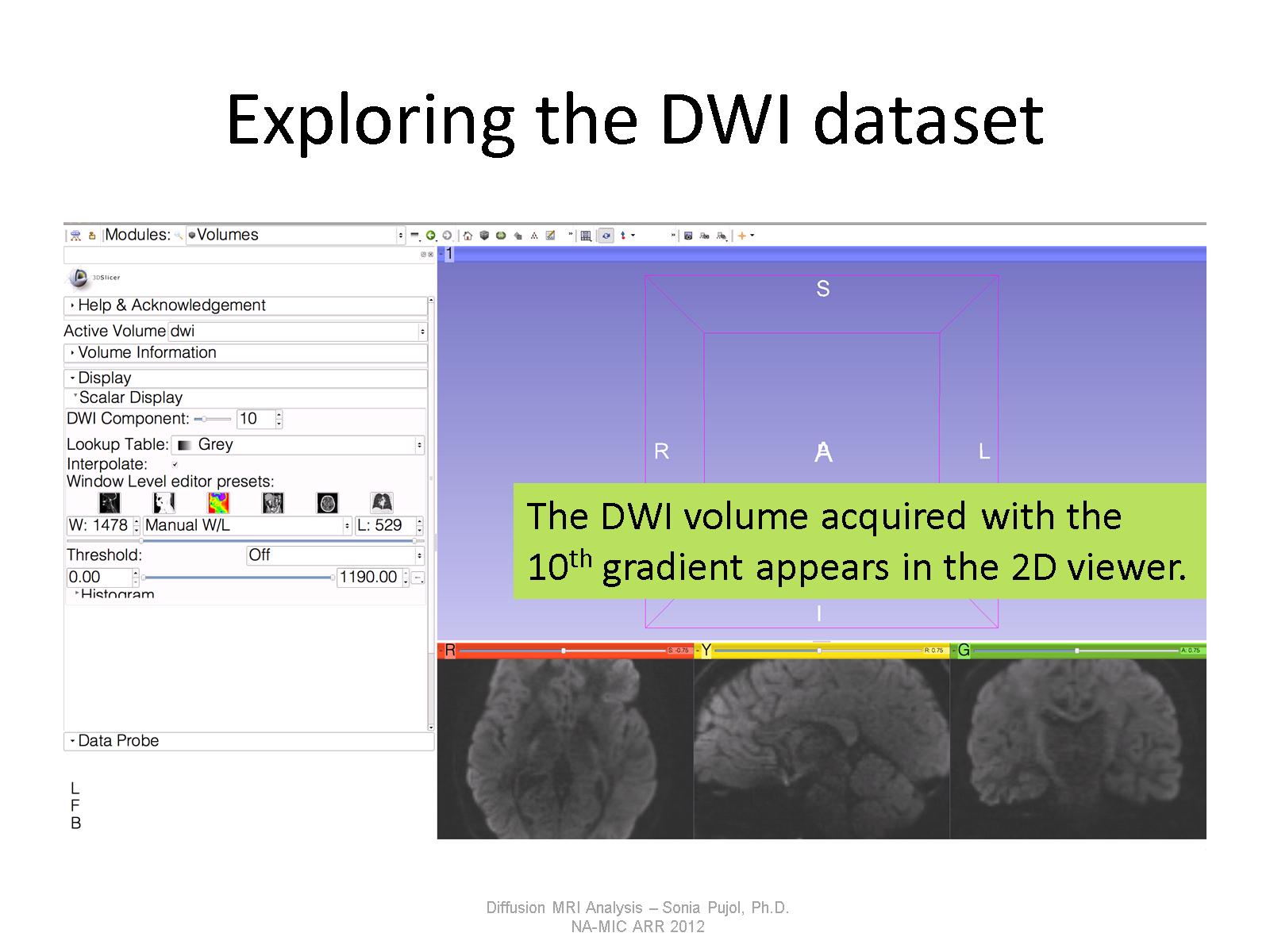 Exploring the DWI dataset
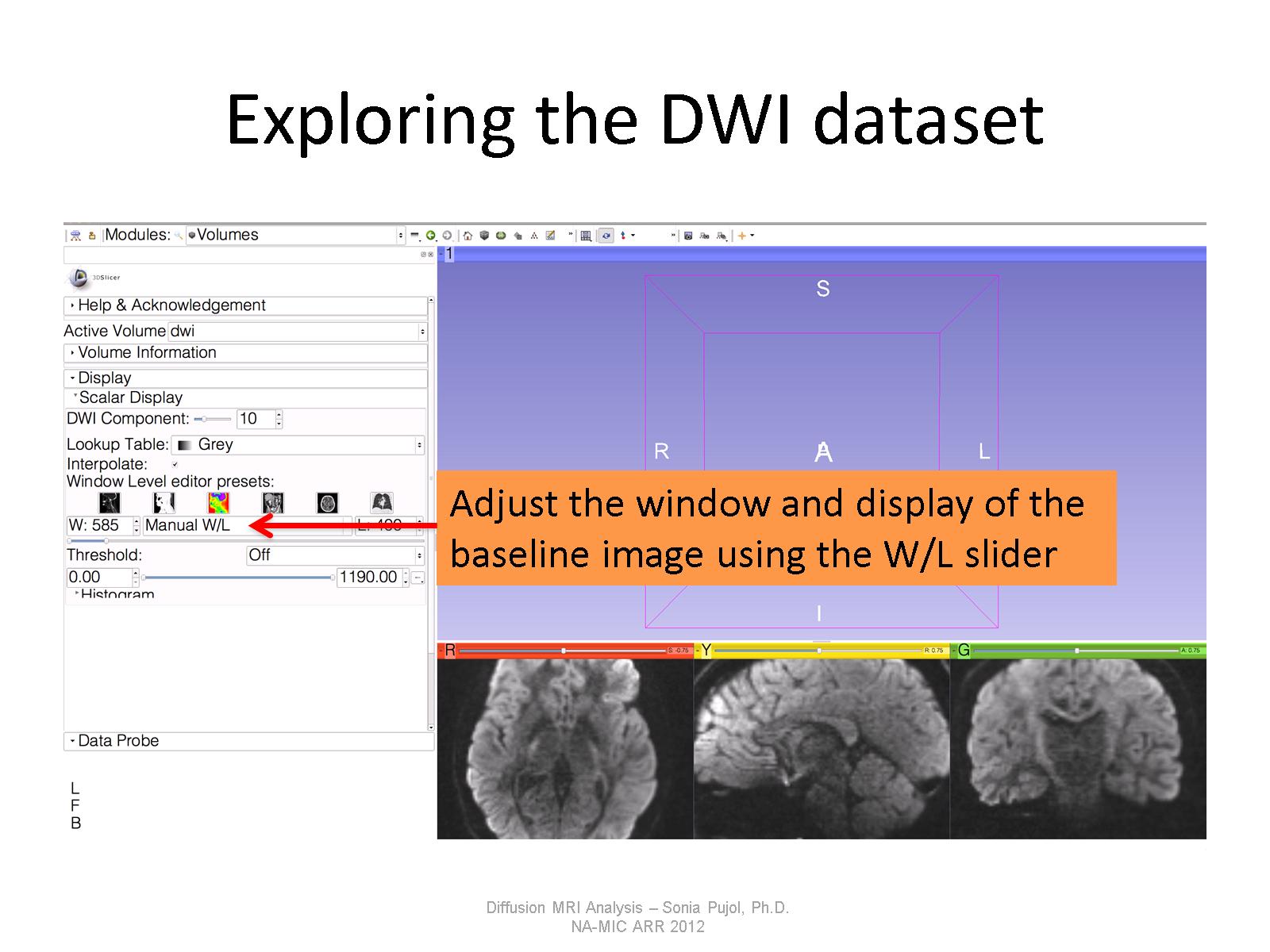 Exploring the DWI dataset
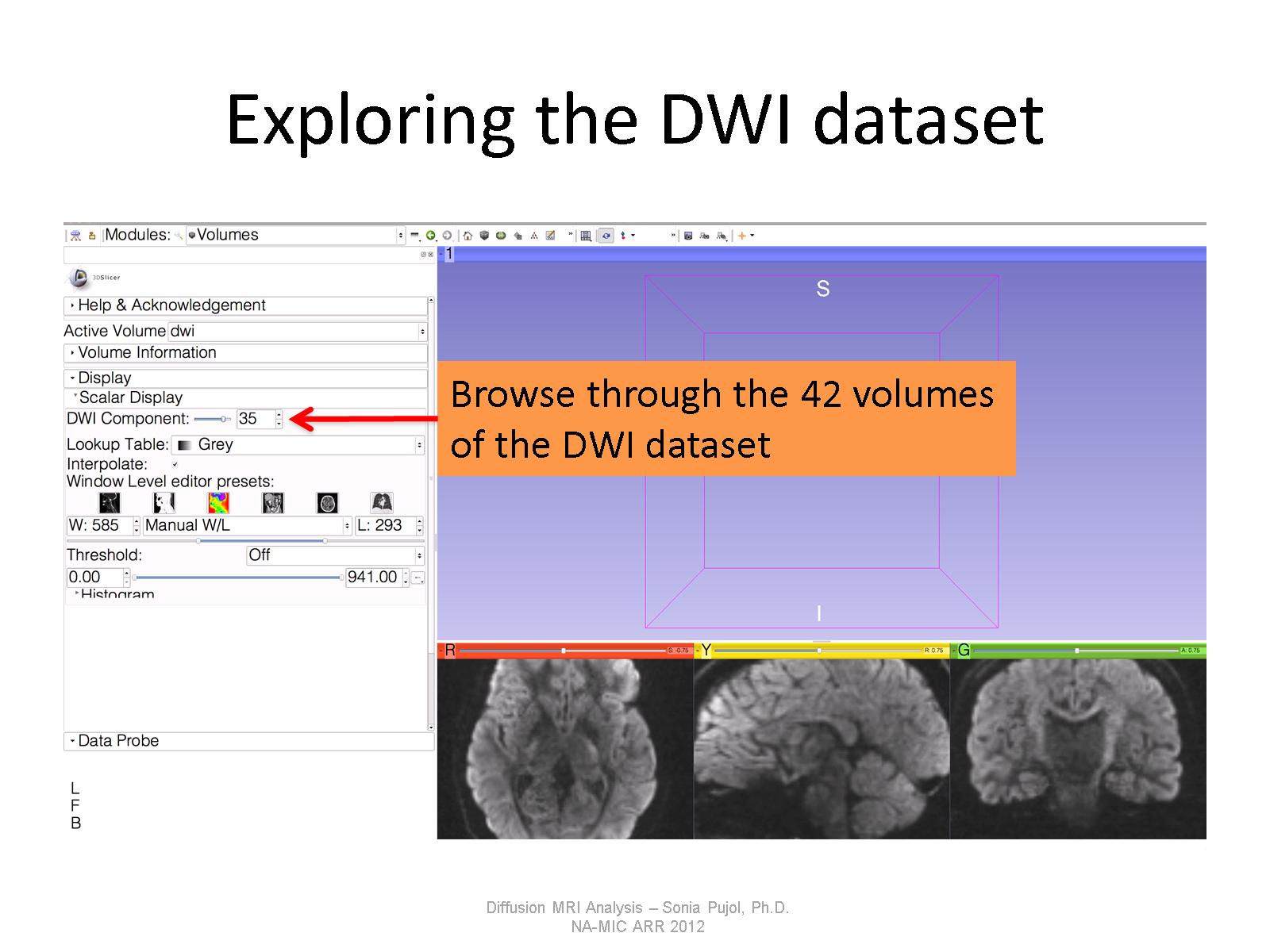 Exploring the DWI dataset
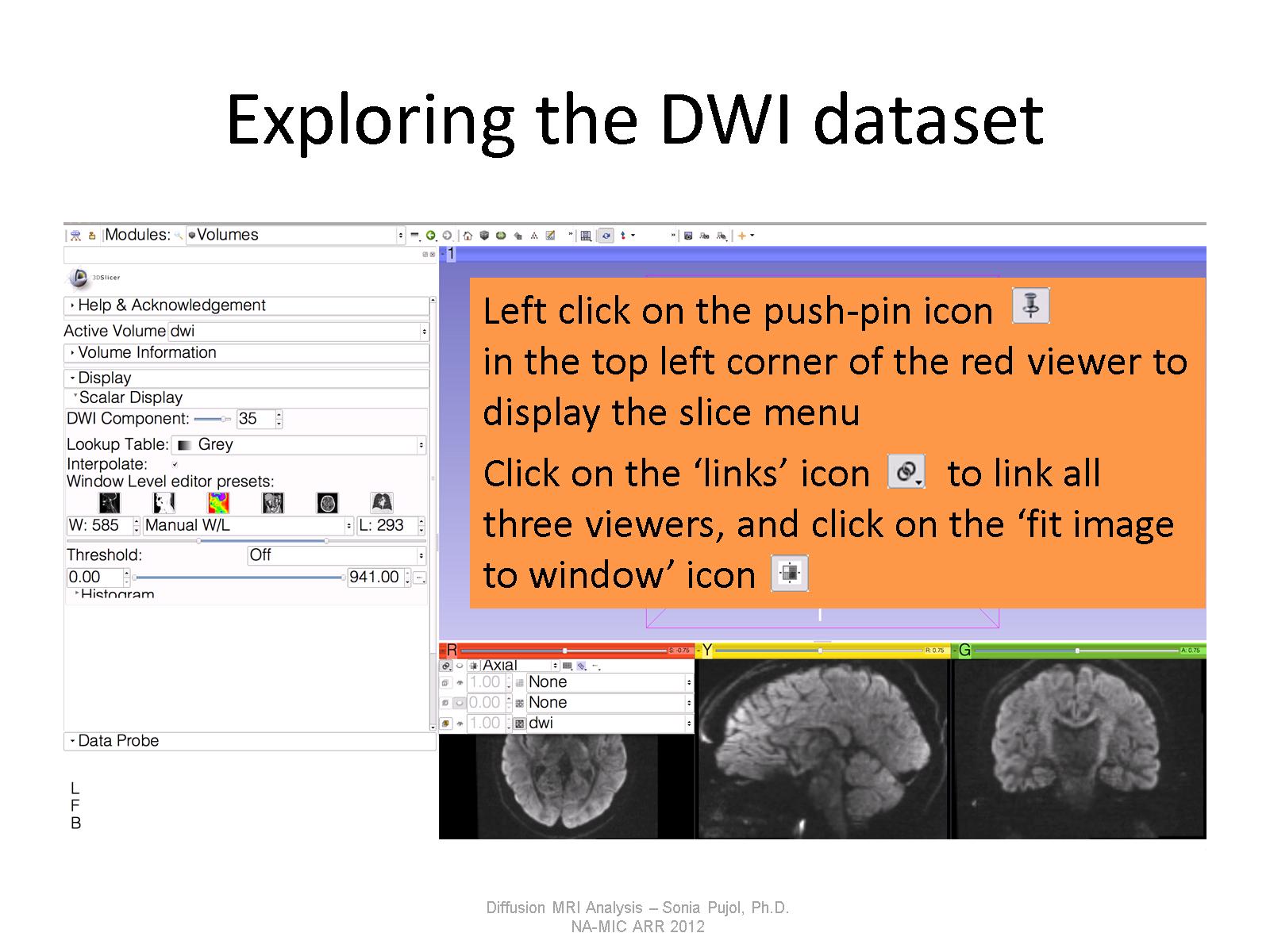 Exploring the DWI dataset
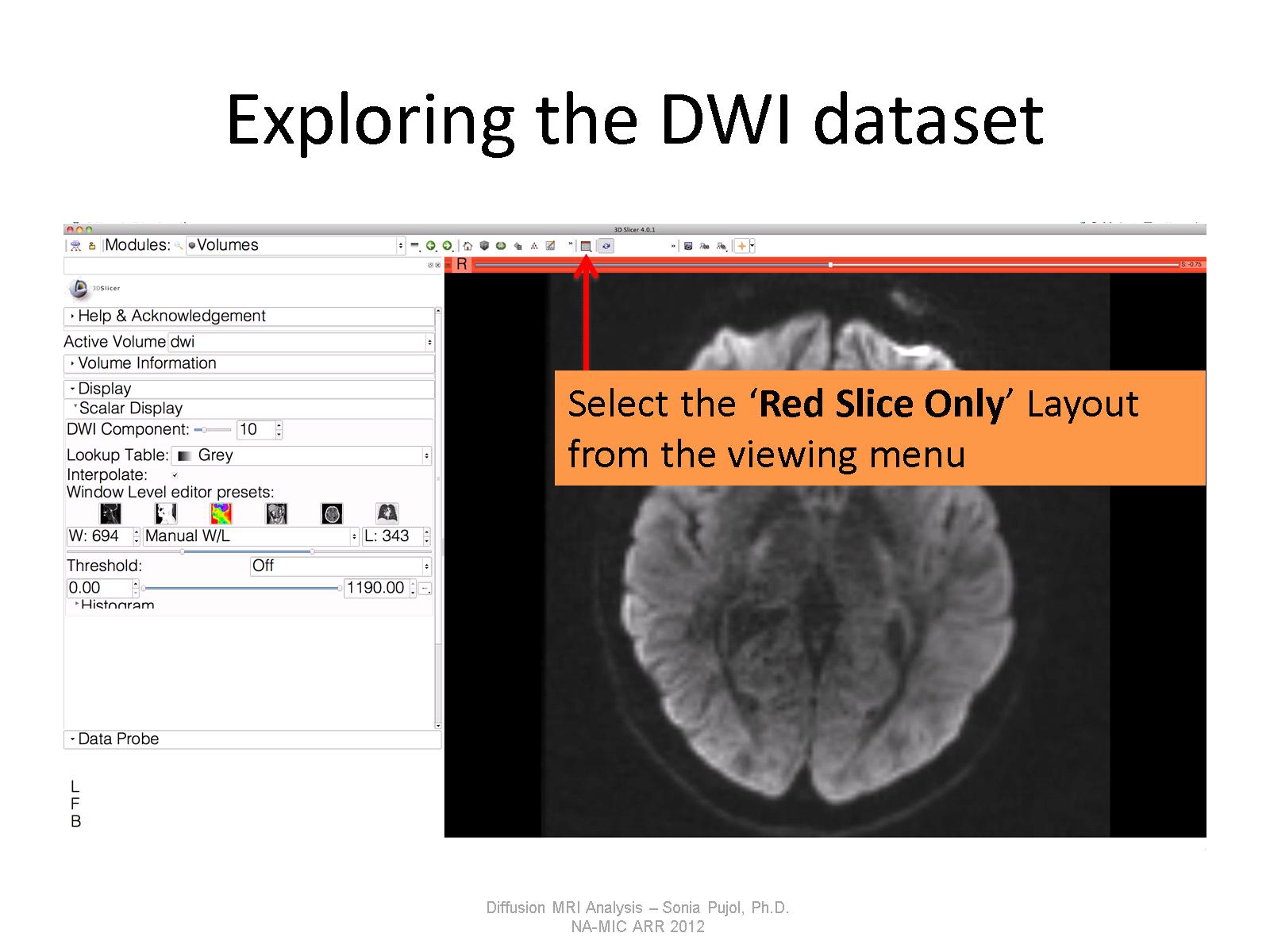 Exploring the DWI dataset
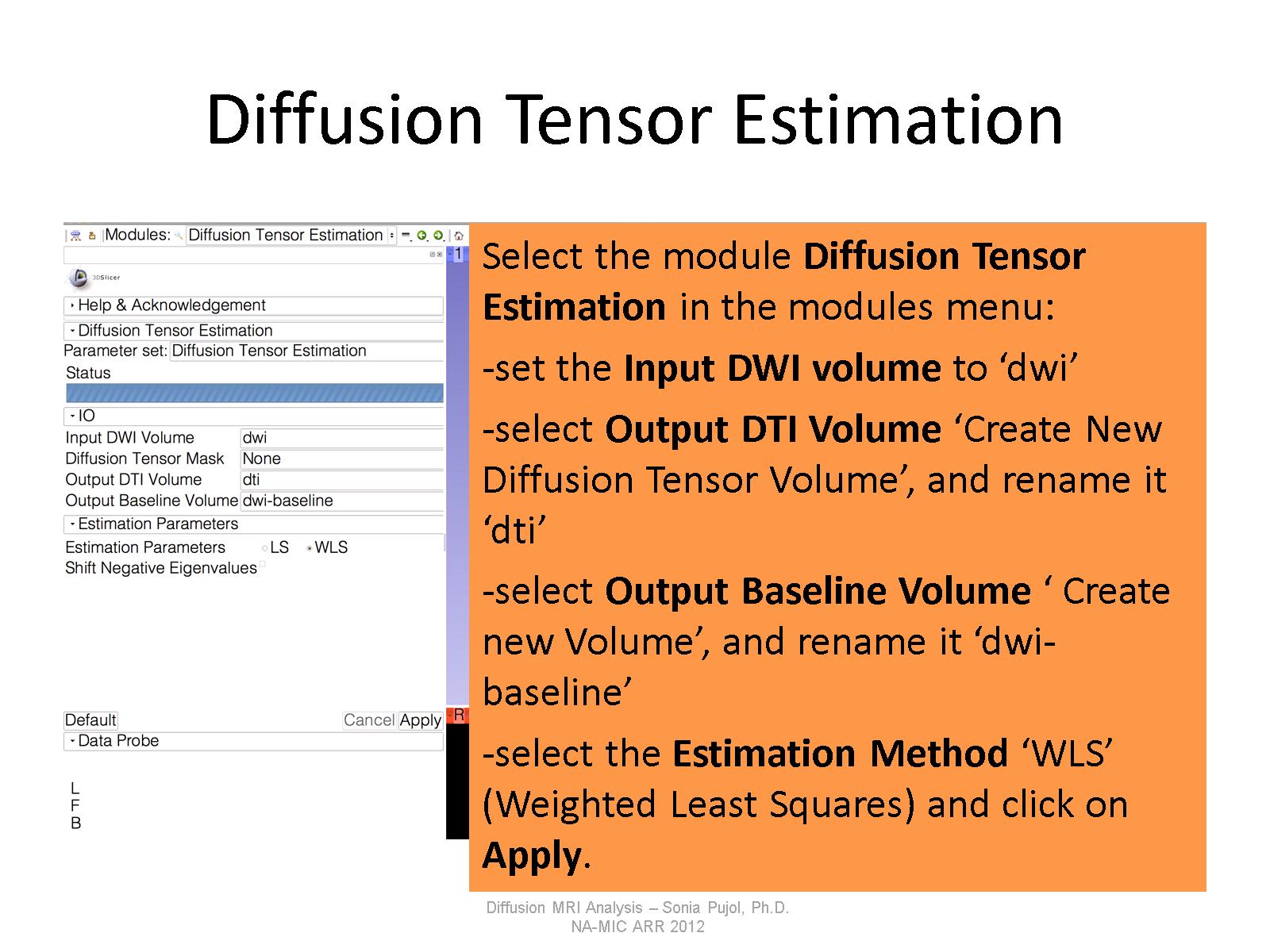 Diffusion Tensor Estimation
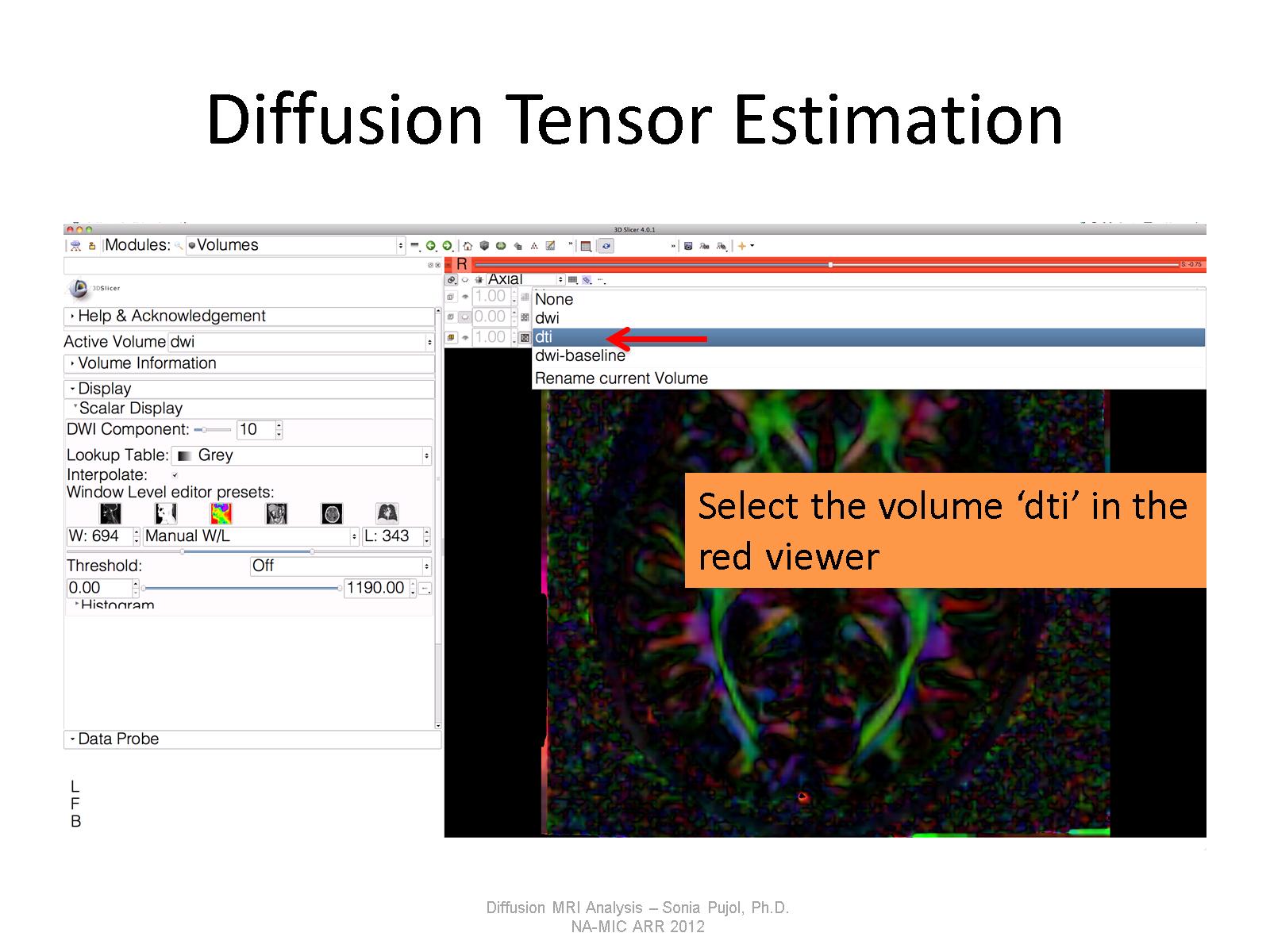 Diffusion Tensor Estimation
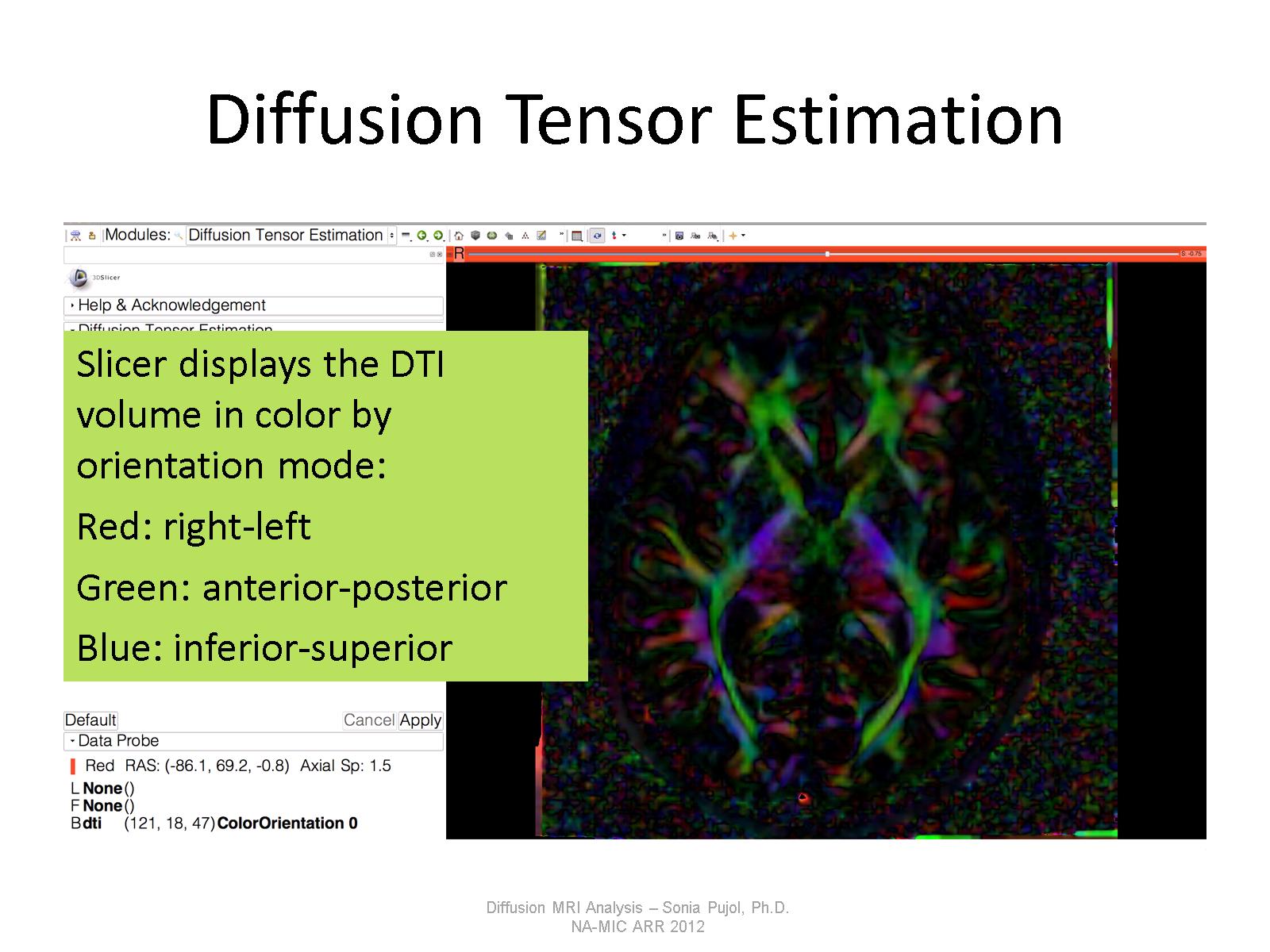 Diffusion Tensor Estimation
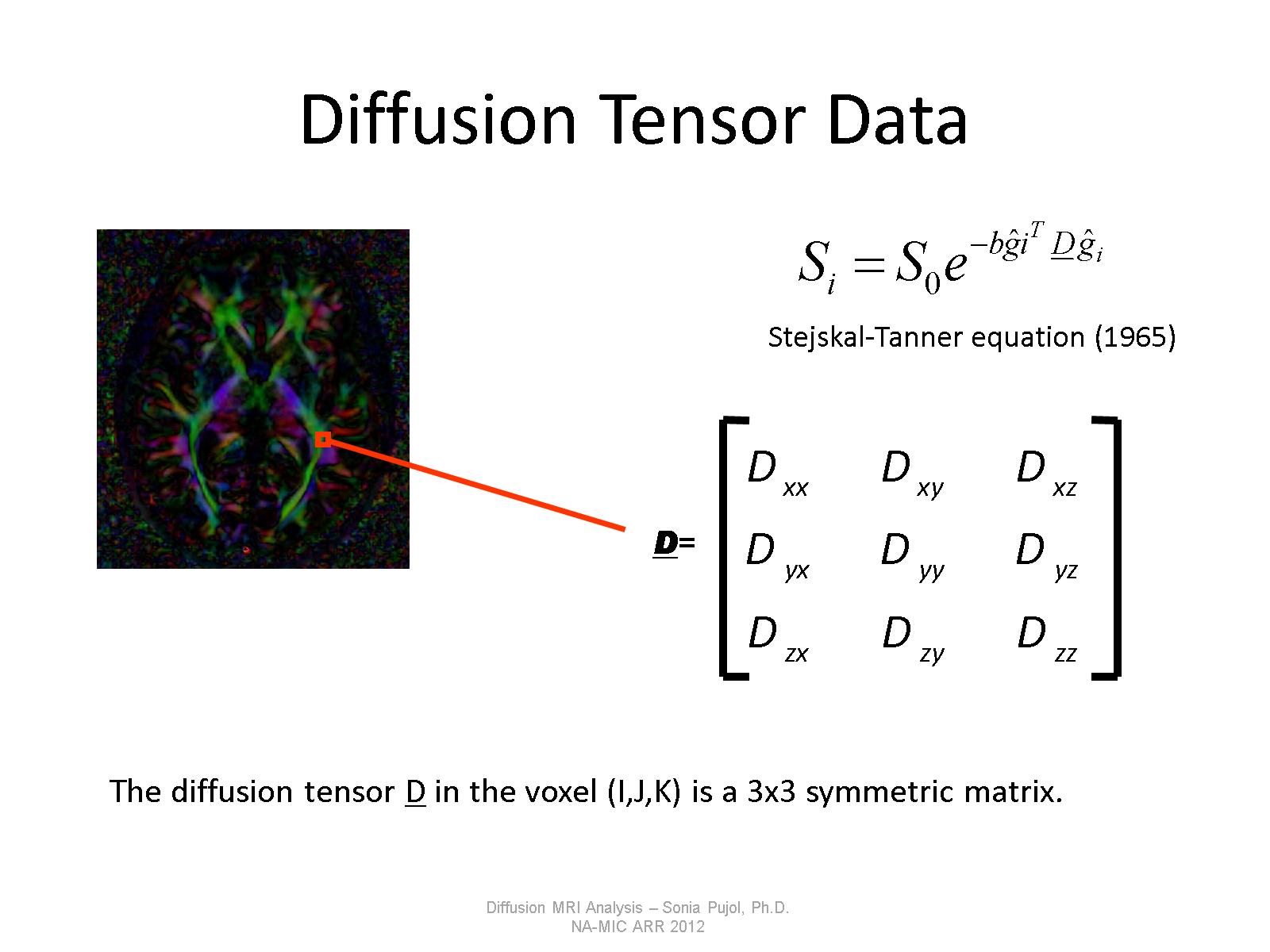 Diffusion Tensor Data
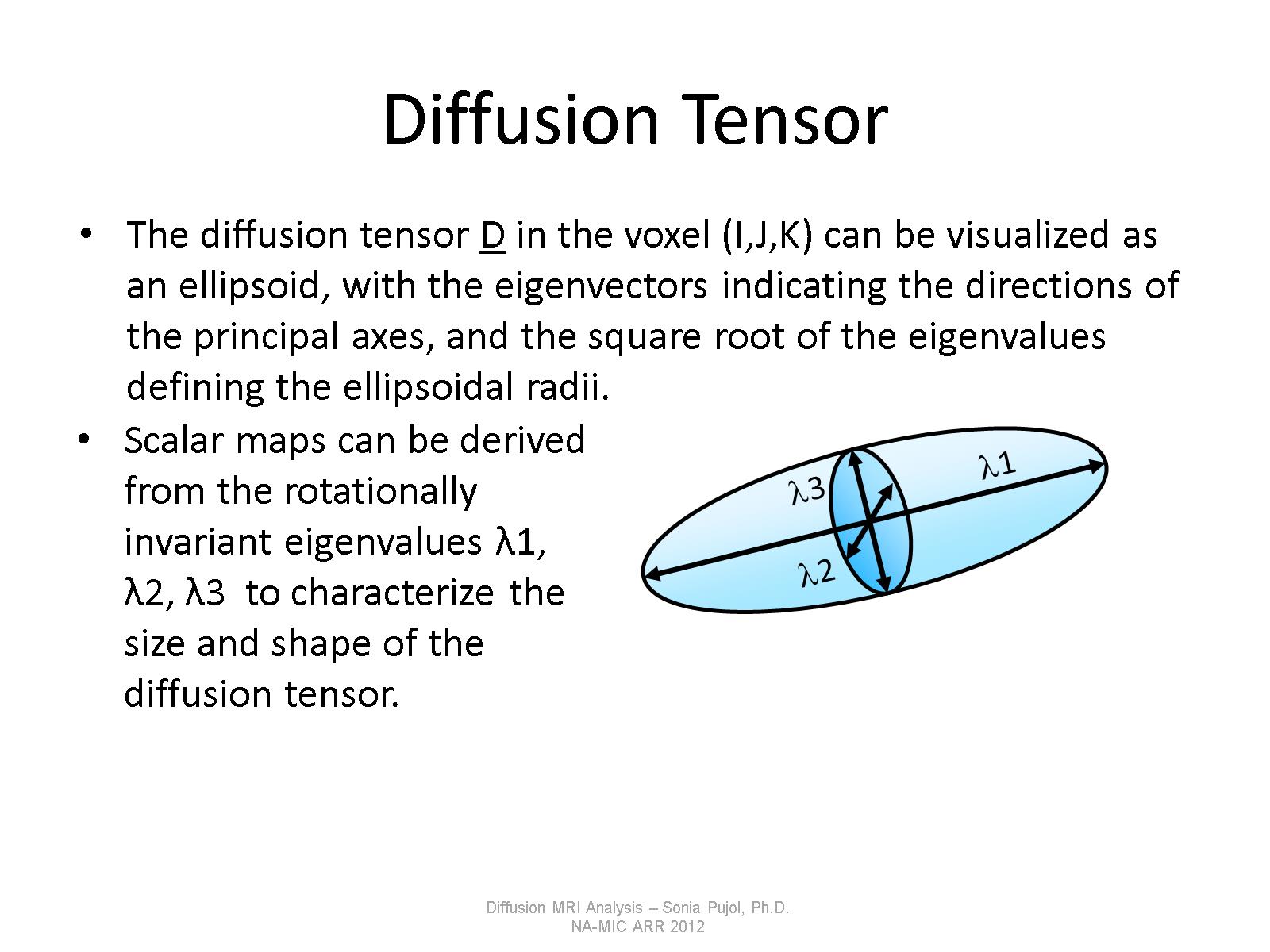 Diffusion Tensor
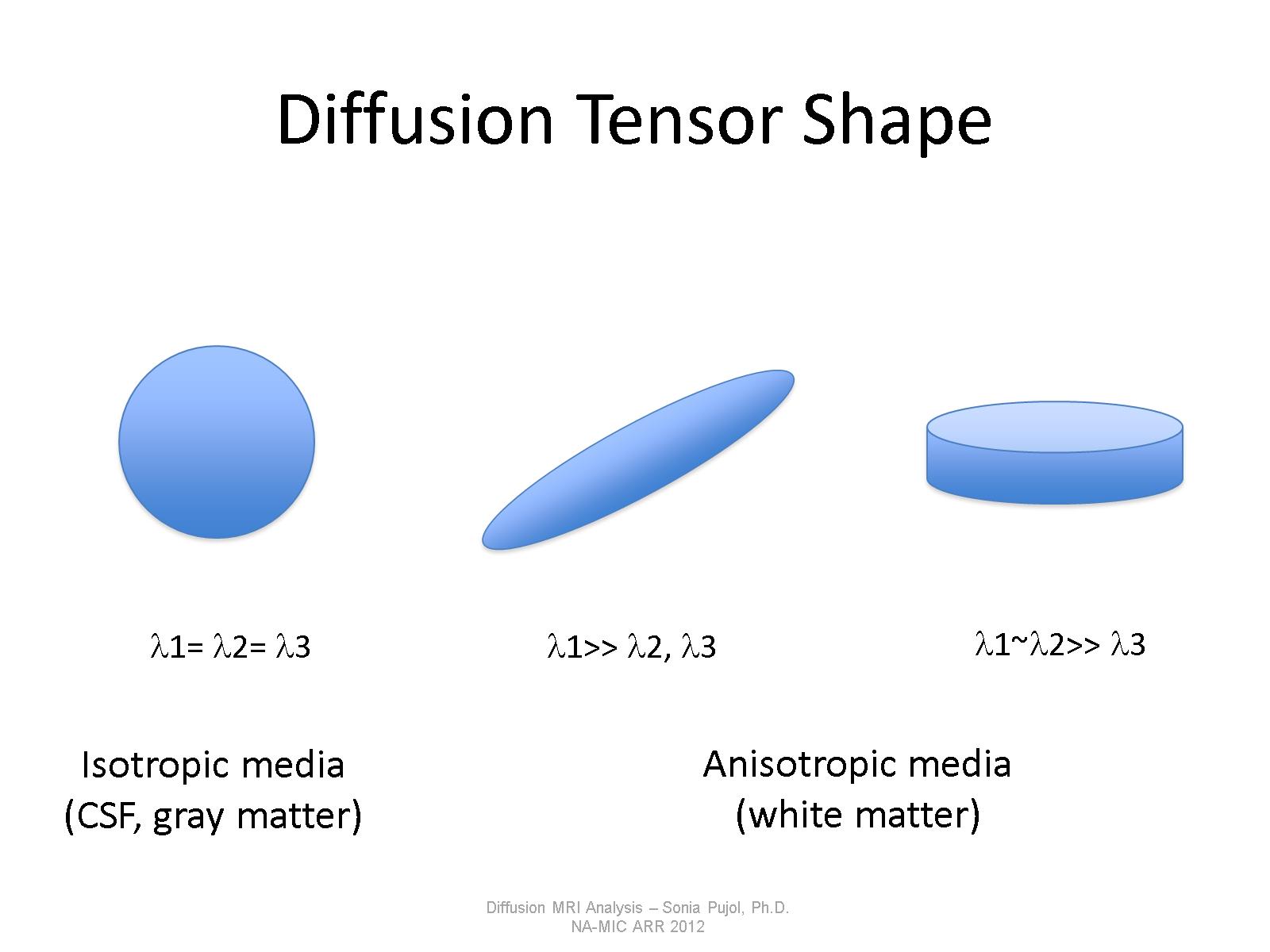 Diffusion Tensor Shape
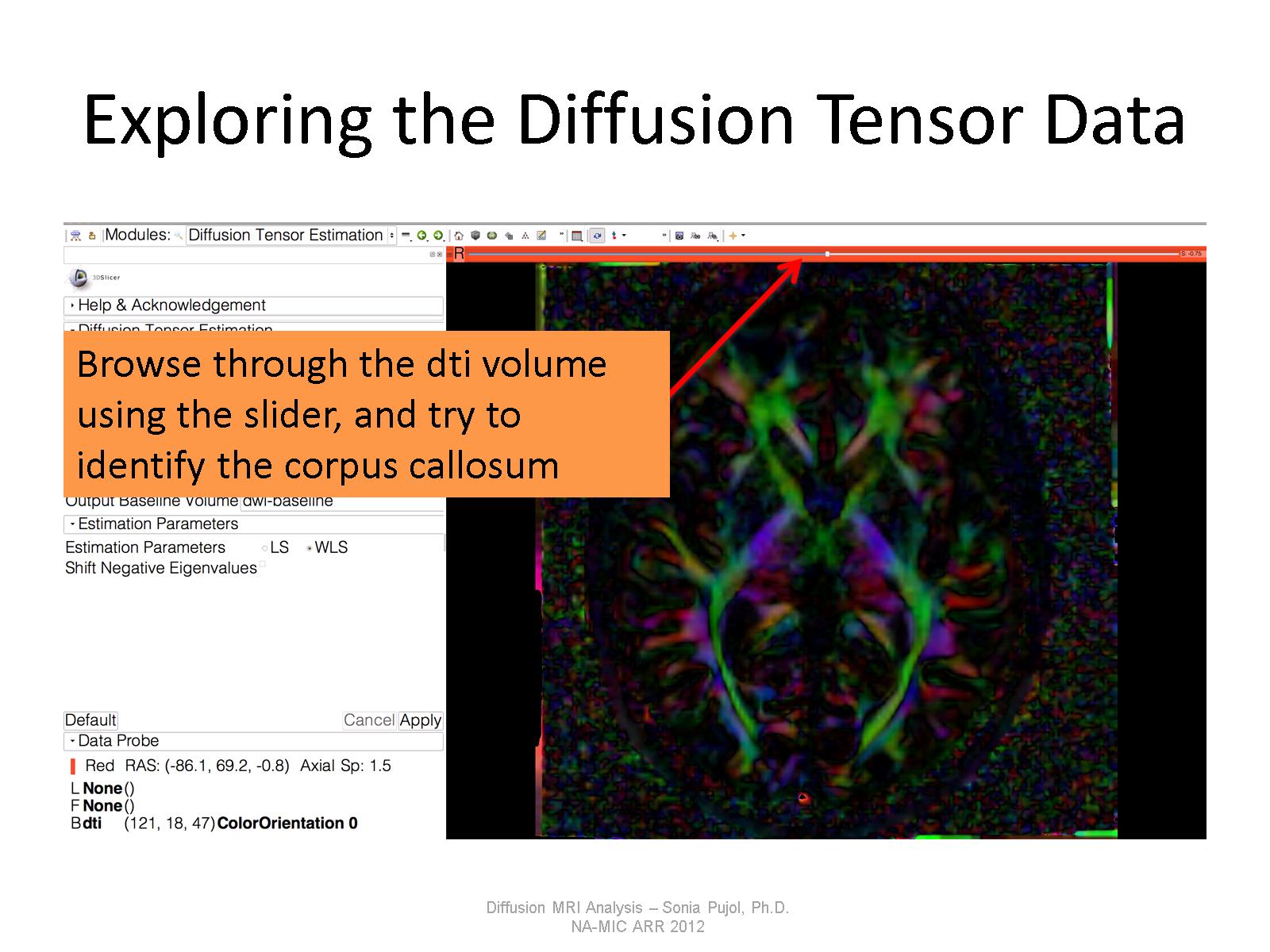 Exploring the Diffusion Tensor Data
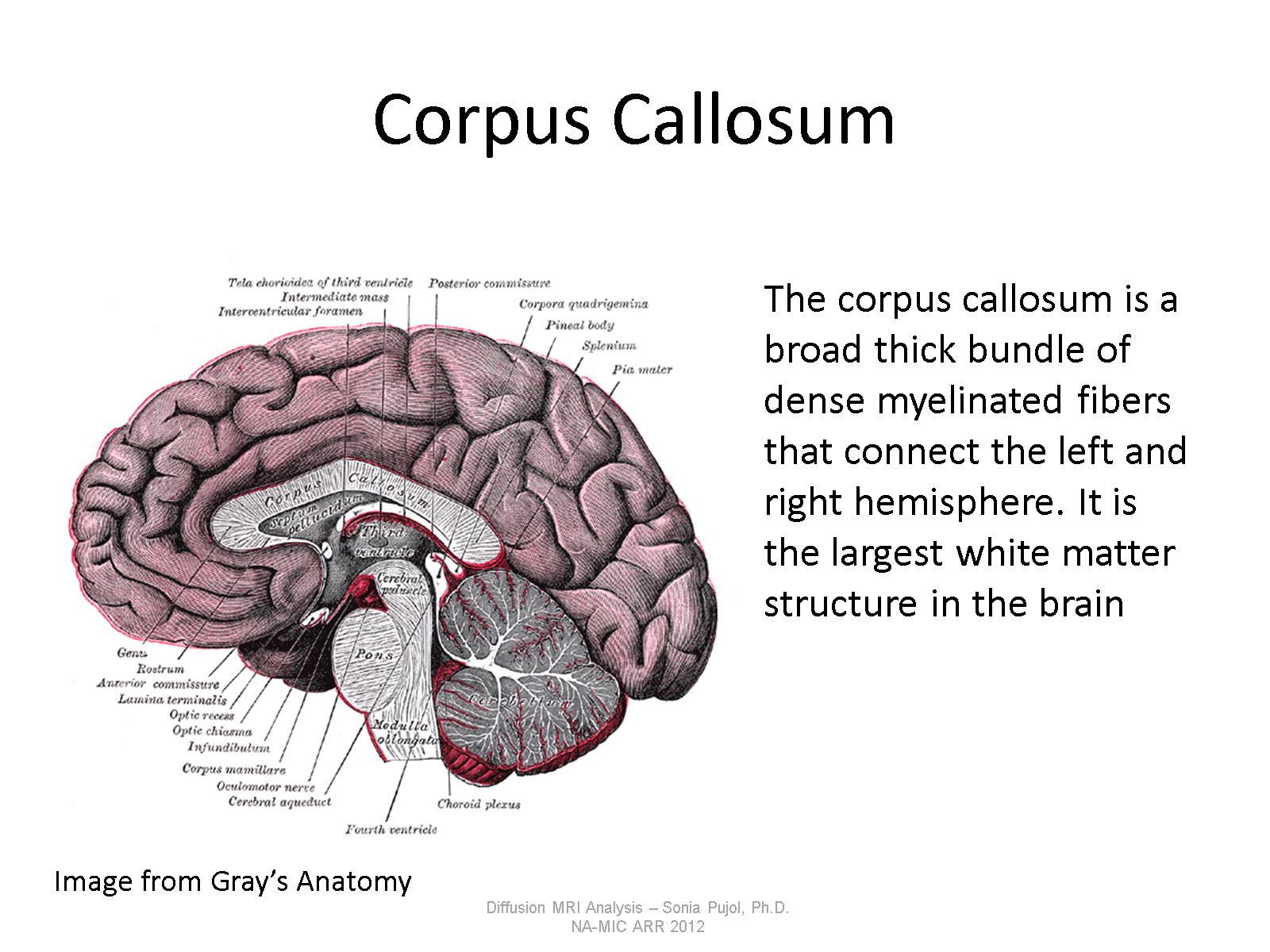 Corpus Callosum
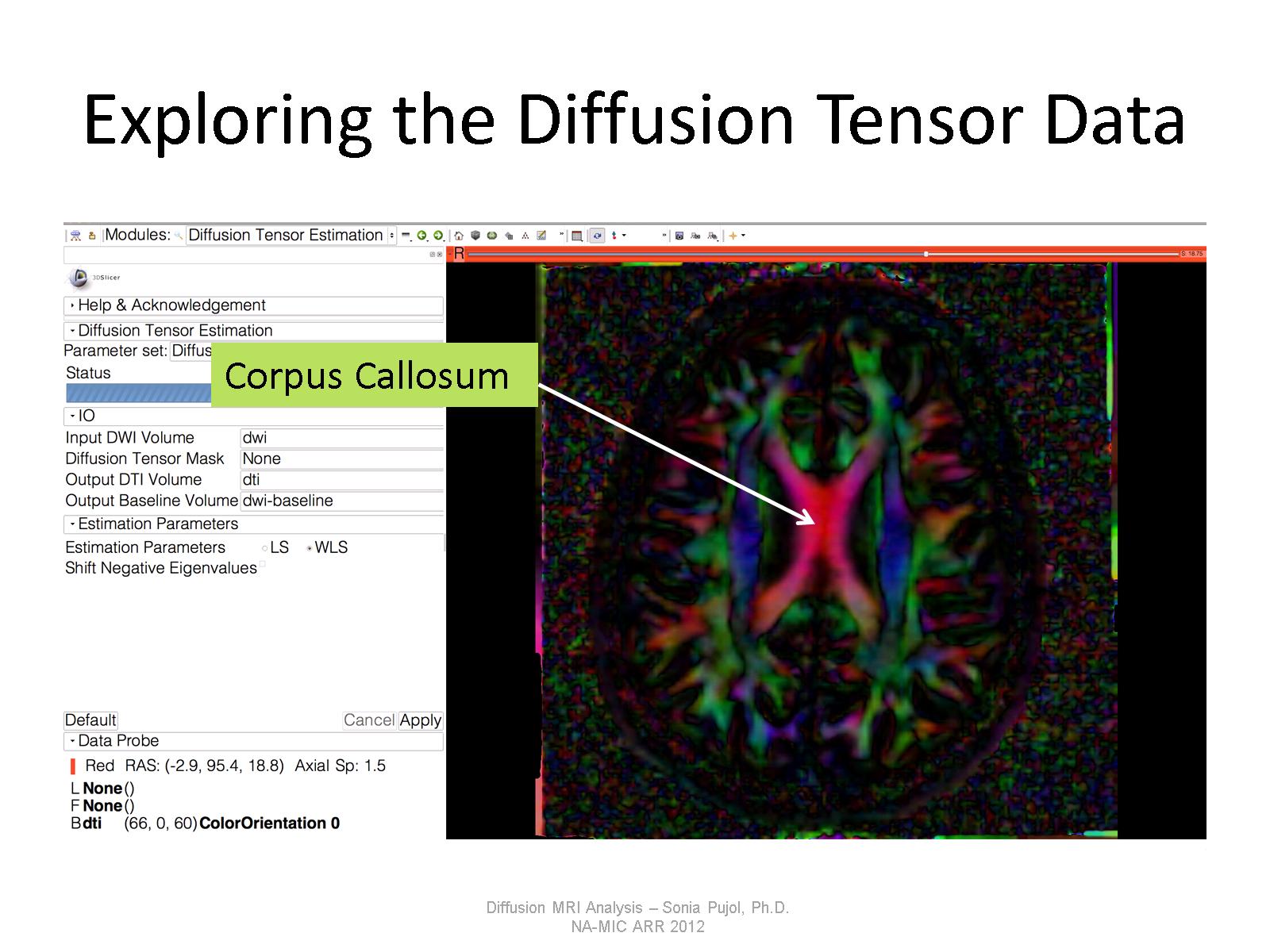 Exploring the Diffusion Tensor Data
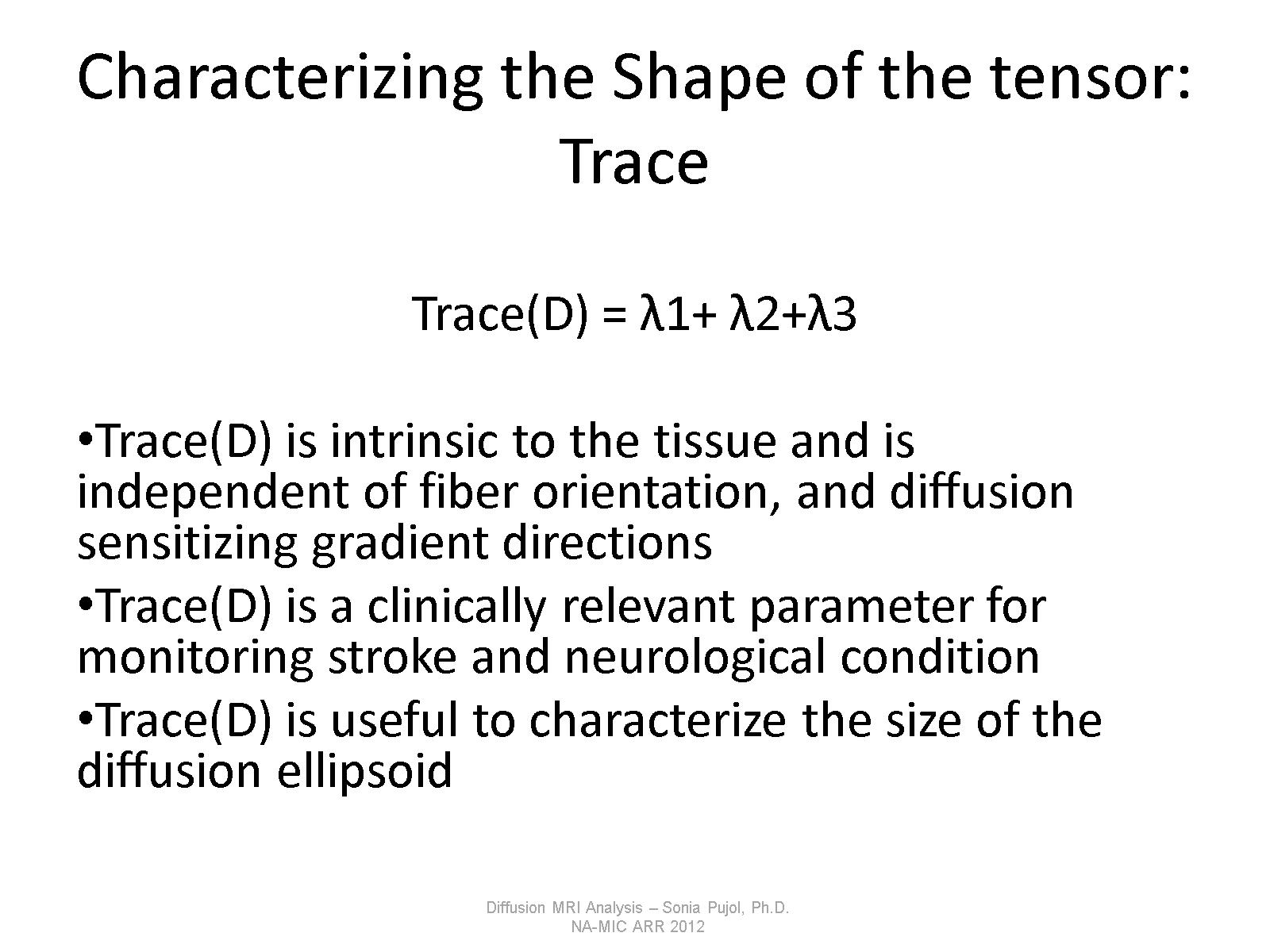 Characterizing the Shape of the tensor: Trace
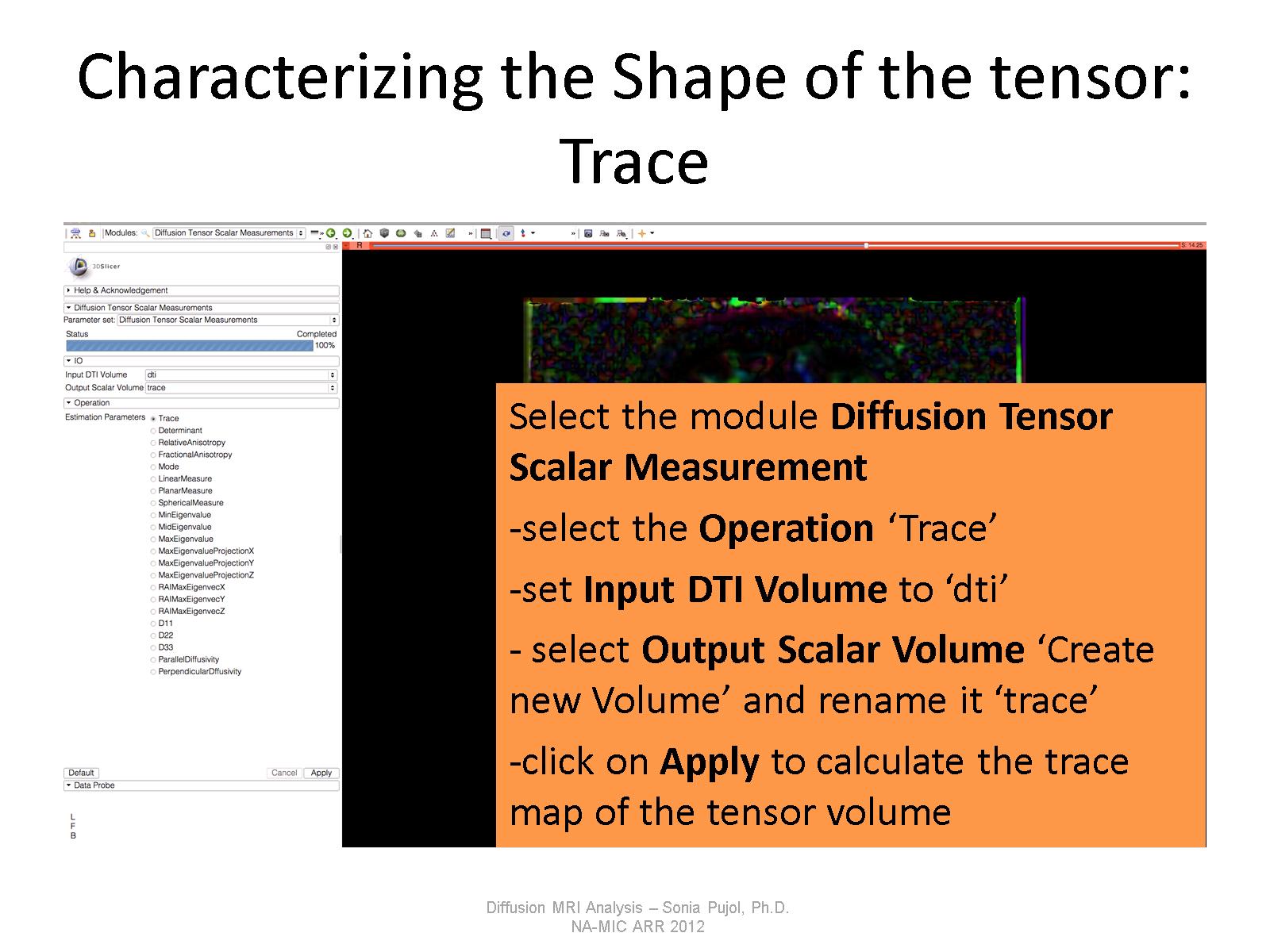 Characterizing the Shape of the tensor: Trace
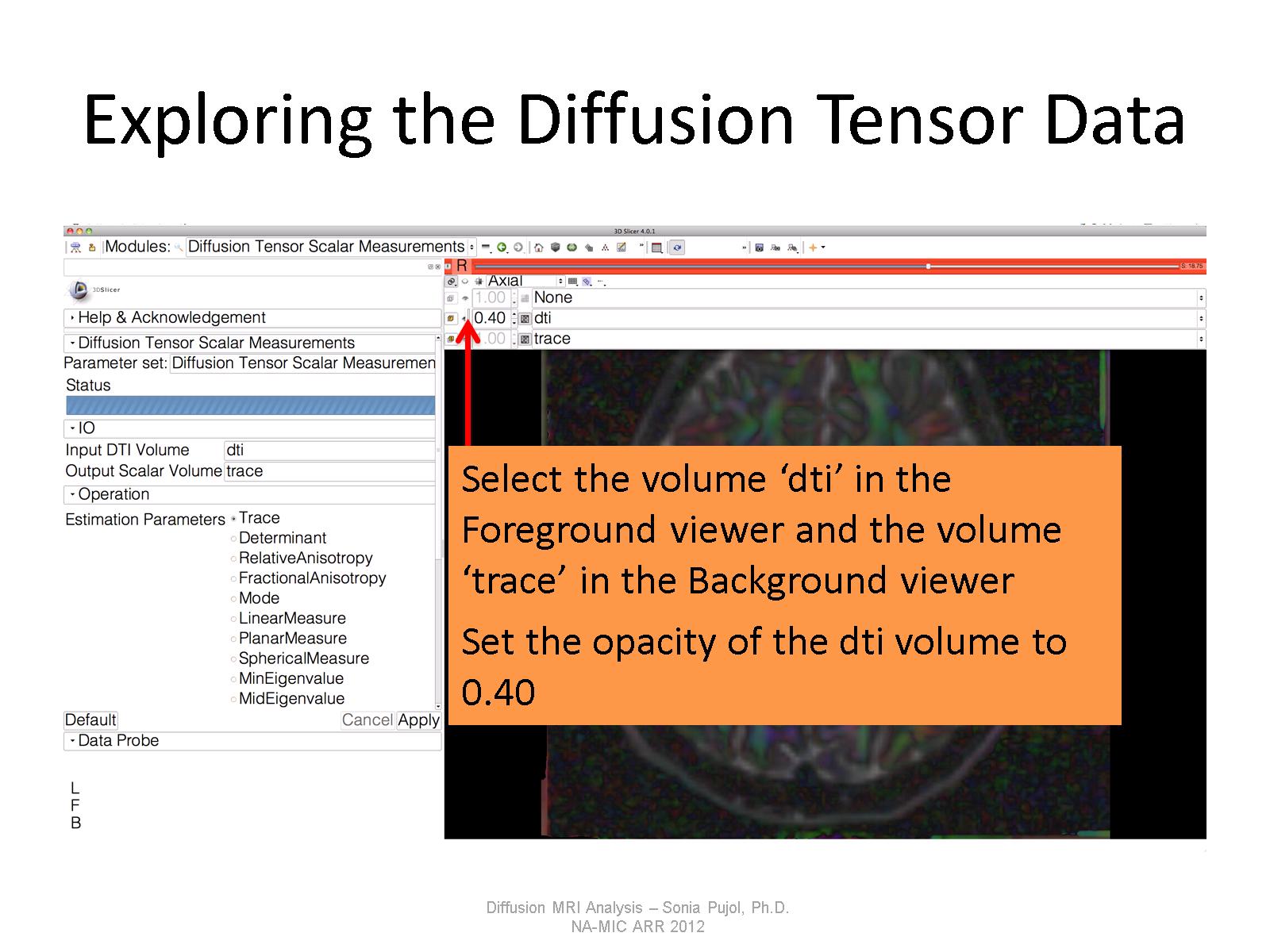 Exploring the Diffusion Tensor Data
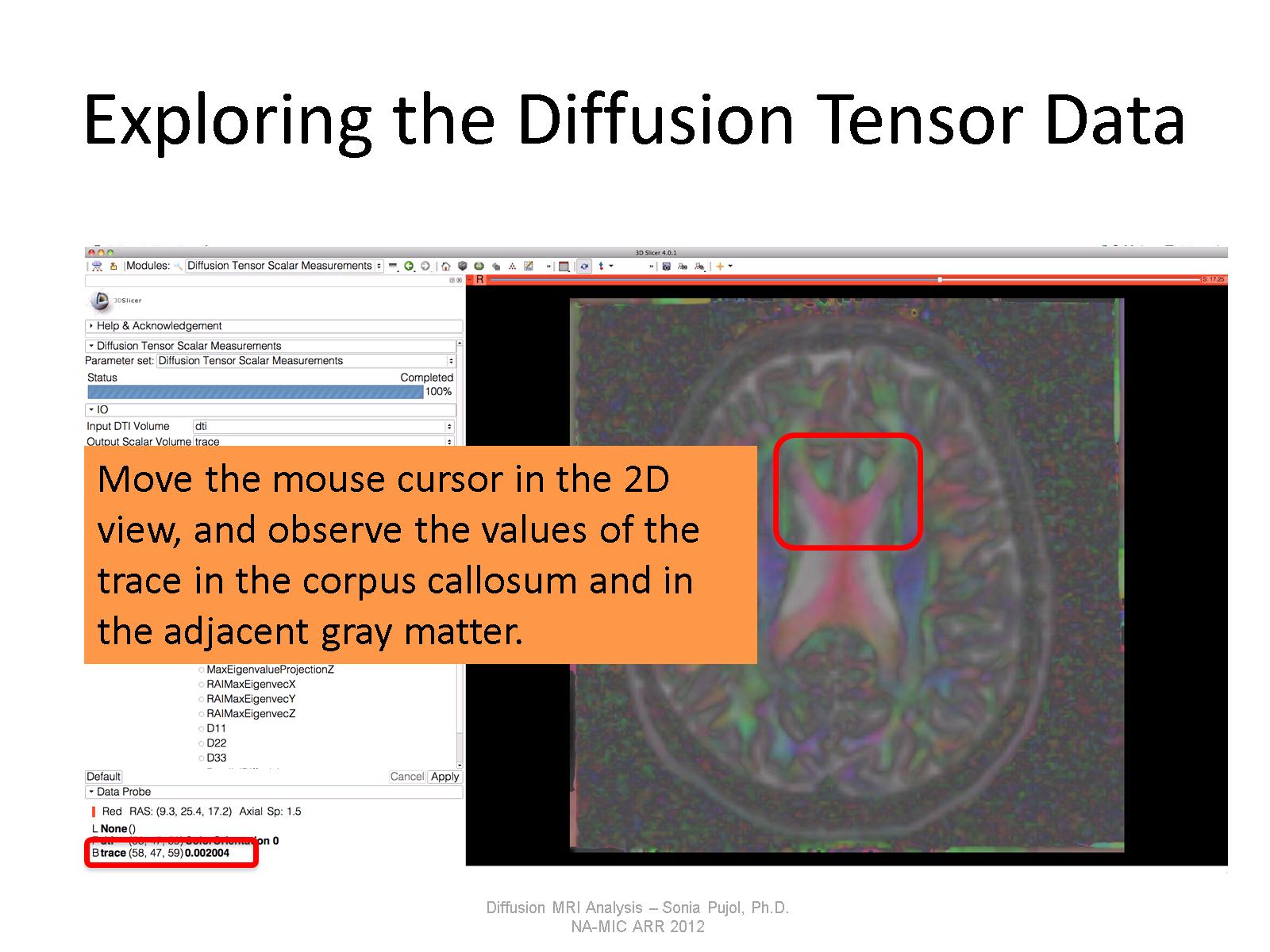 Exploring the Diffusion Tensor Data
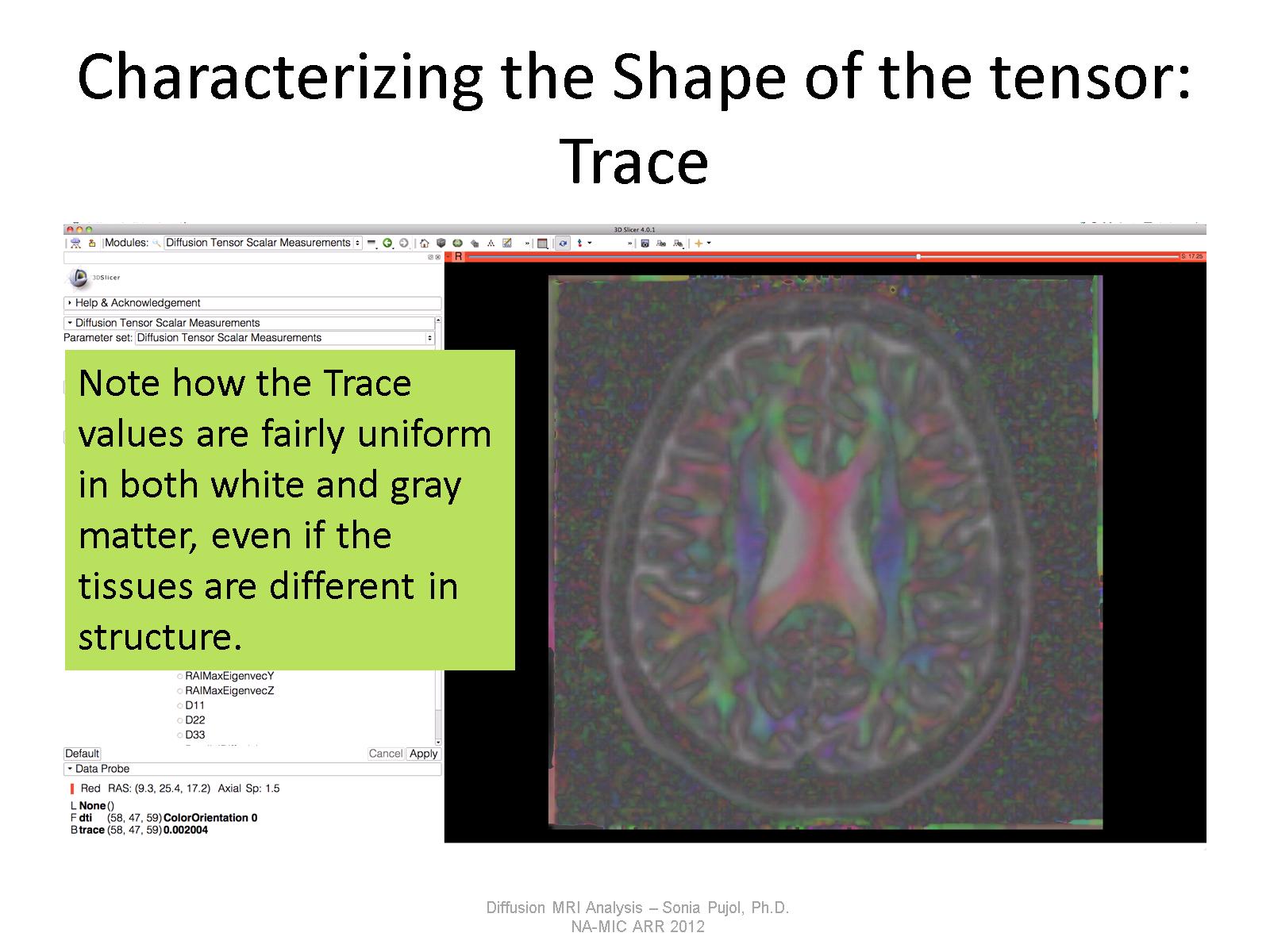 Characterizing the Shape of the tensor: Trace
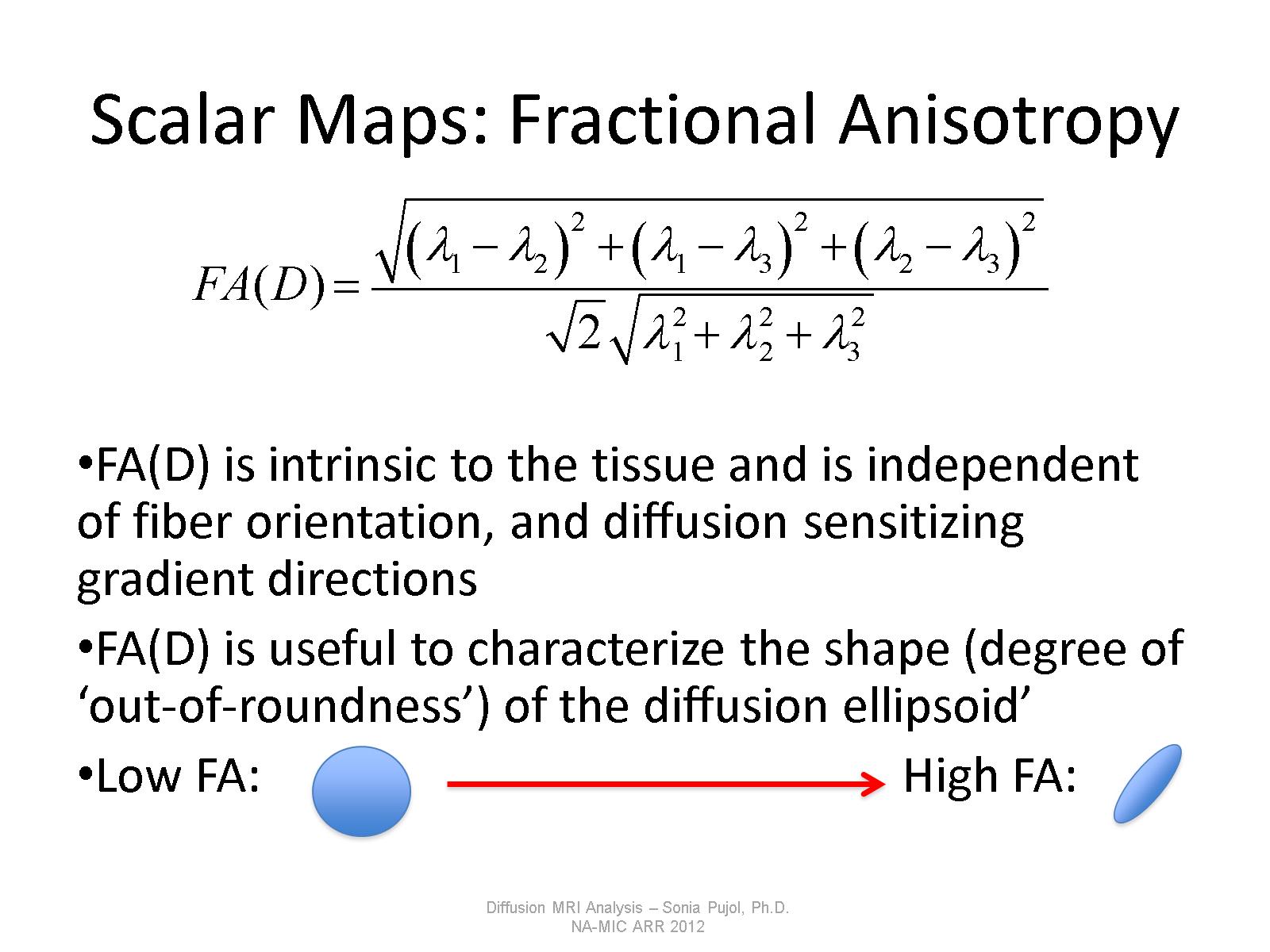 Scalar Maps: Fractional Anisotropy
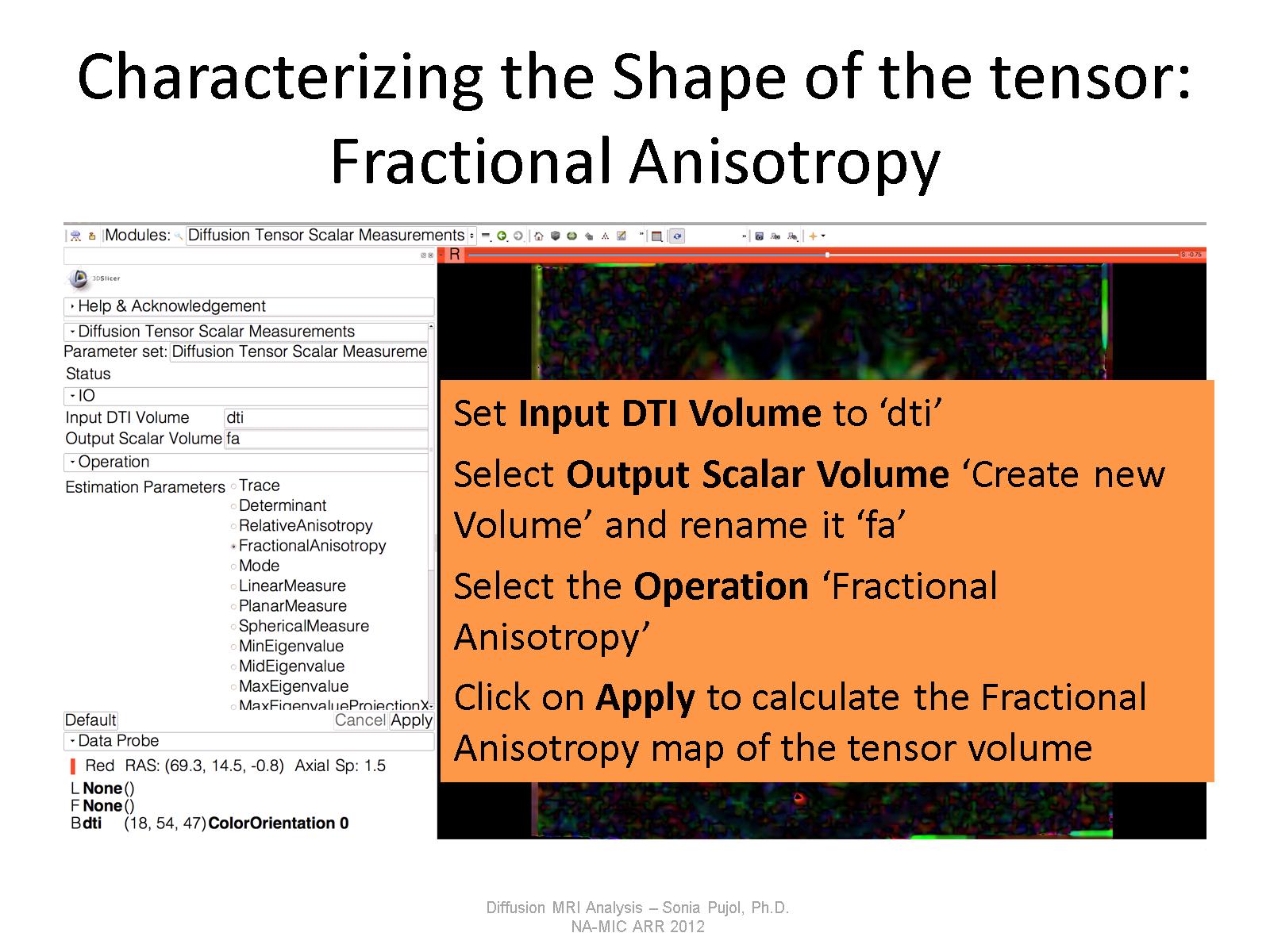 Characterizing the Shape of the tensor: Fractional Anisotropy
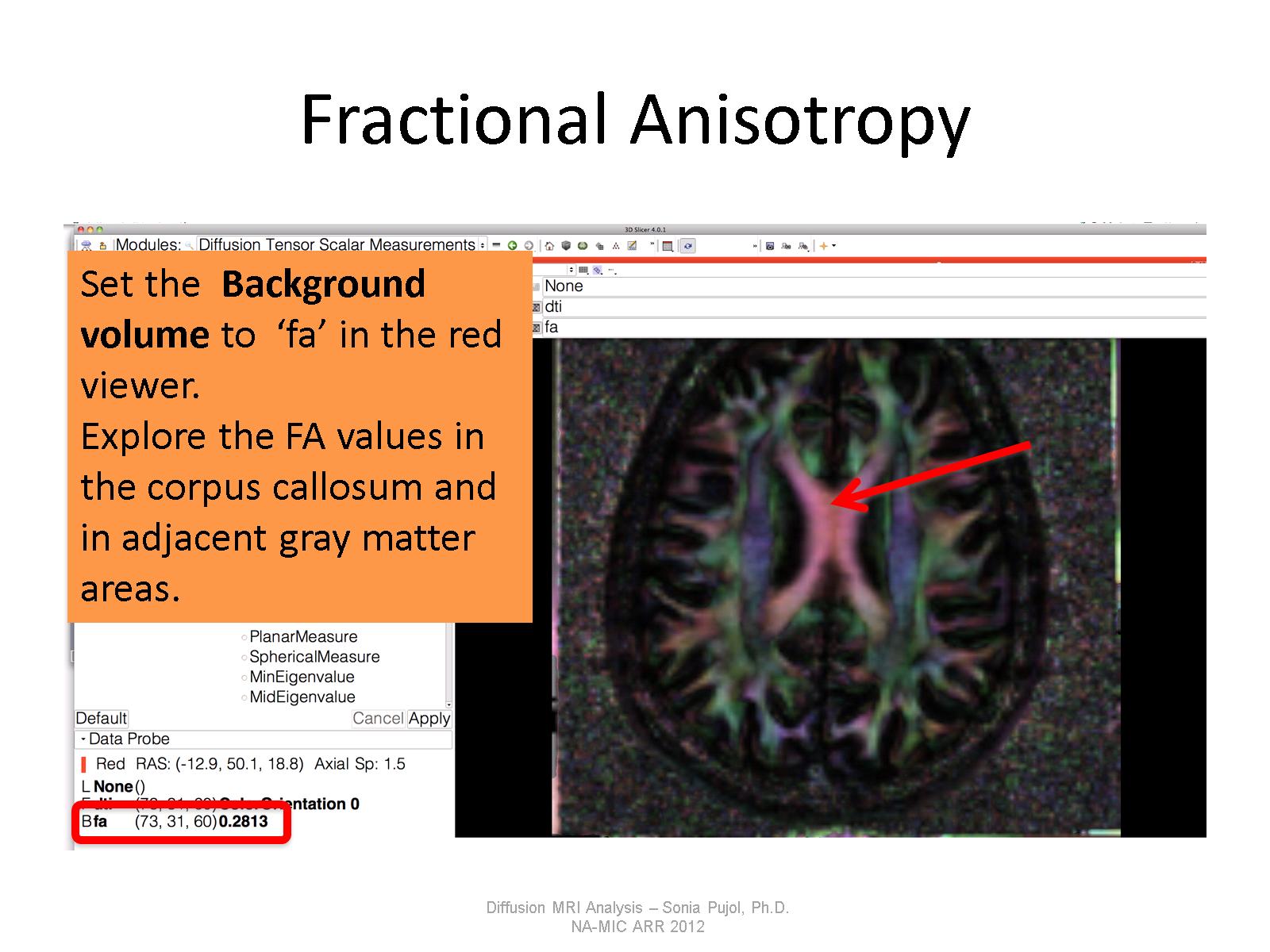 Fractional Anisotropy
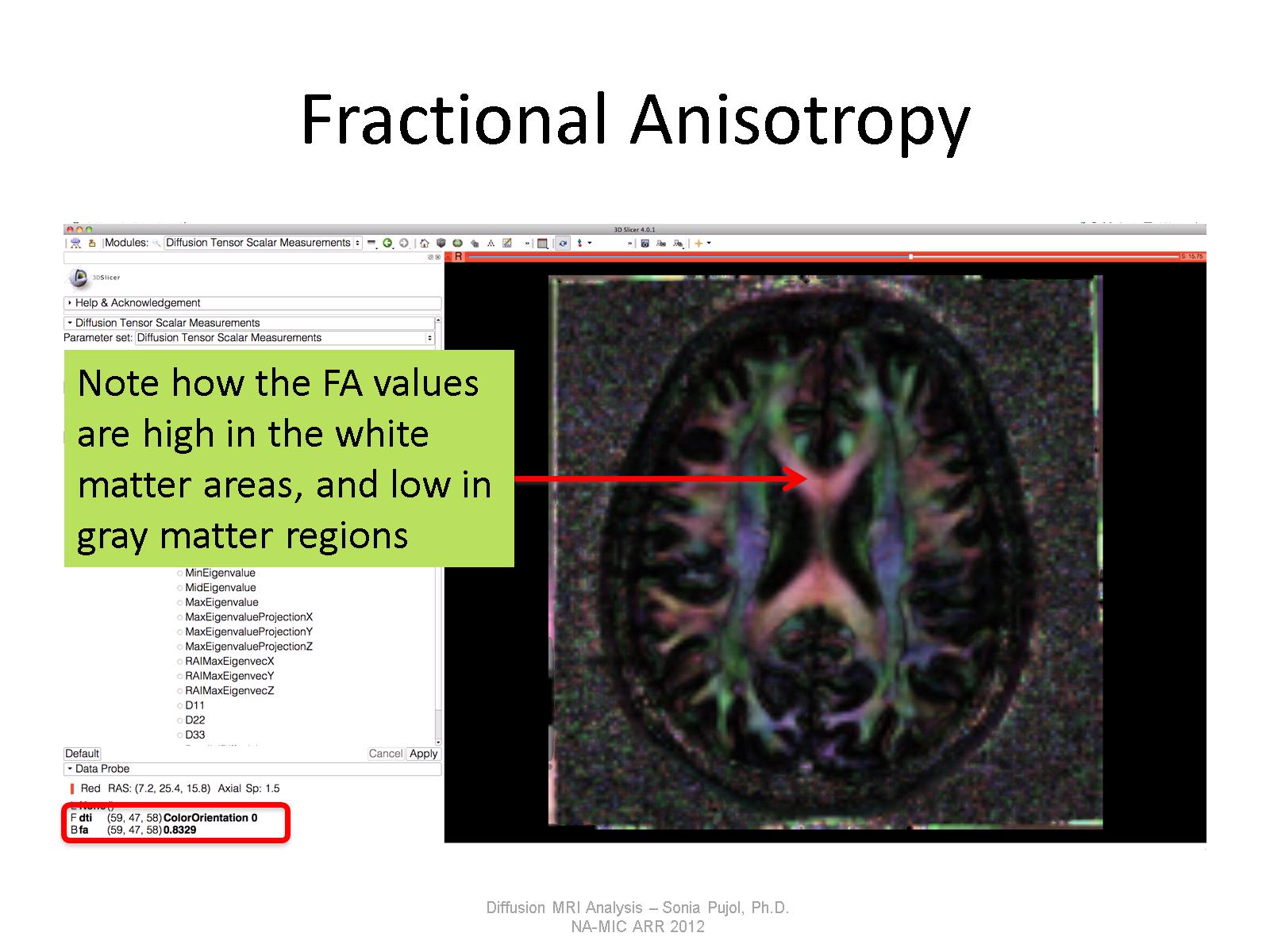 Fractional Anisotropy
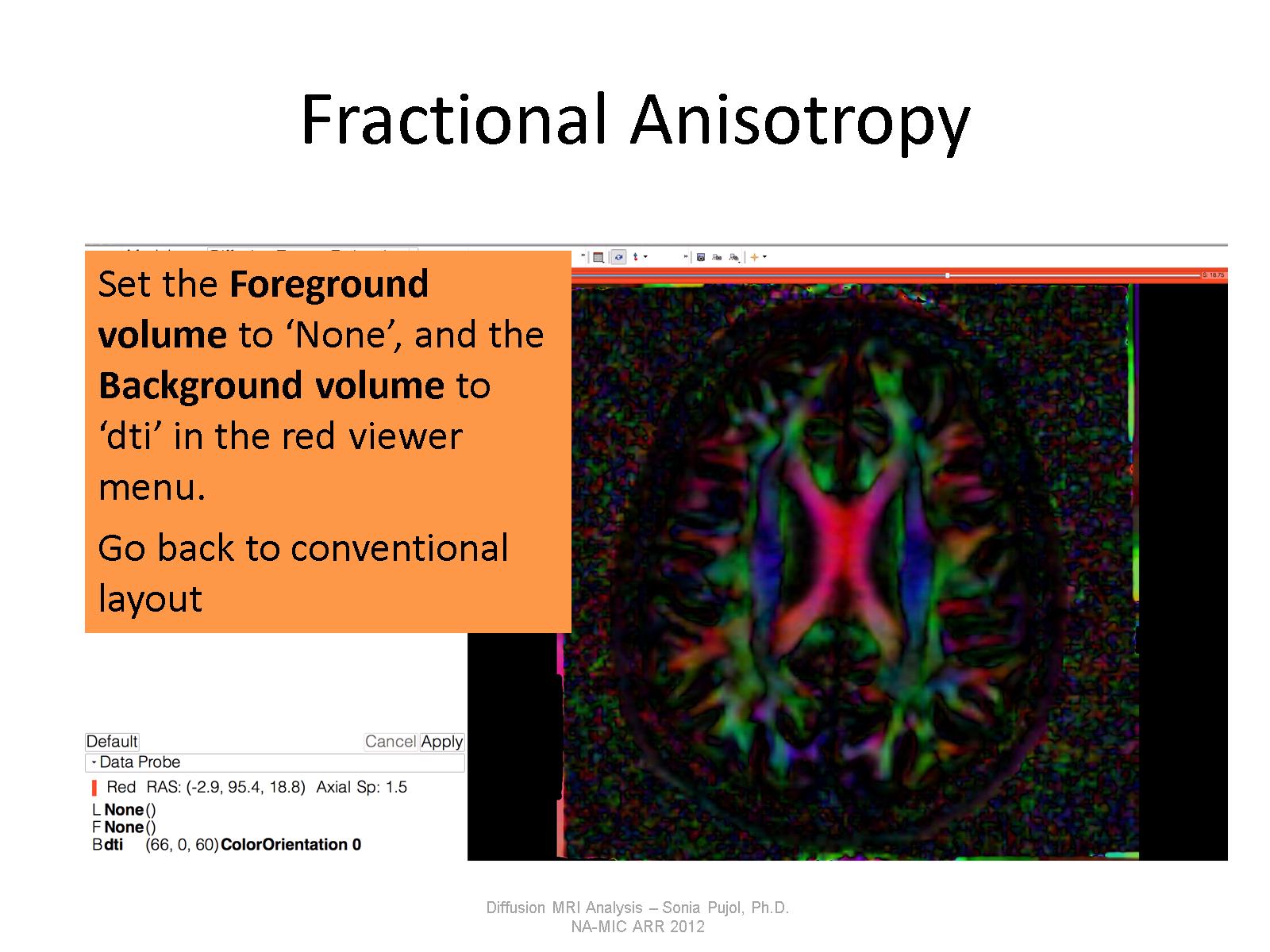 Fractional Anisotropy
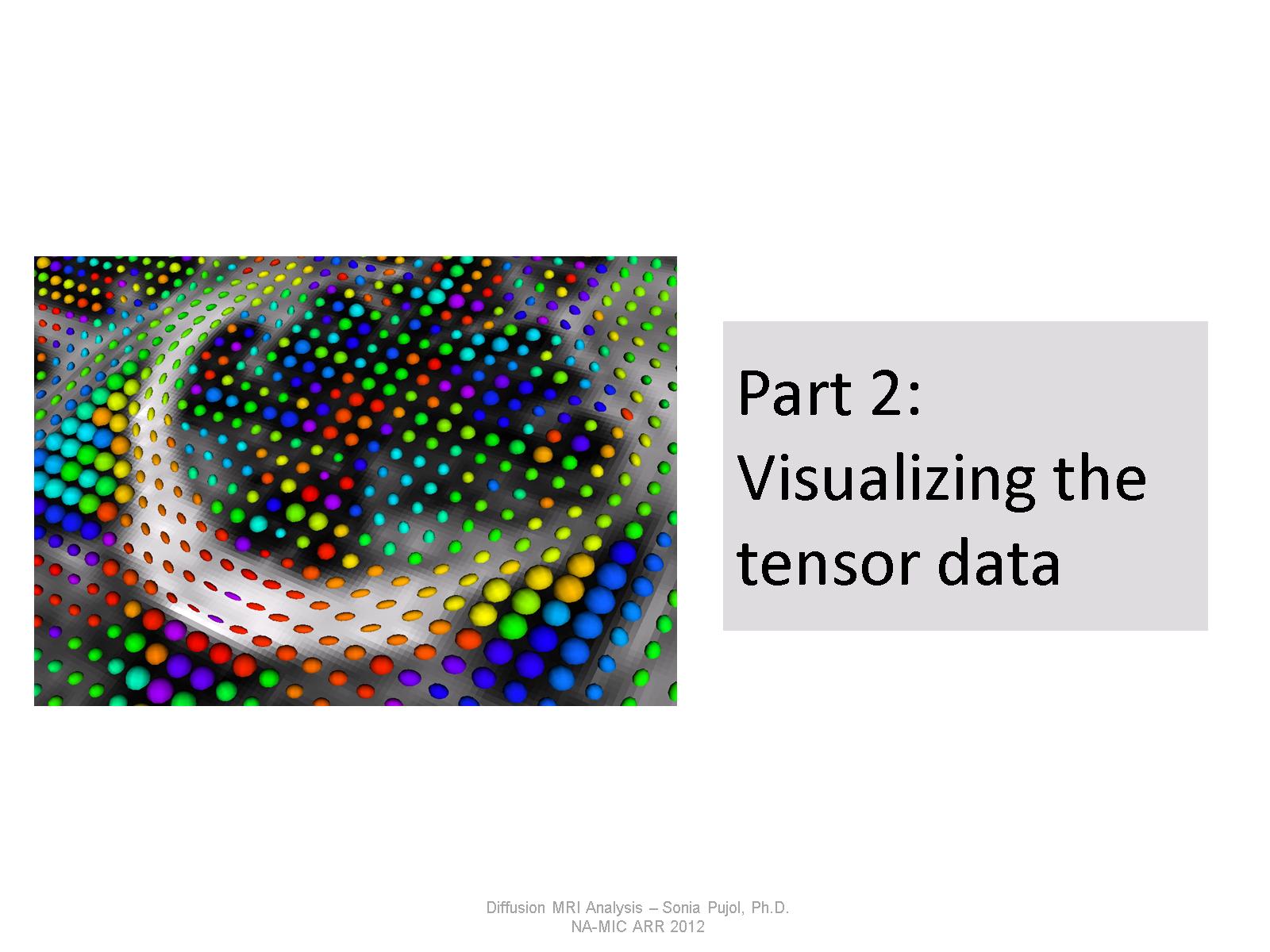 Part 2: Visualizing the tensor data
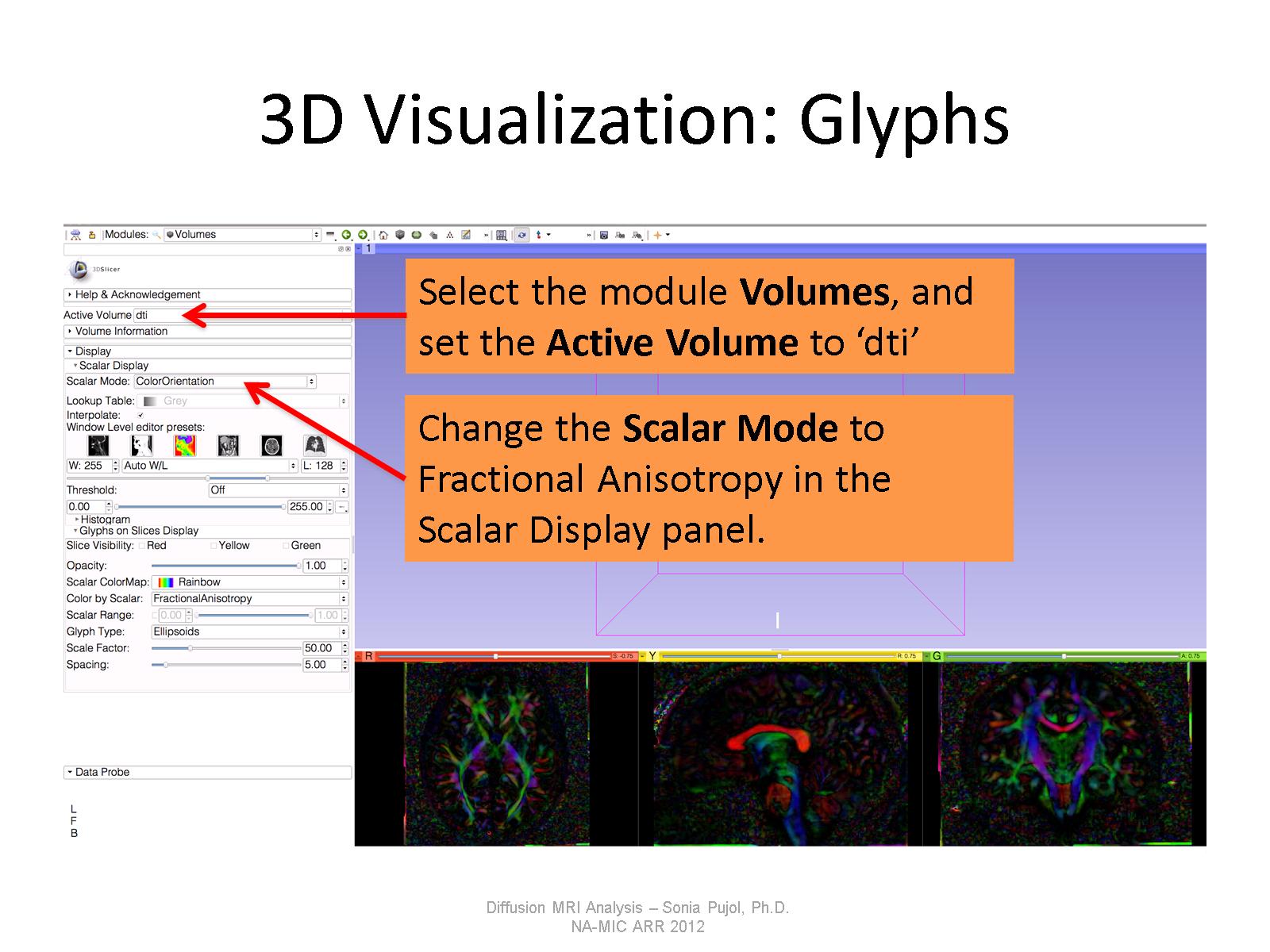 3D Visualization: Glyphs
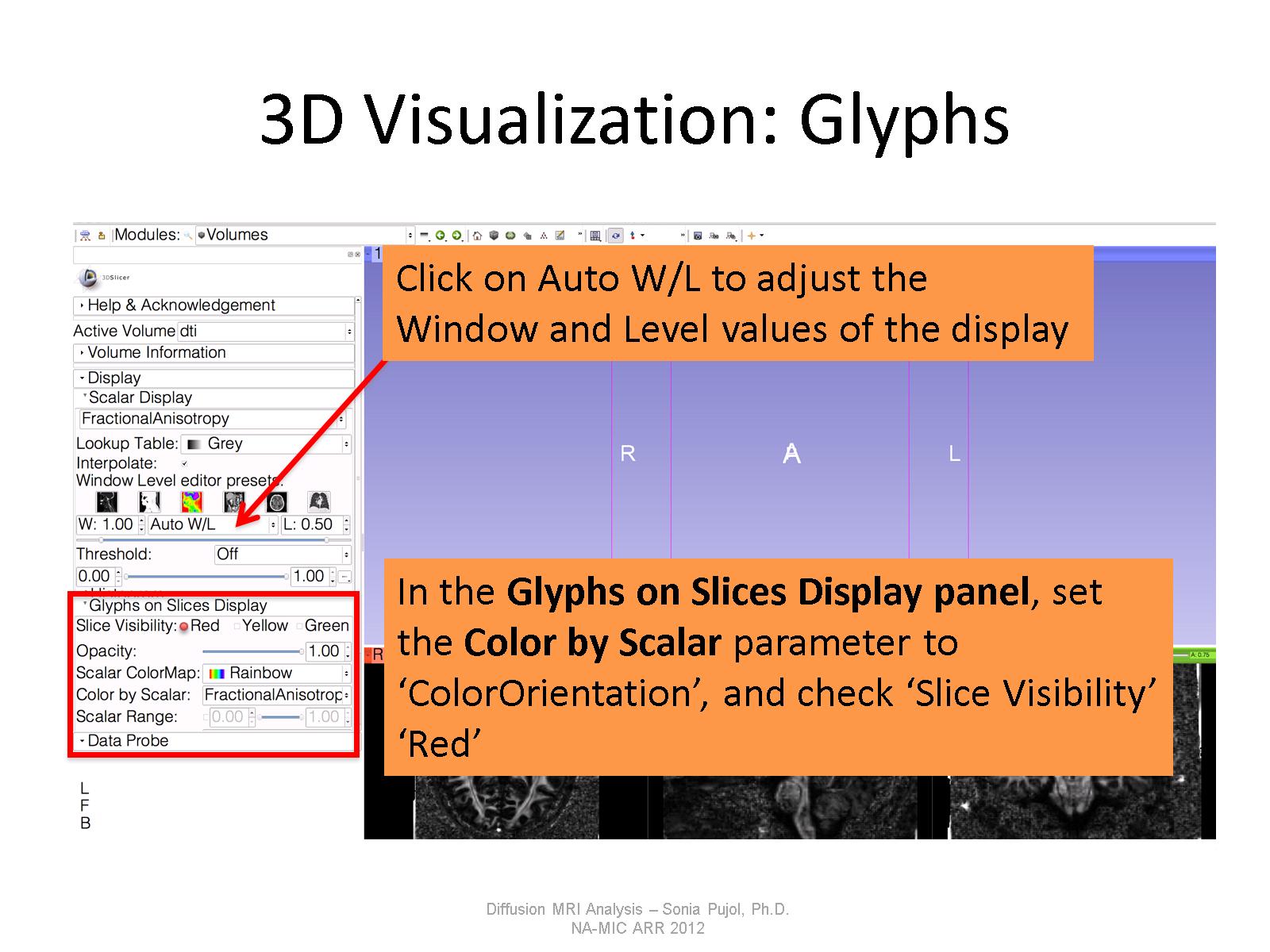 3D Visualization: Glyphs
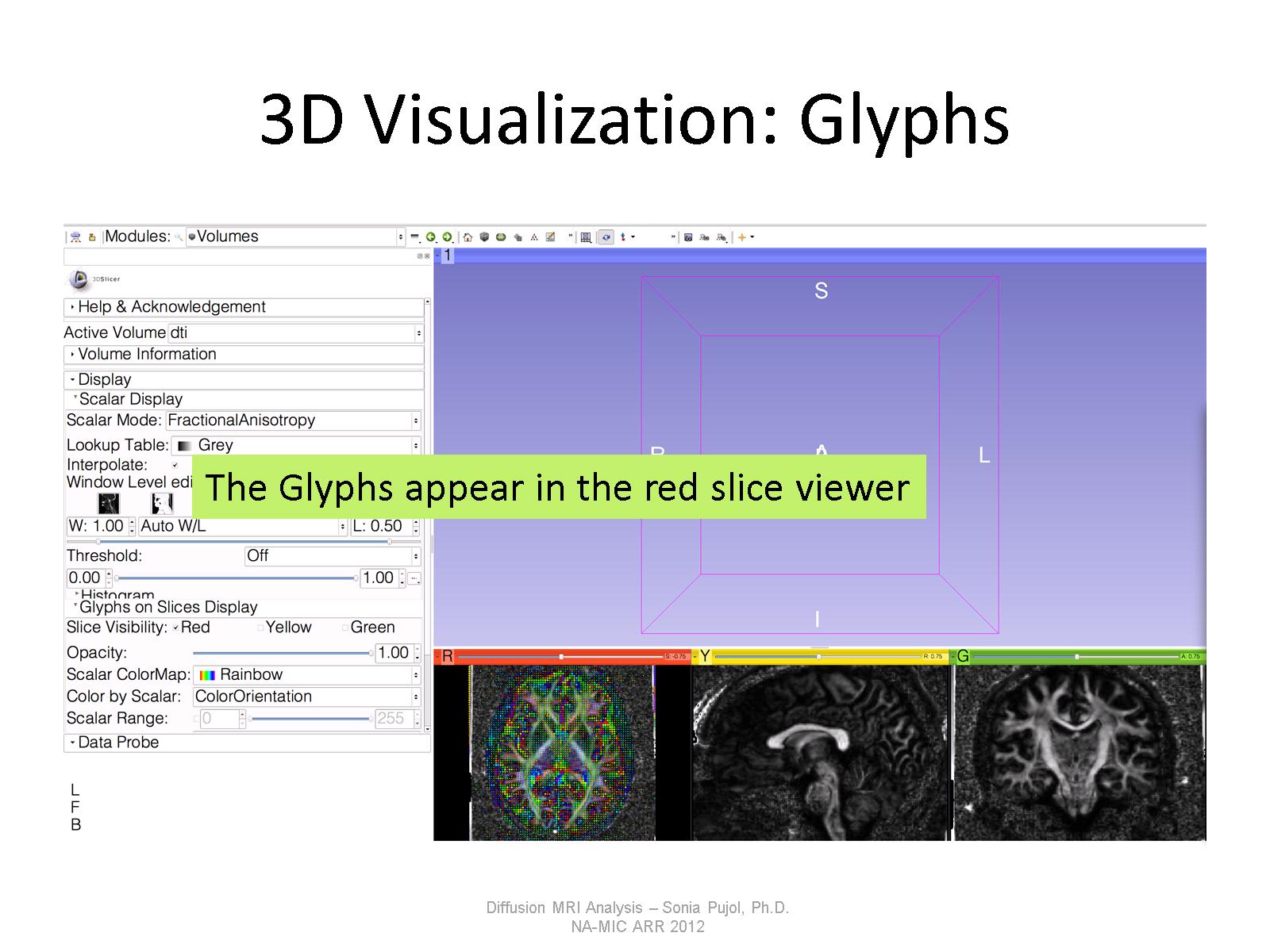 3D Visualization: Glyphs
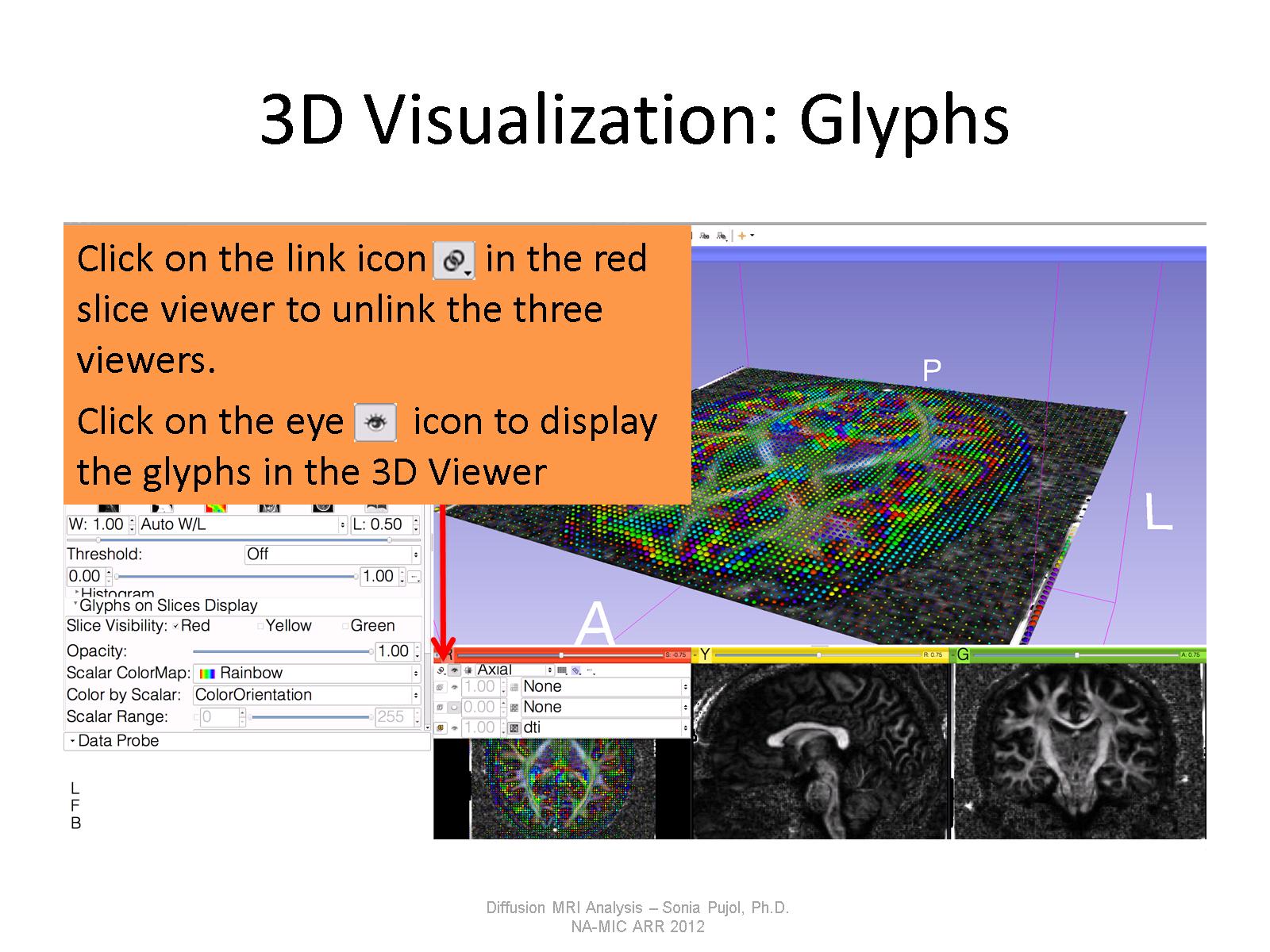 3D Visualization: Glyphs
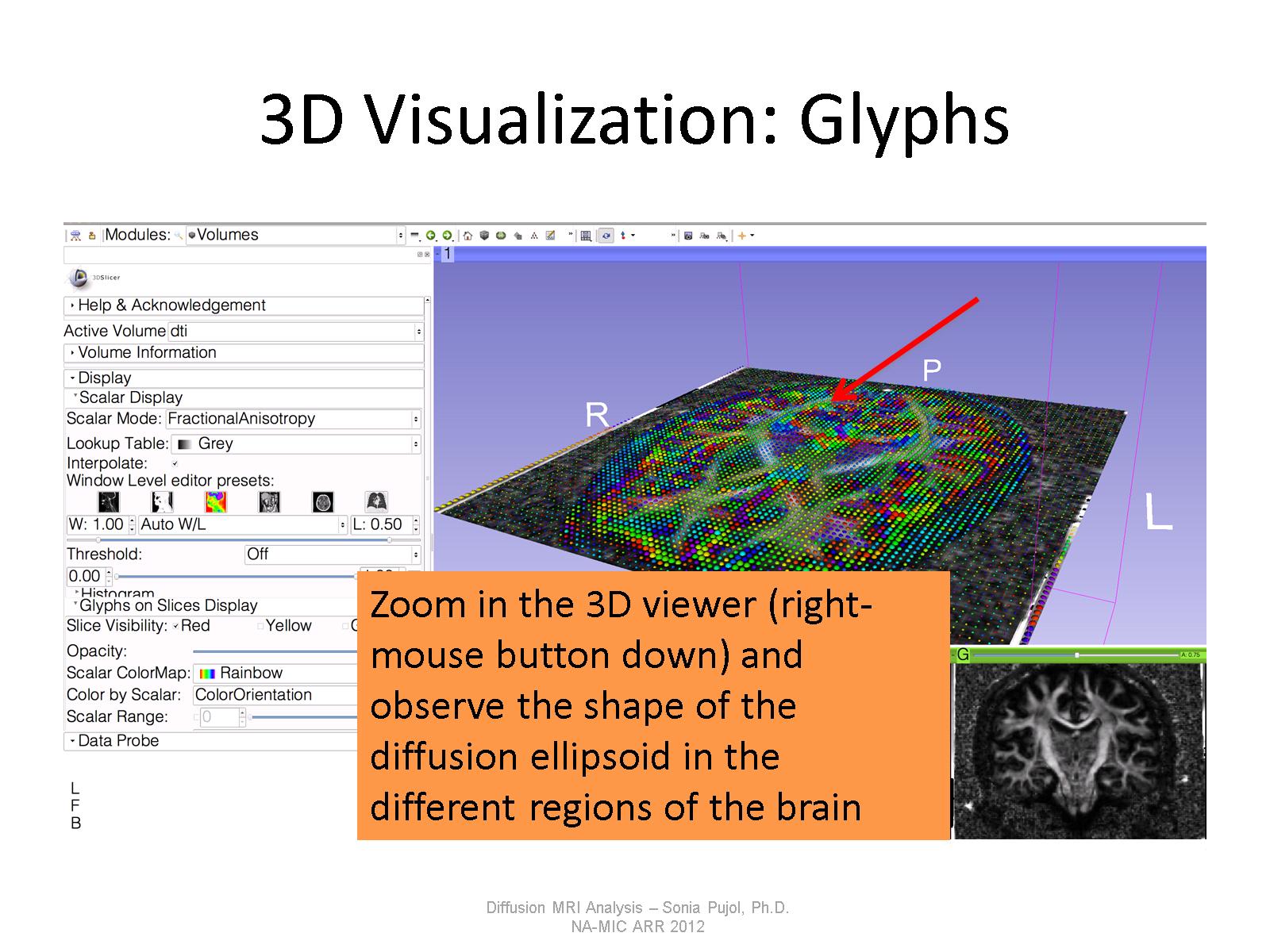 3D Visualization: Glyphs
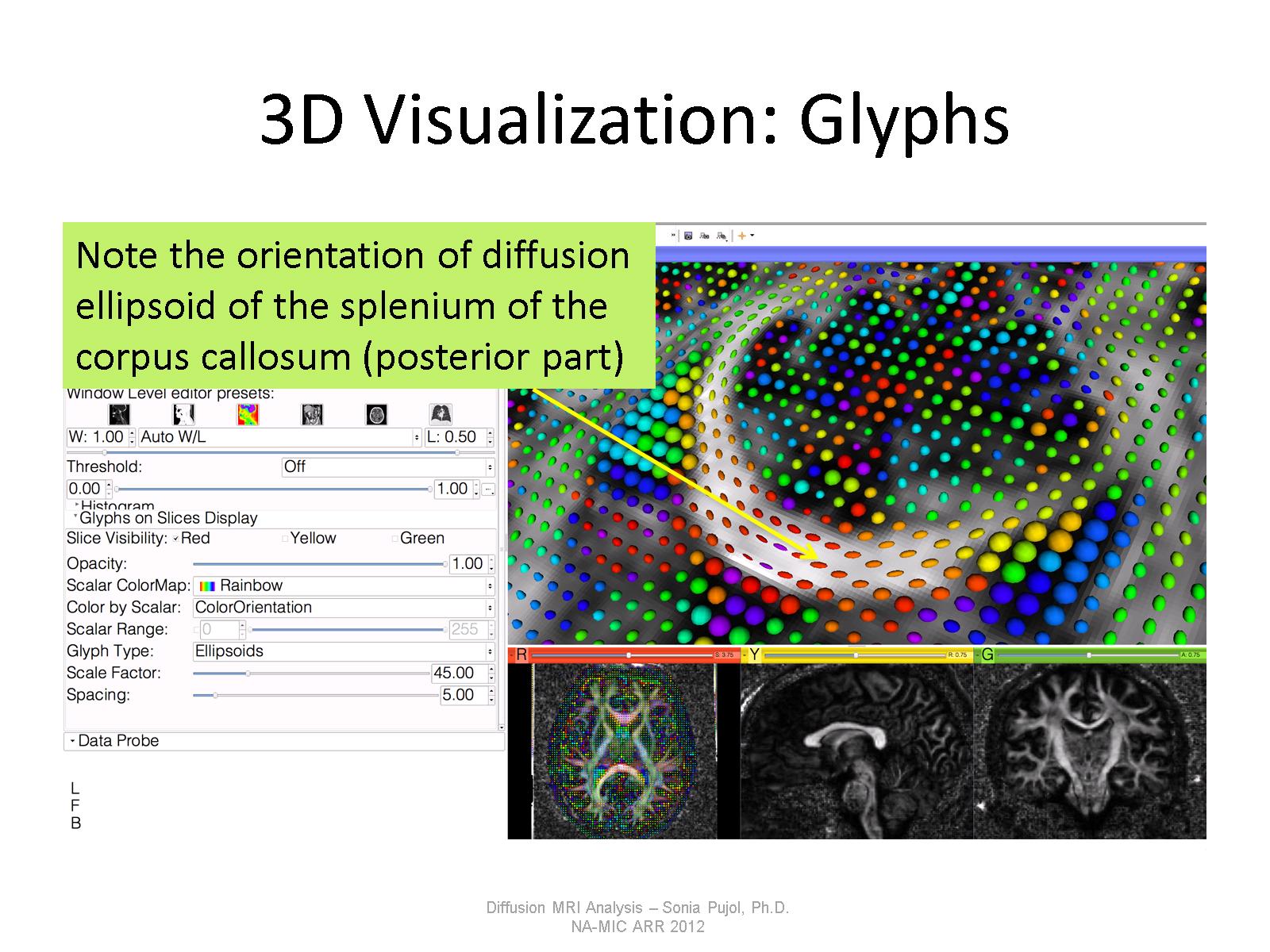 3D Visualization: Glyphs
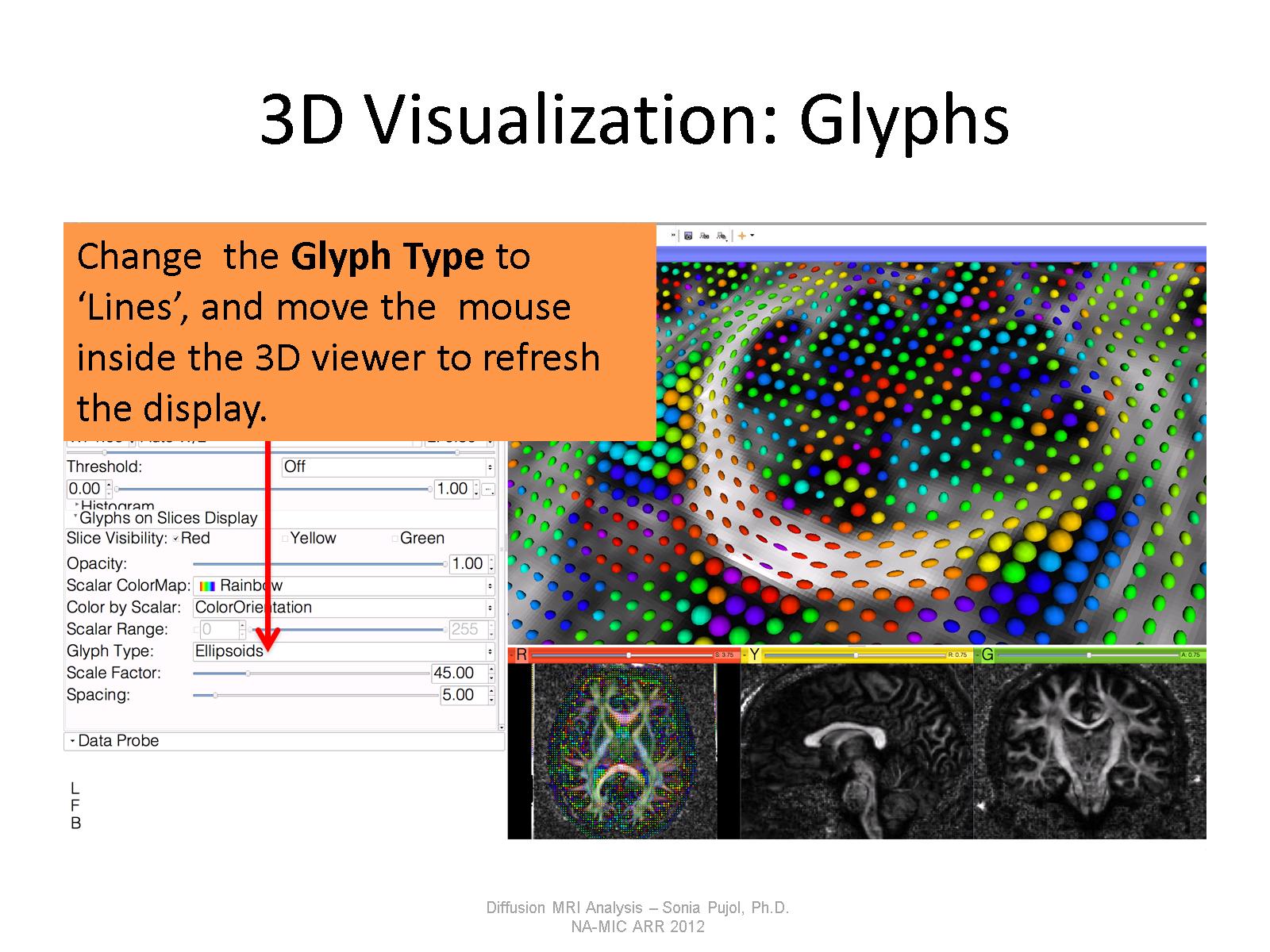 3D Visualization: Glyphs
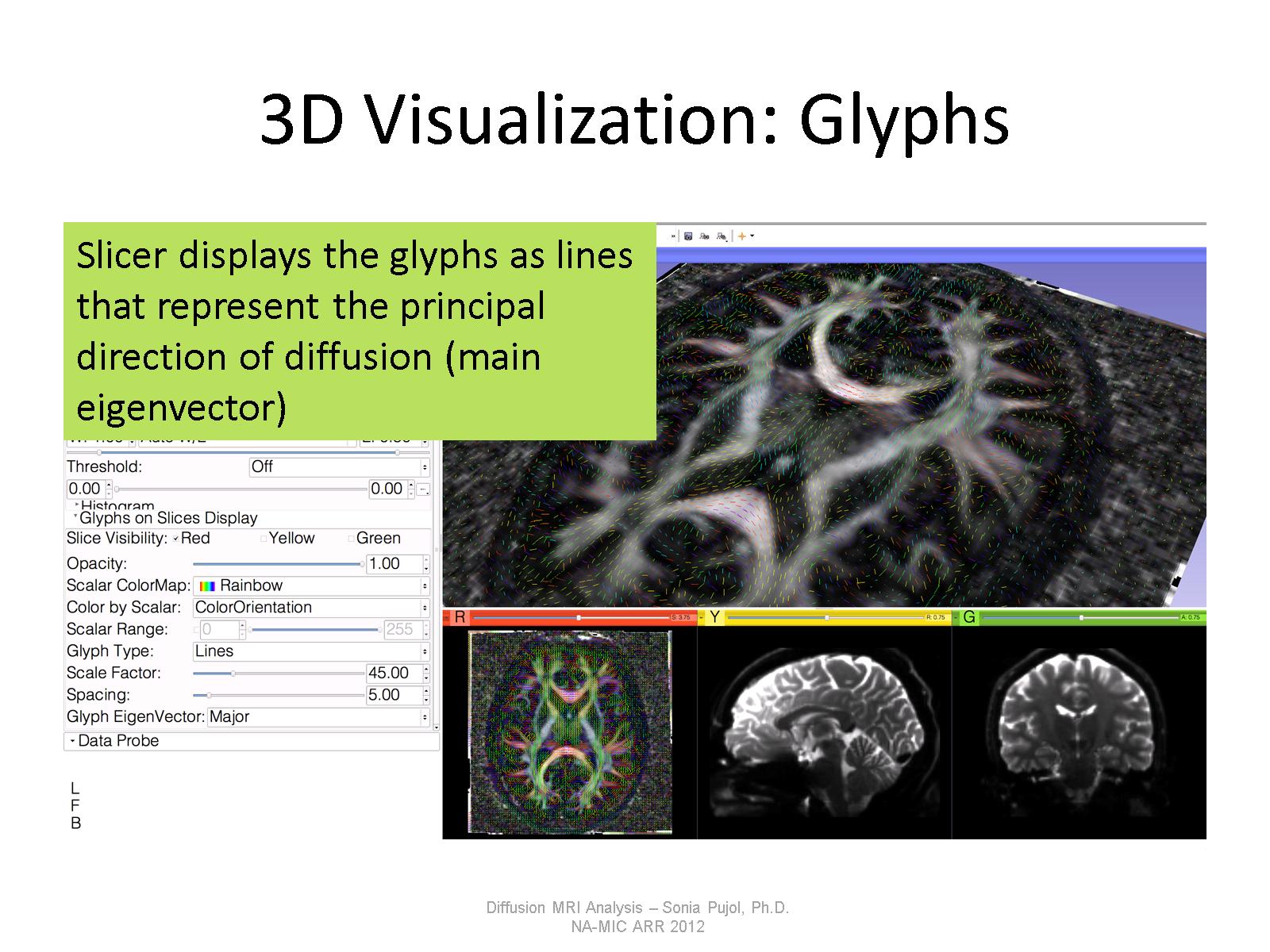 3D Visualization: Glyphs
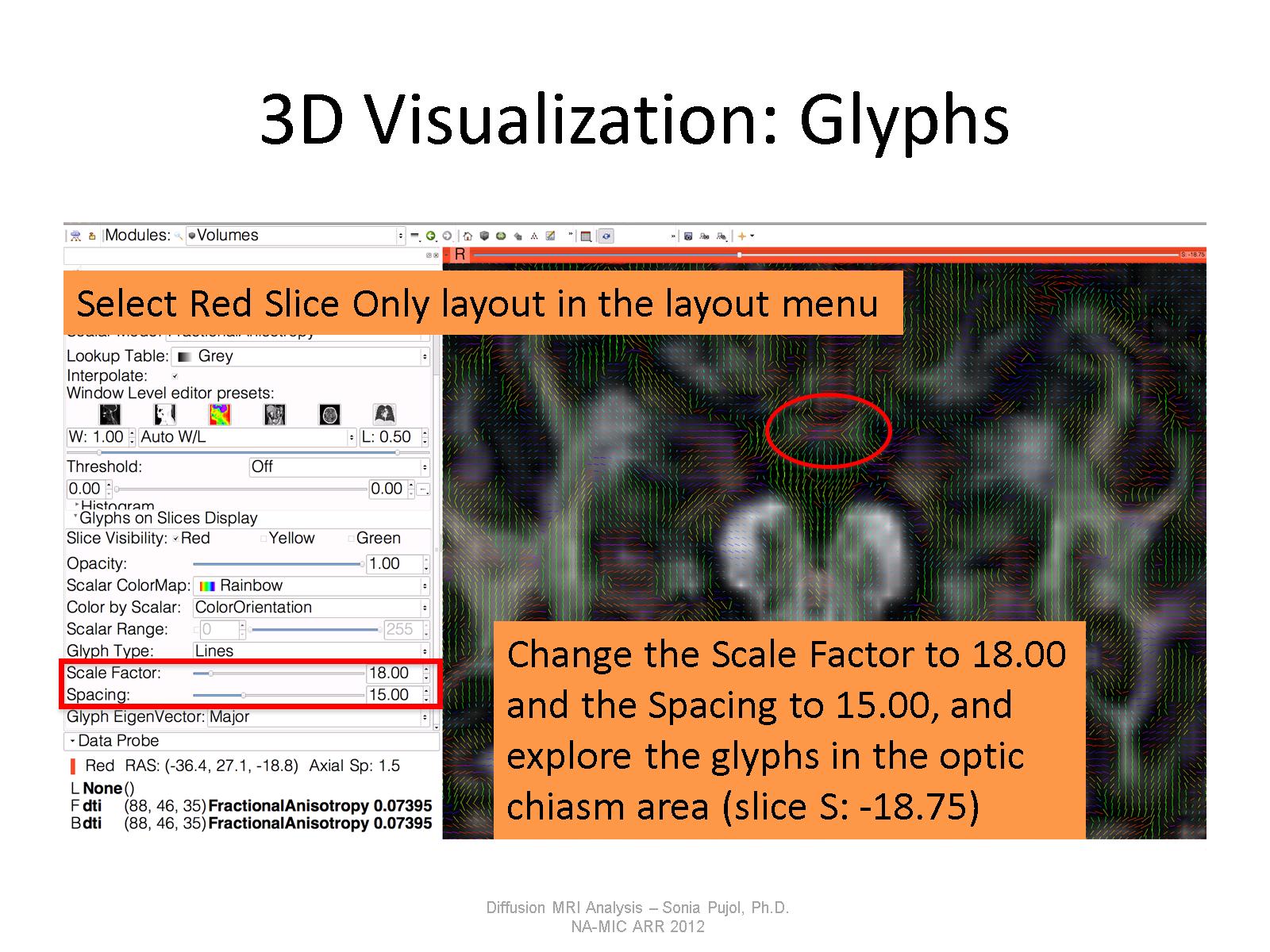 3D Visualization: Glyphs
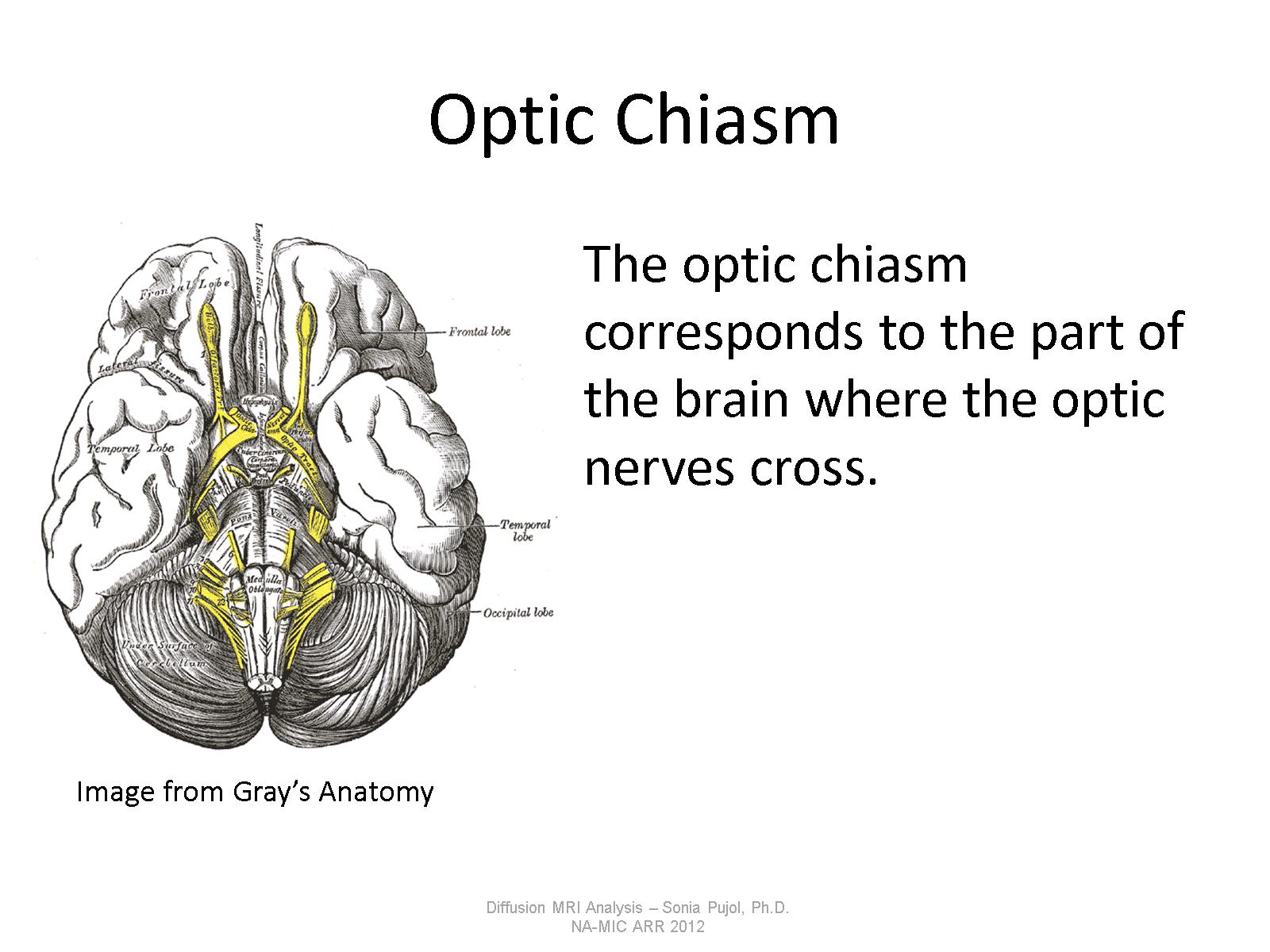 Optic Chiasm
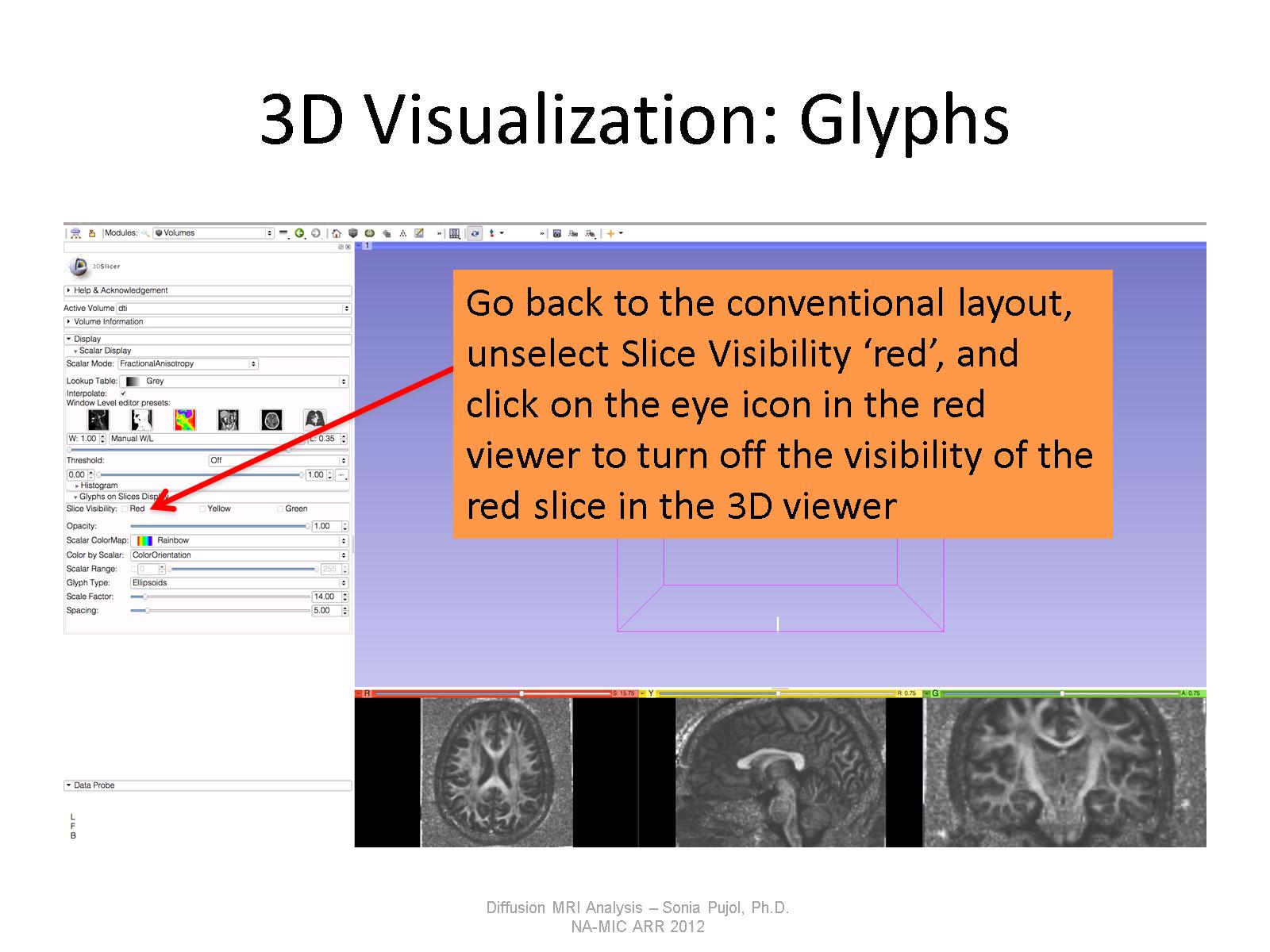 3D Visualization: Glyphs
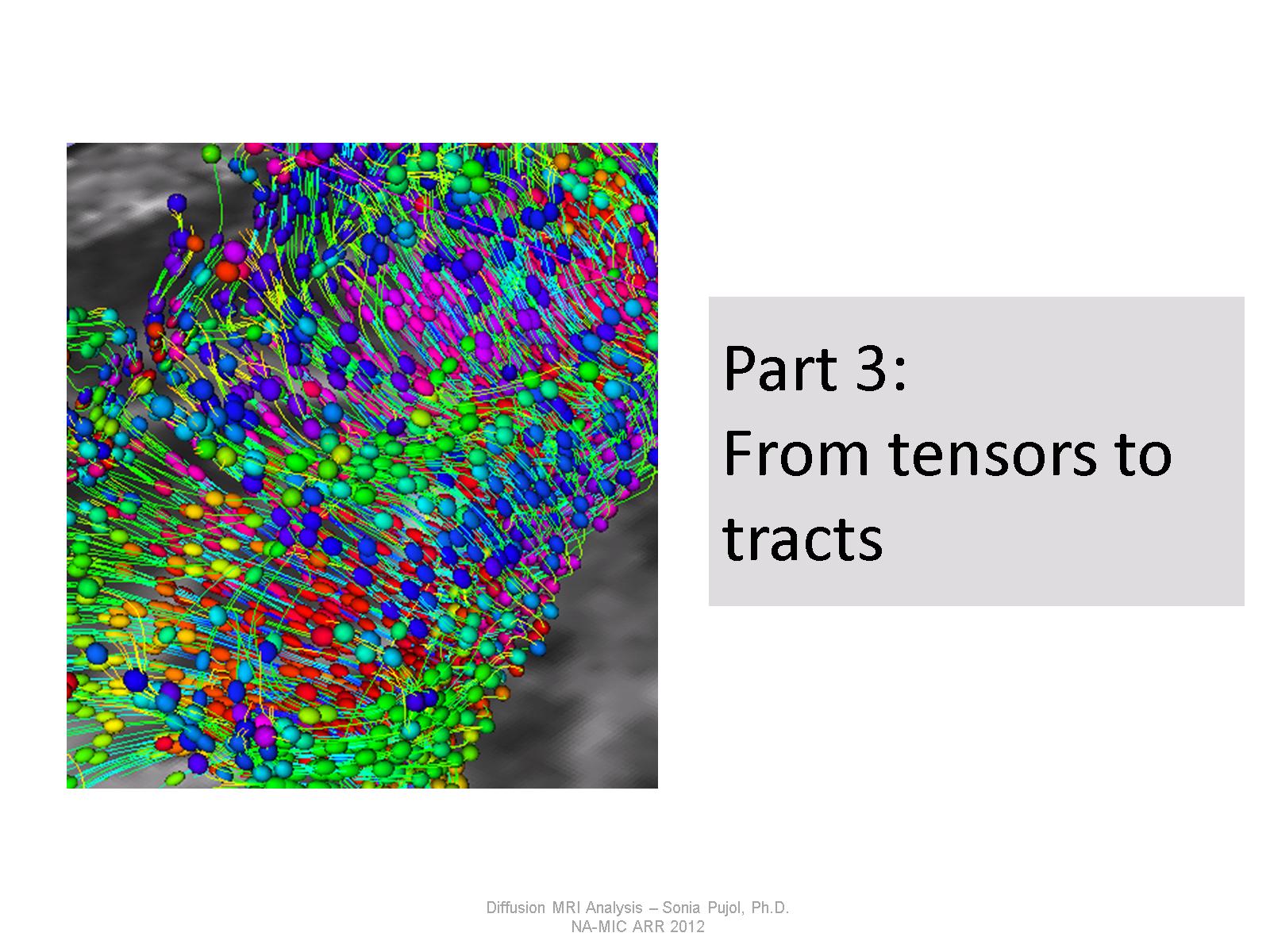 Part 3: From tensors to tracts
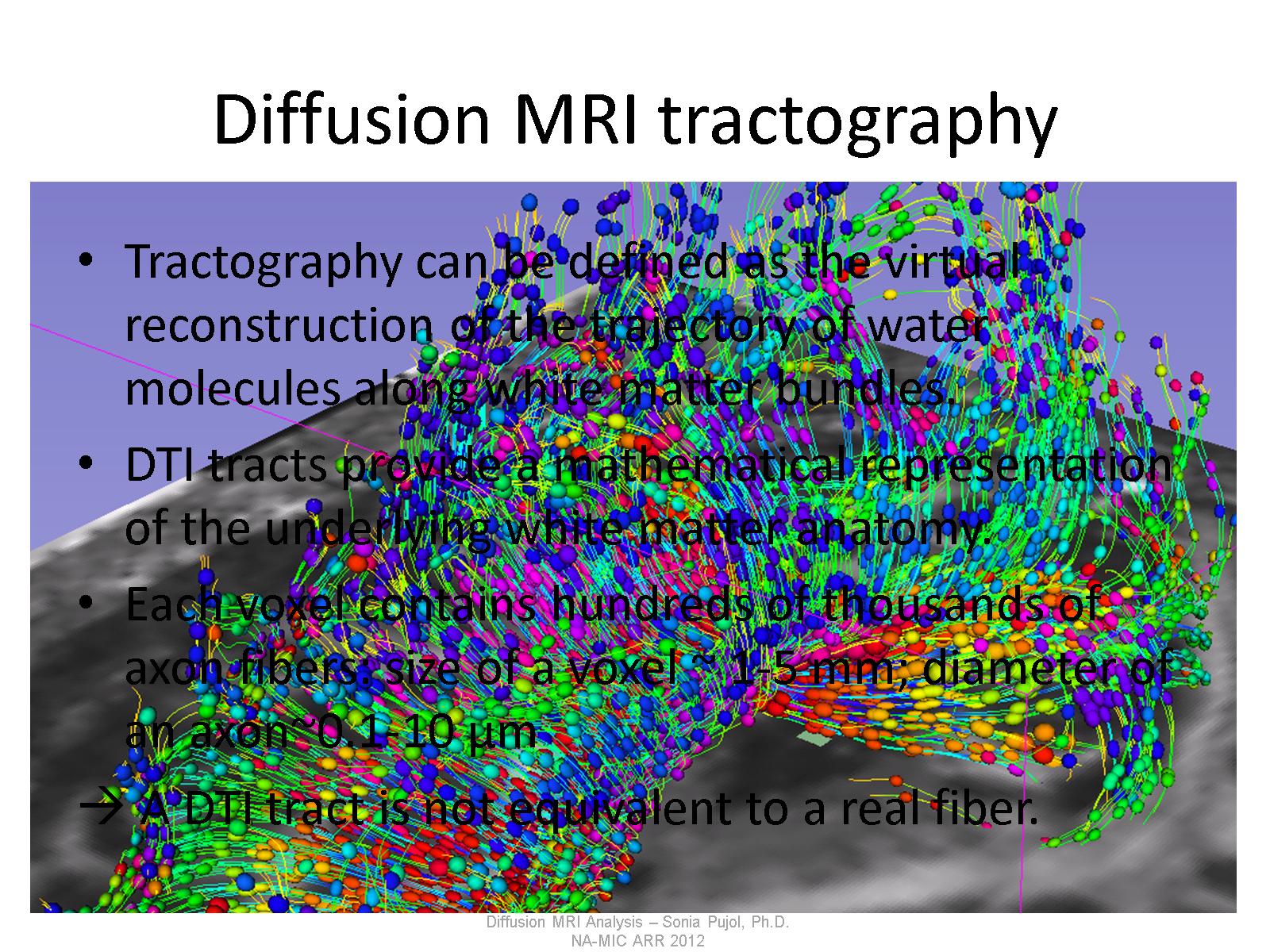 Diffusion MRI tractography
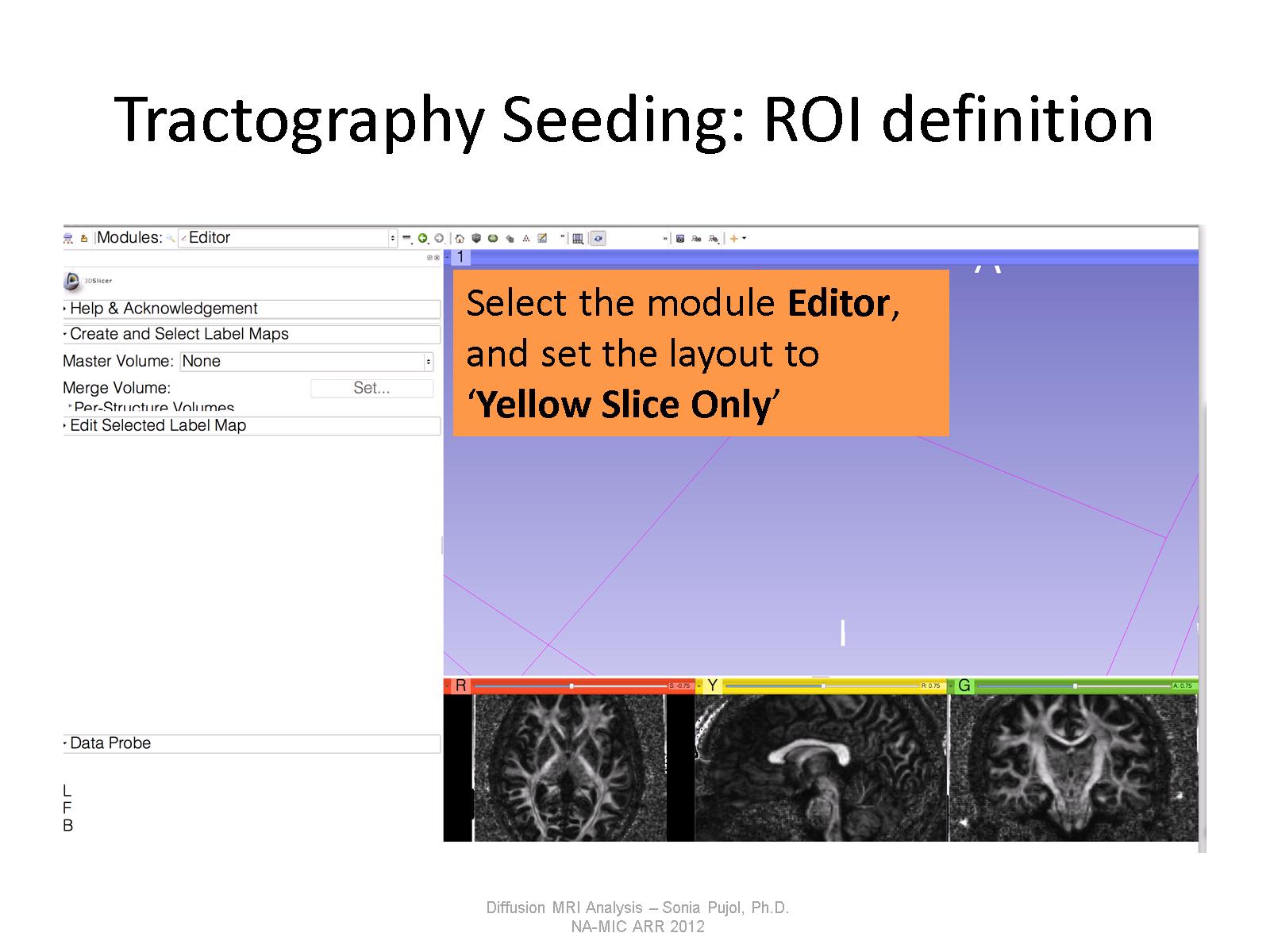 Tractography Seeding: ROI definition
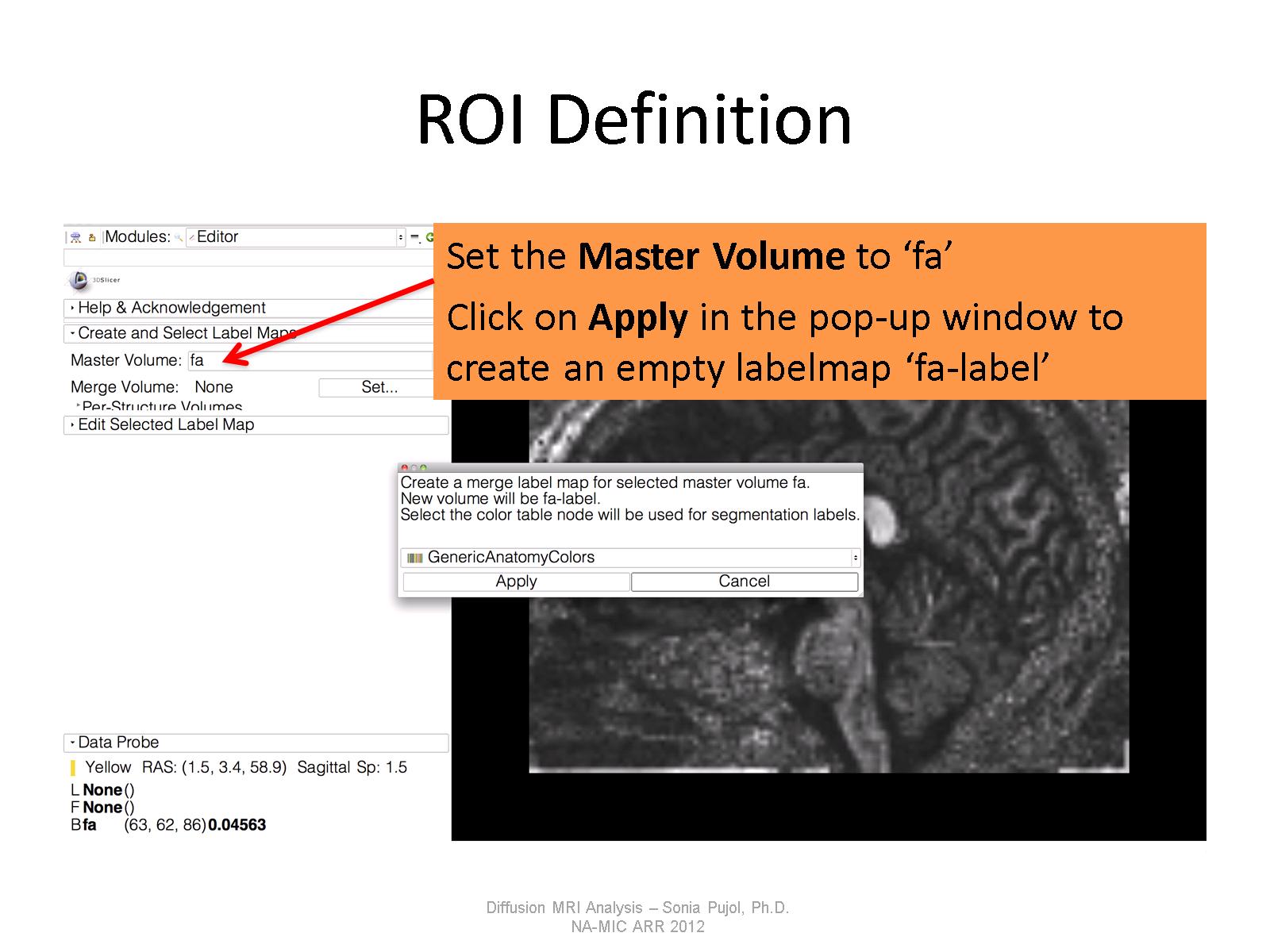 ROI Definition
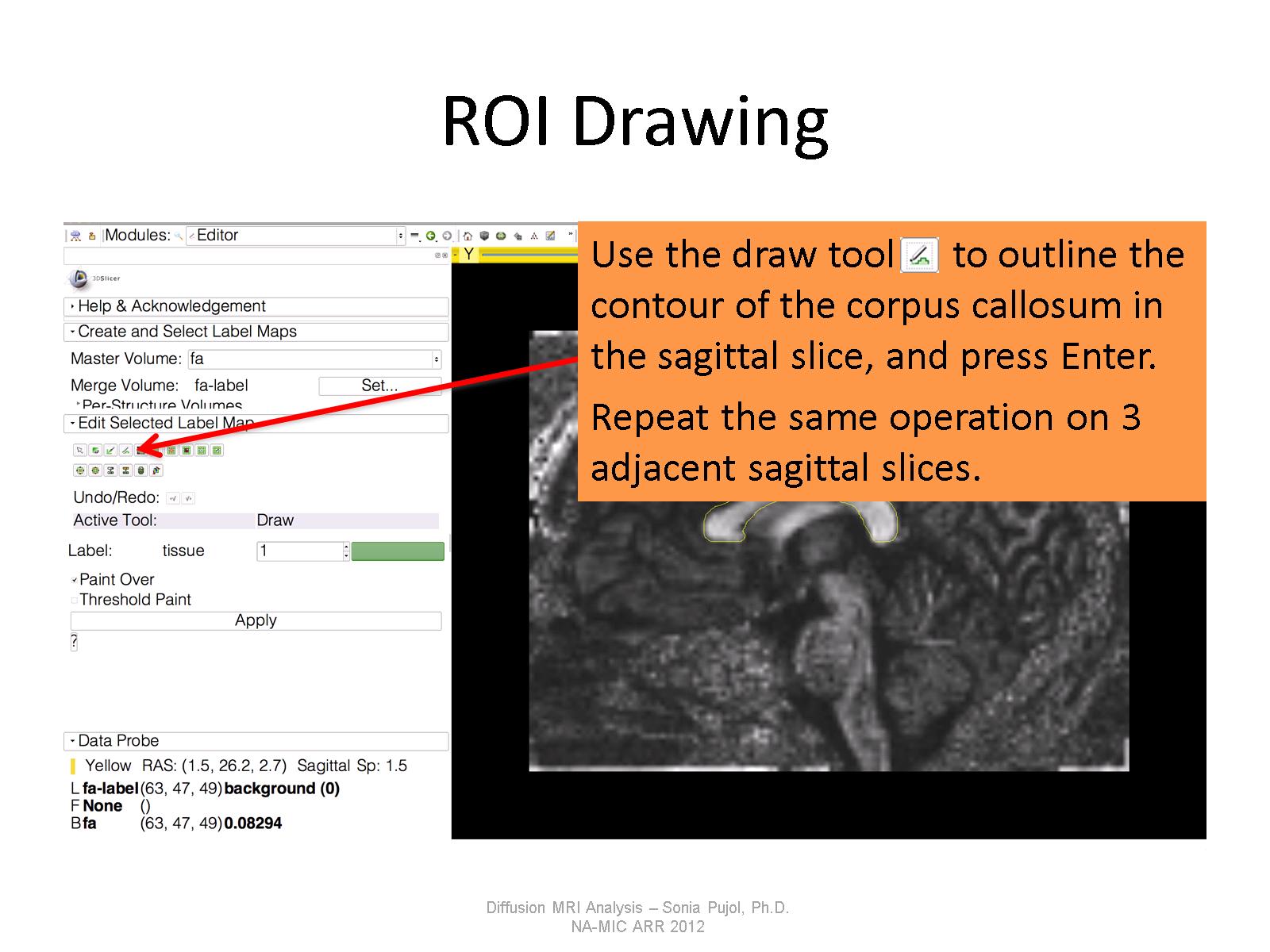 ROI Drawing
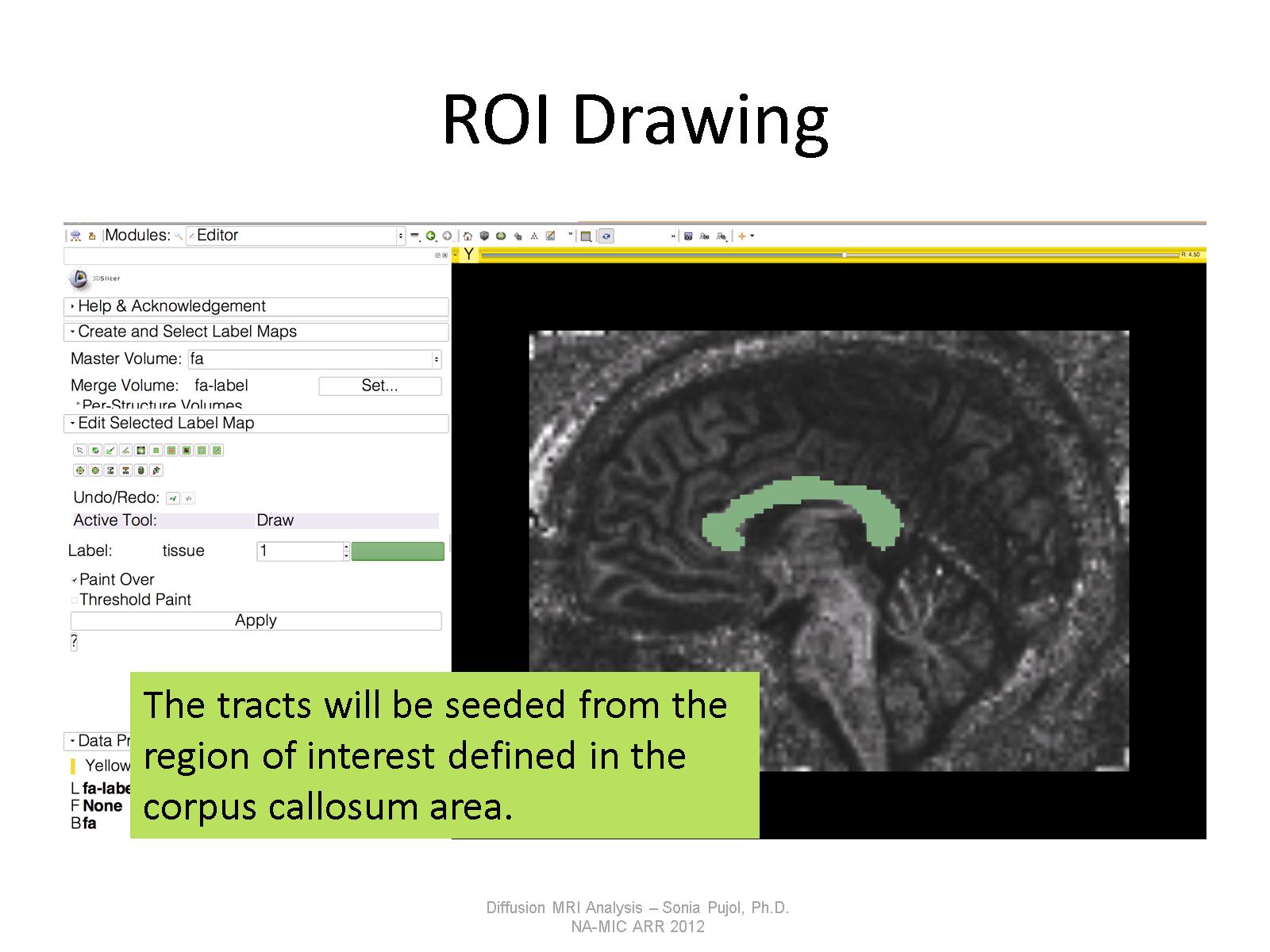 ROI Drawing
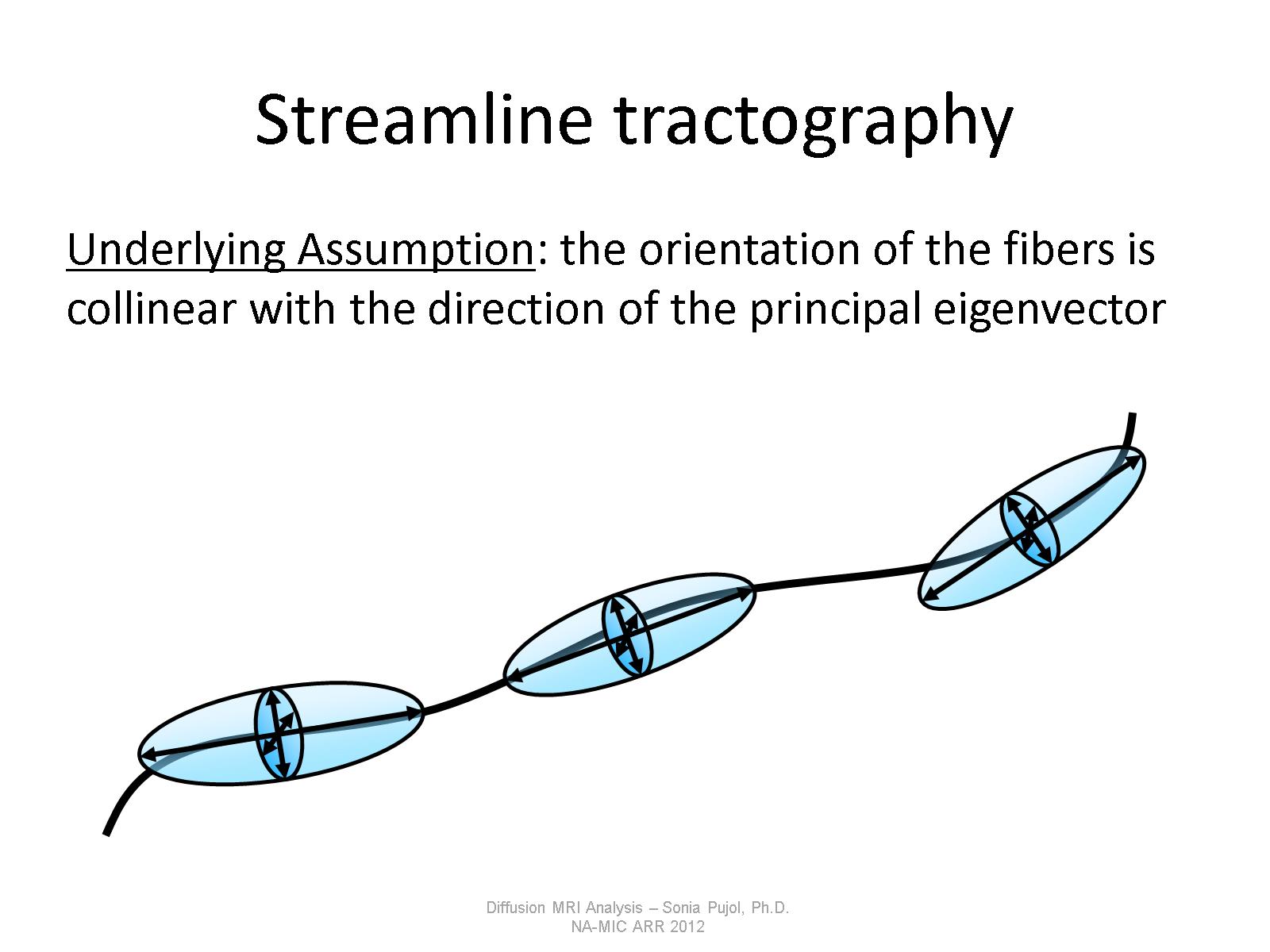 Streamline tractography
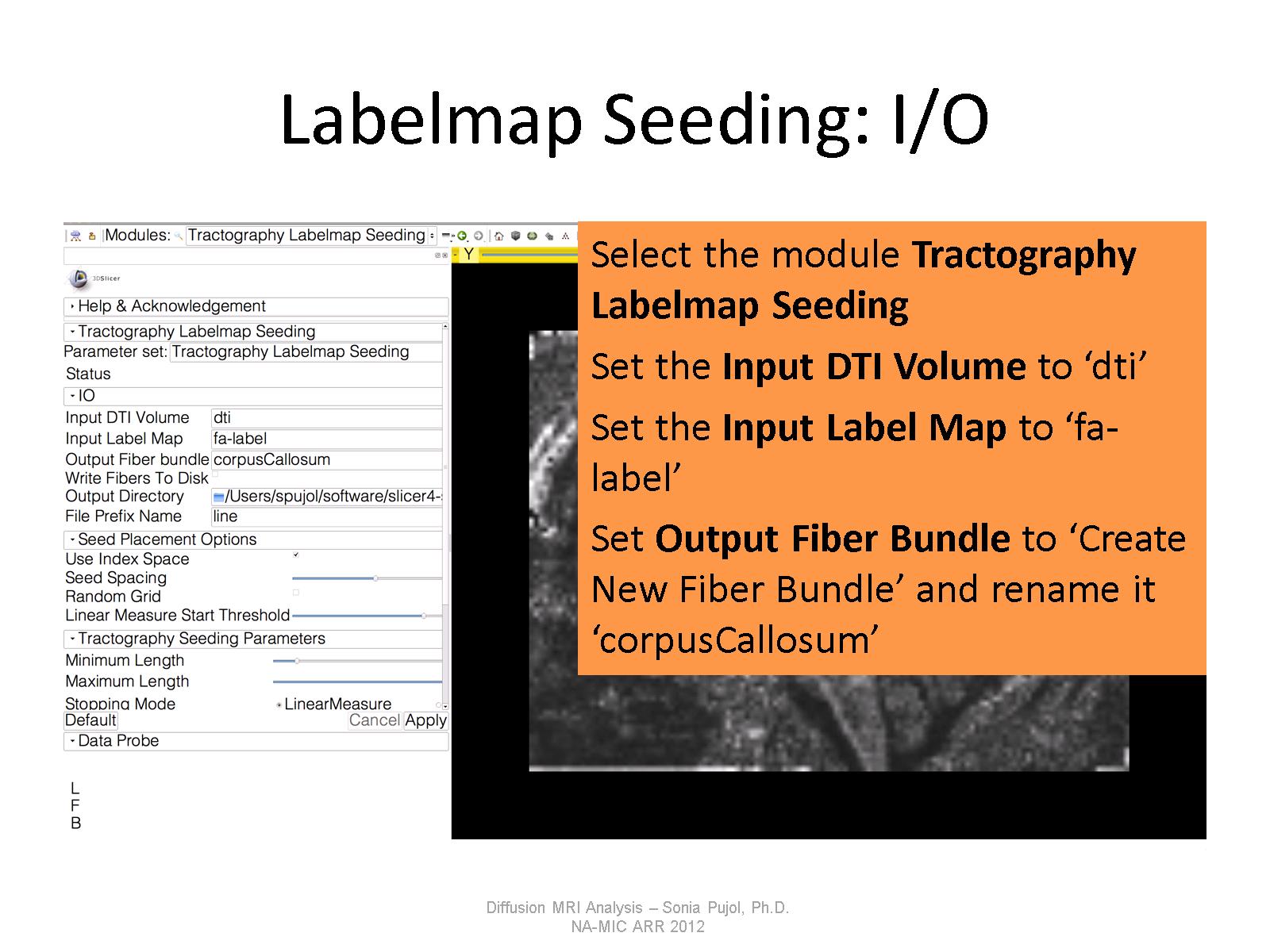 Labelmap Seeding: I/O
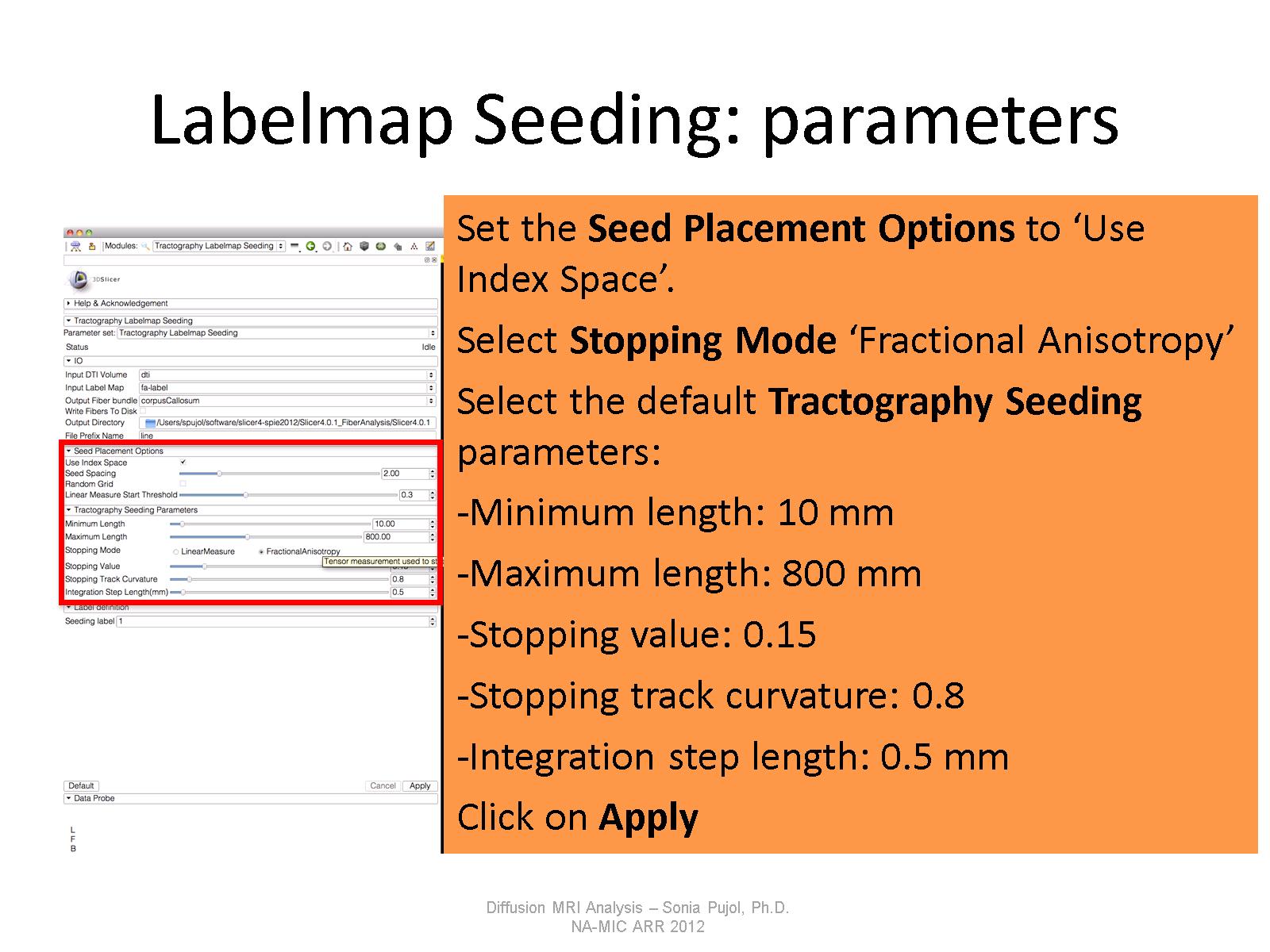 Labelmap Seeding: parameters
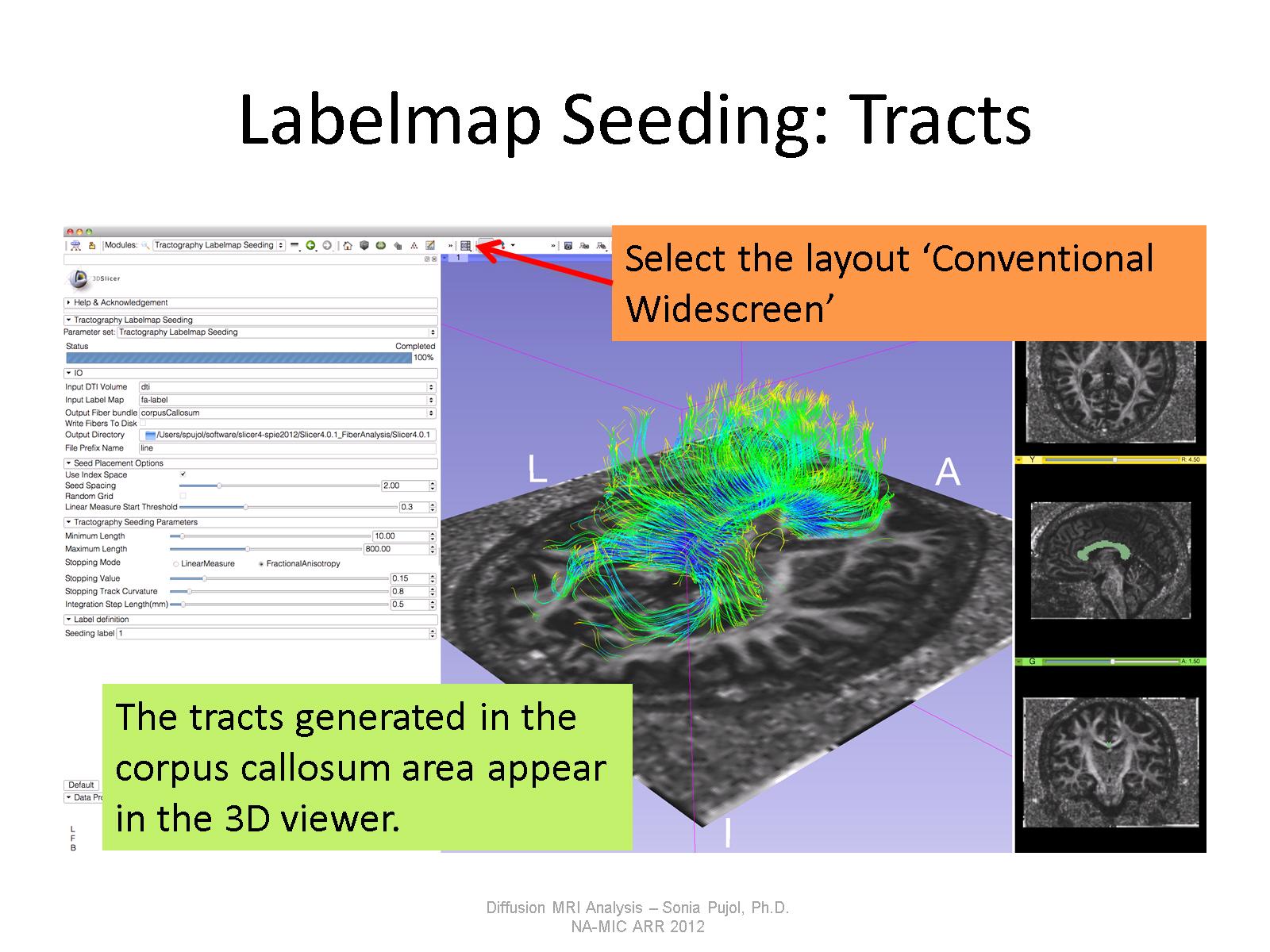 Labelmap Seeding: Tracts
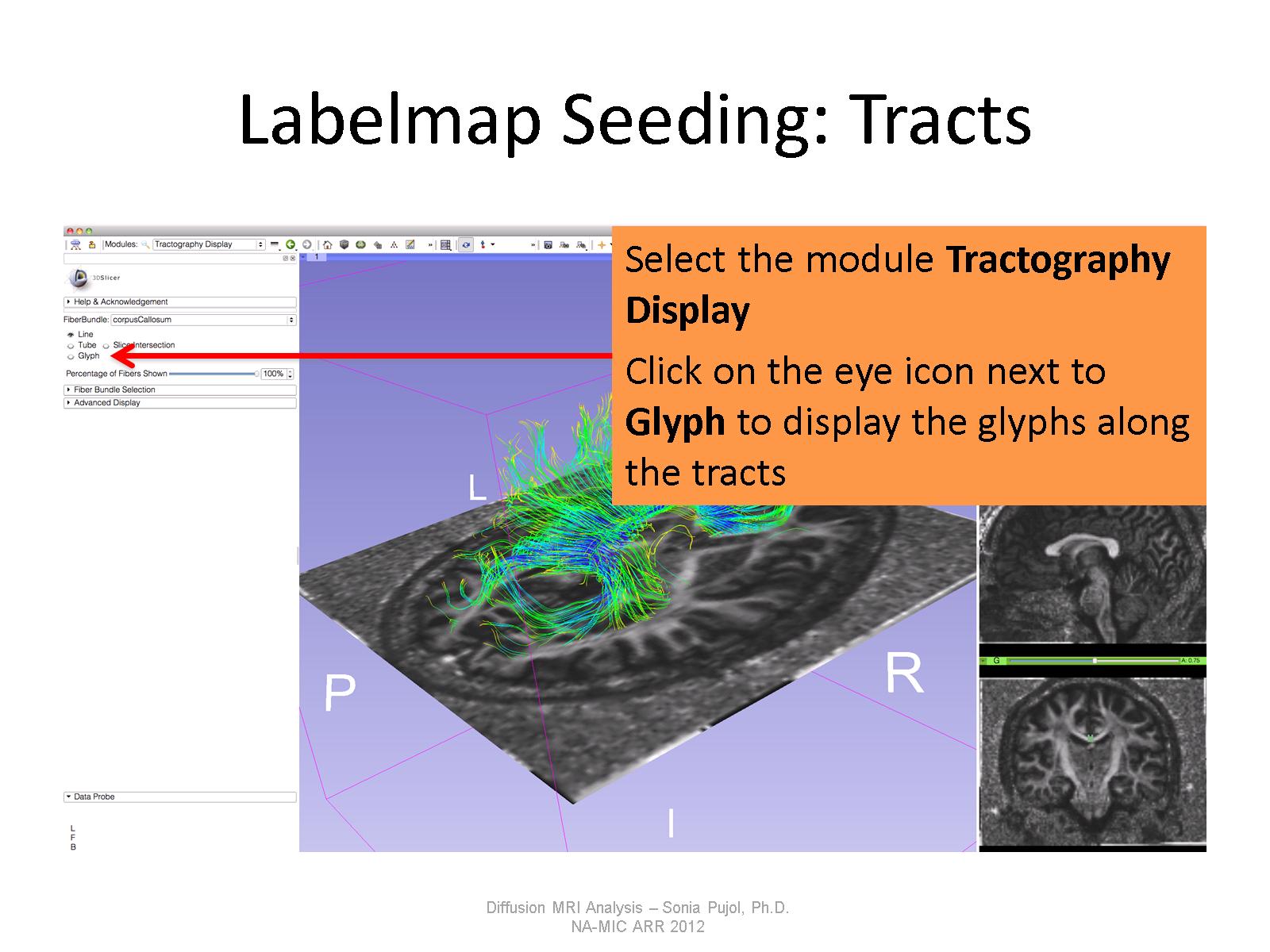 Labelmap Seeding: Tracts
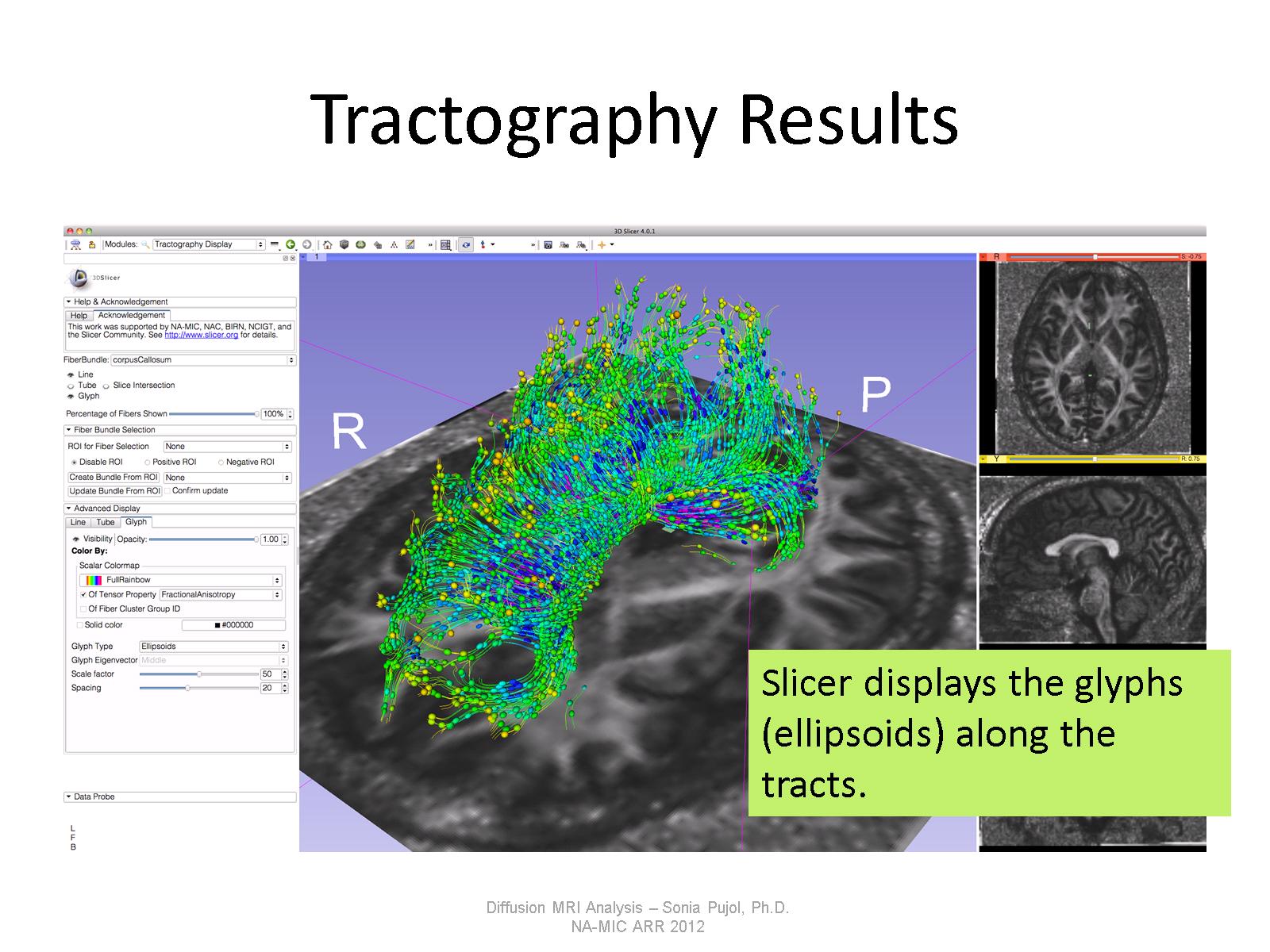 Tractography Results
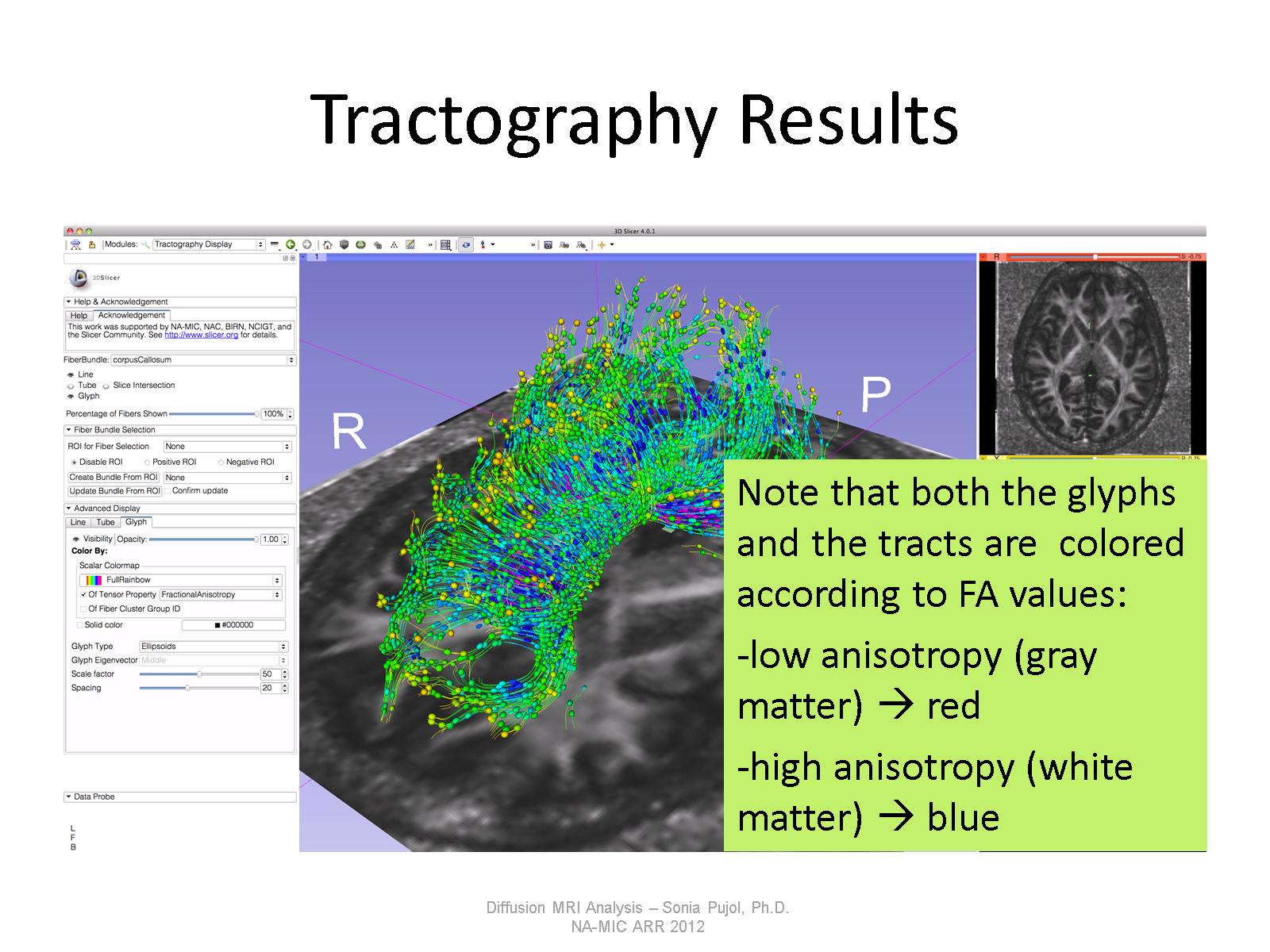 Tractography Results
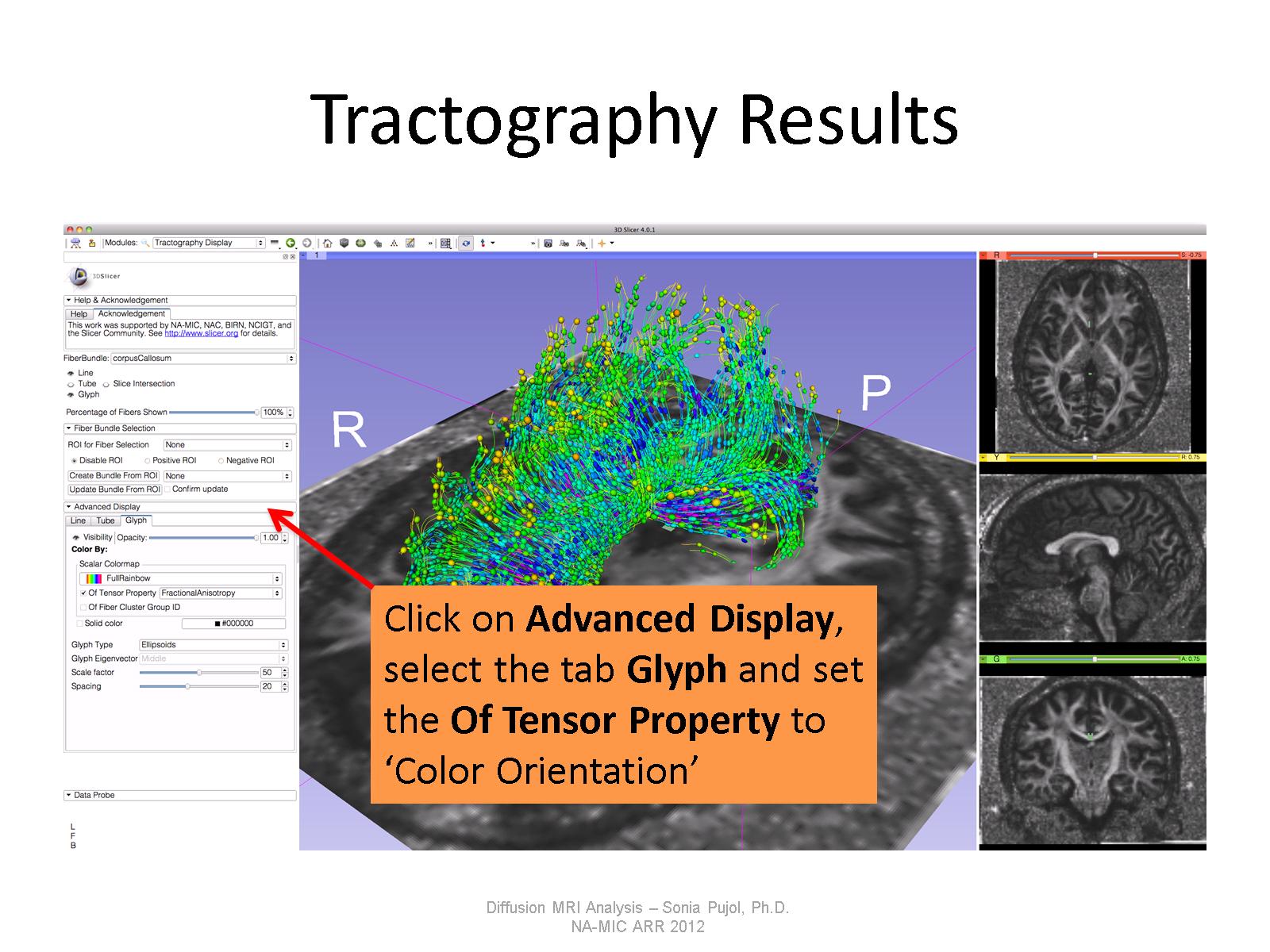 Tractography Results
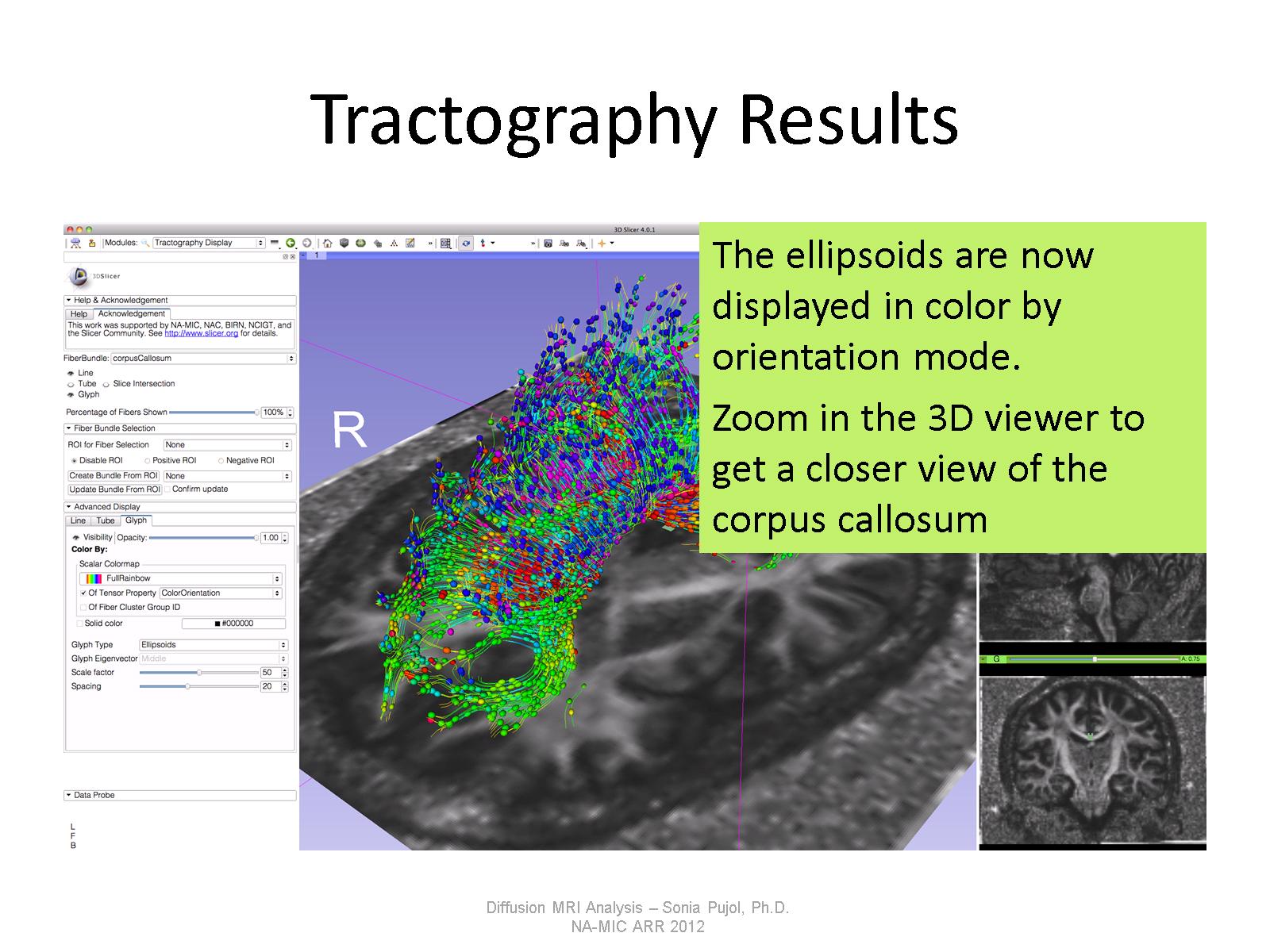 Tractography Results
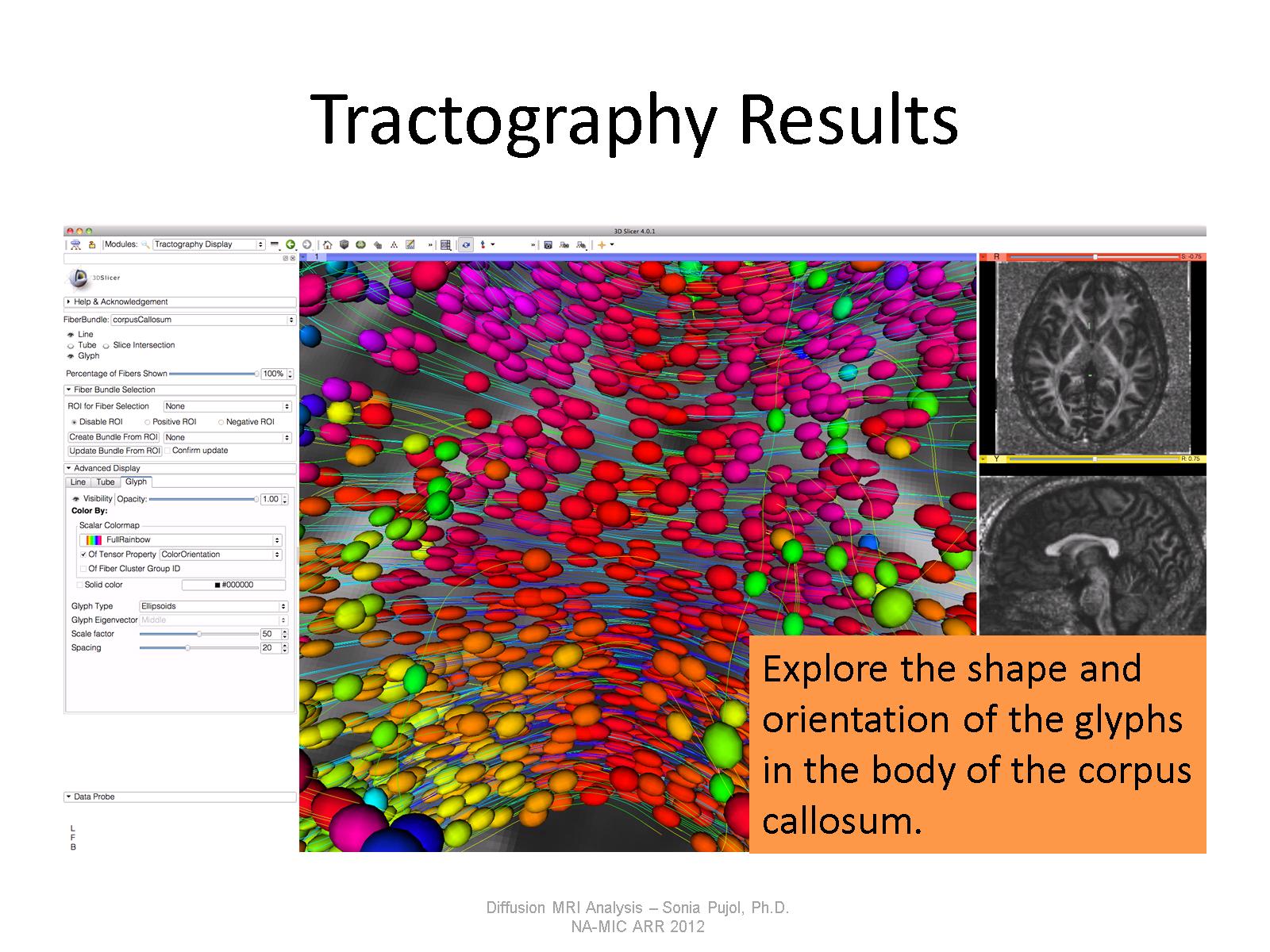 Tractography Results
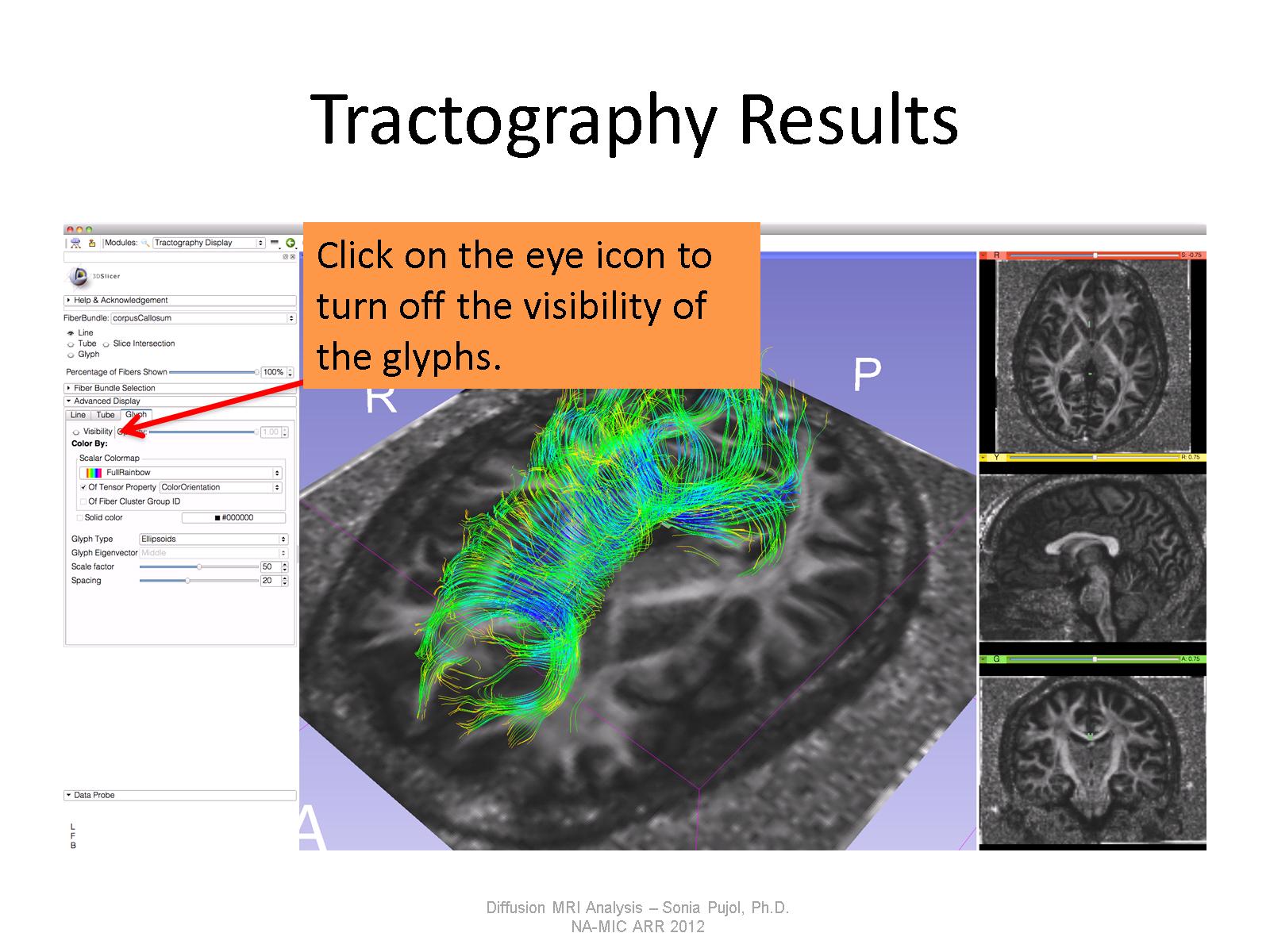 Tractography Results
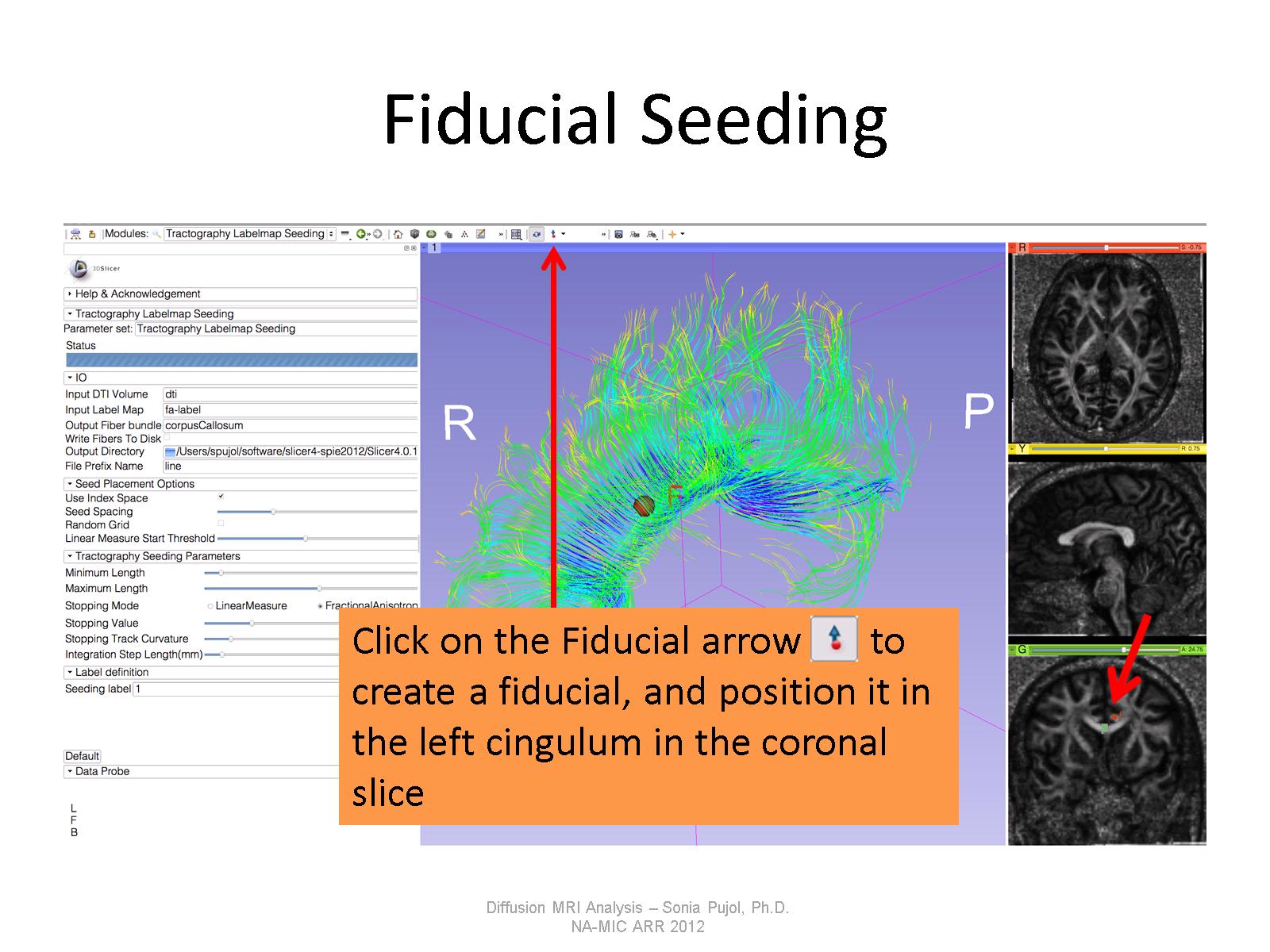 Fiducial Seeding
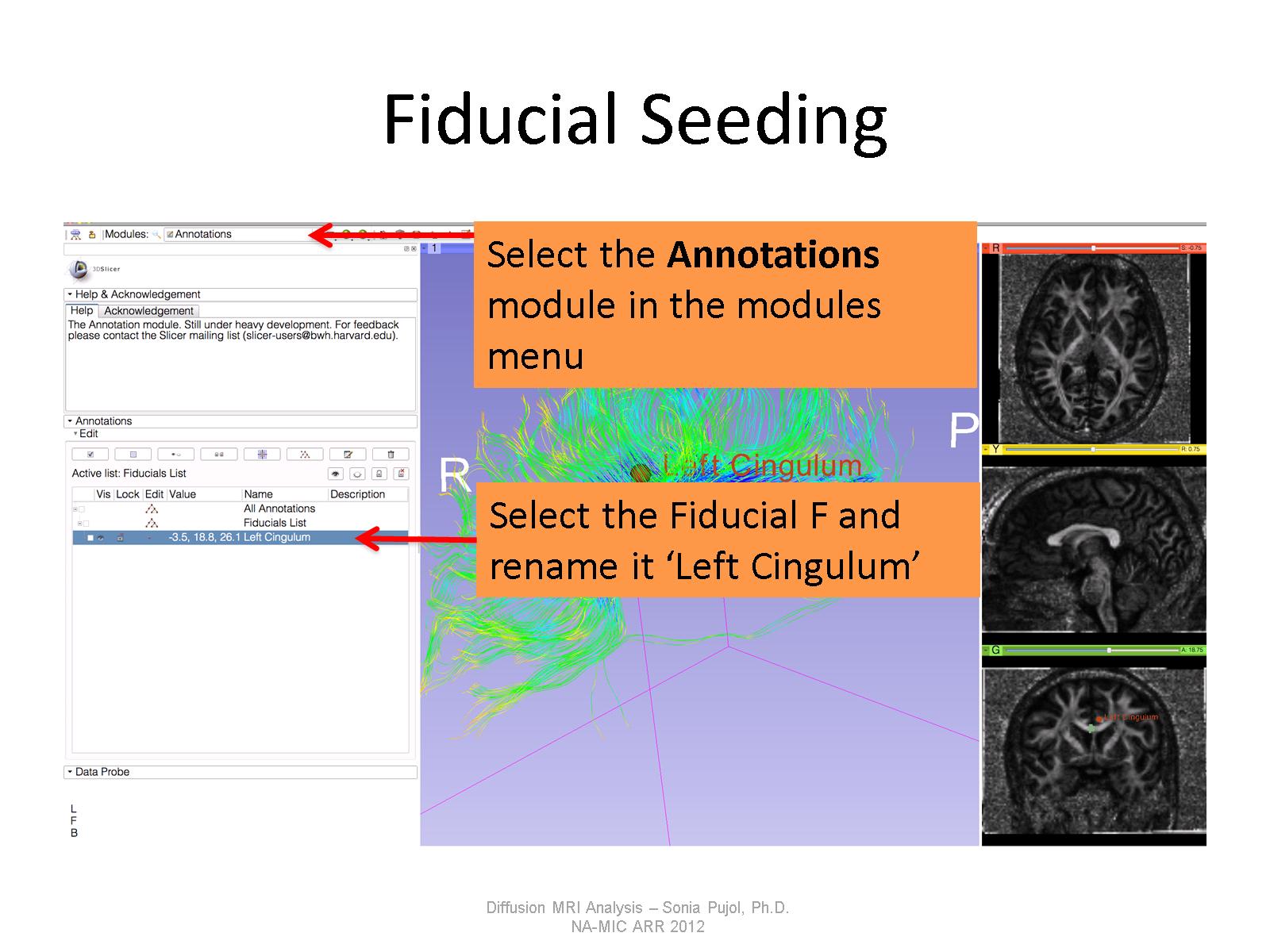 Fiducial Seeding
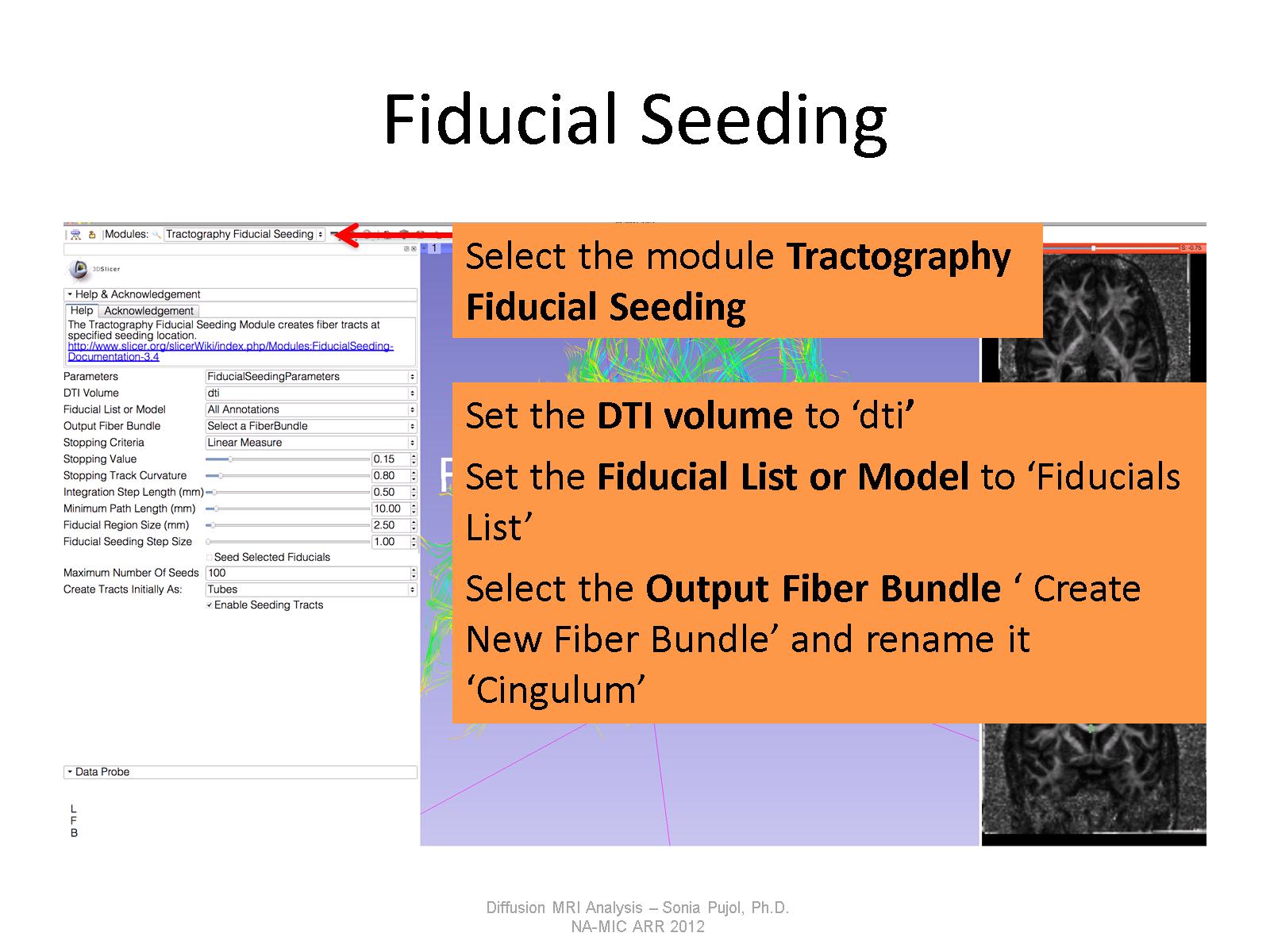 Fiducial Seeding
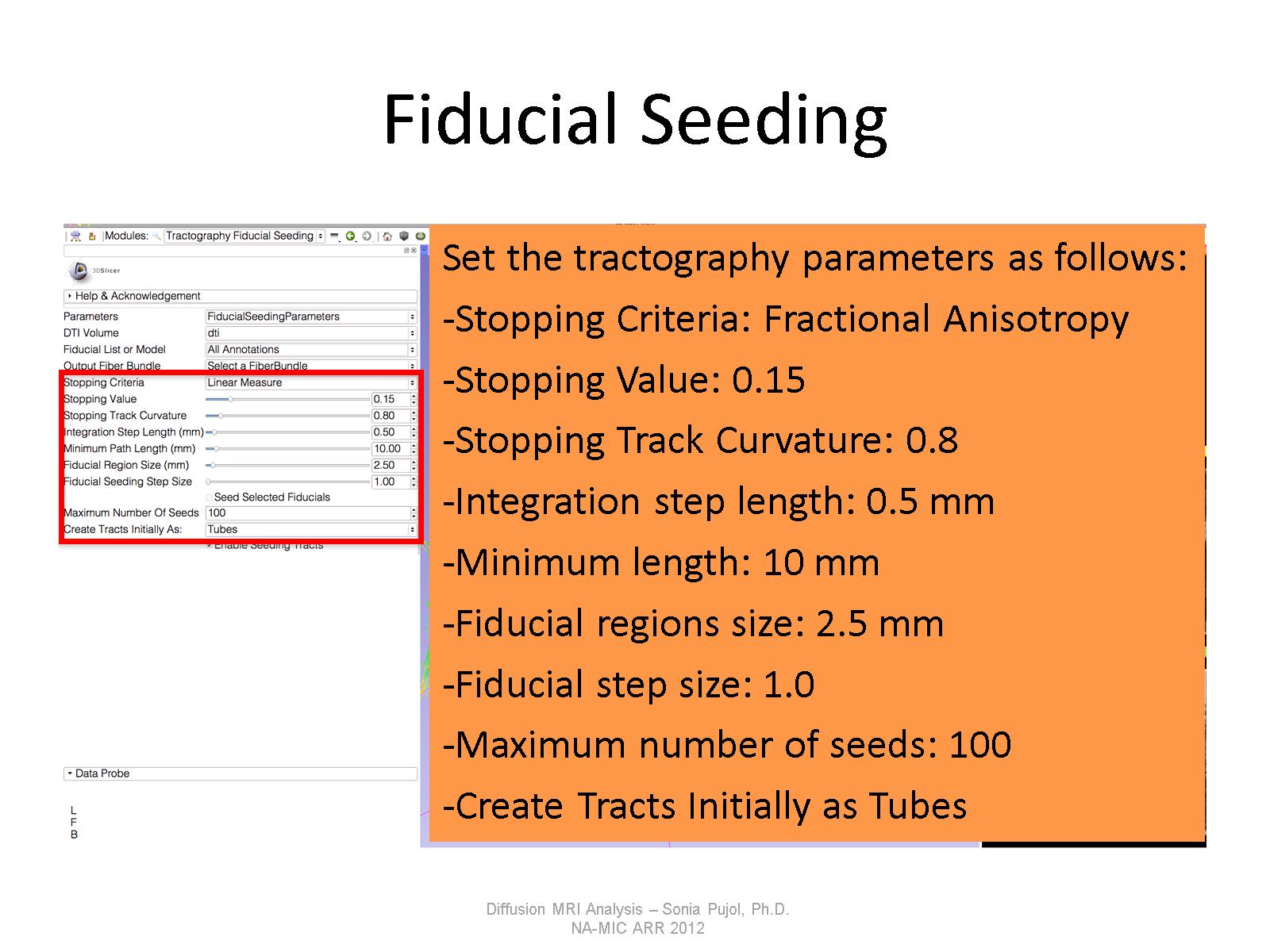 Fiducial Seeding
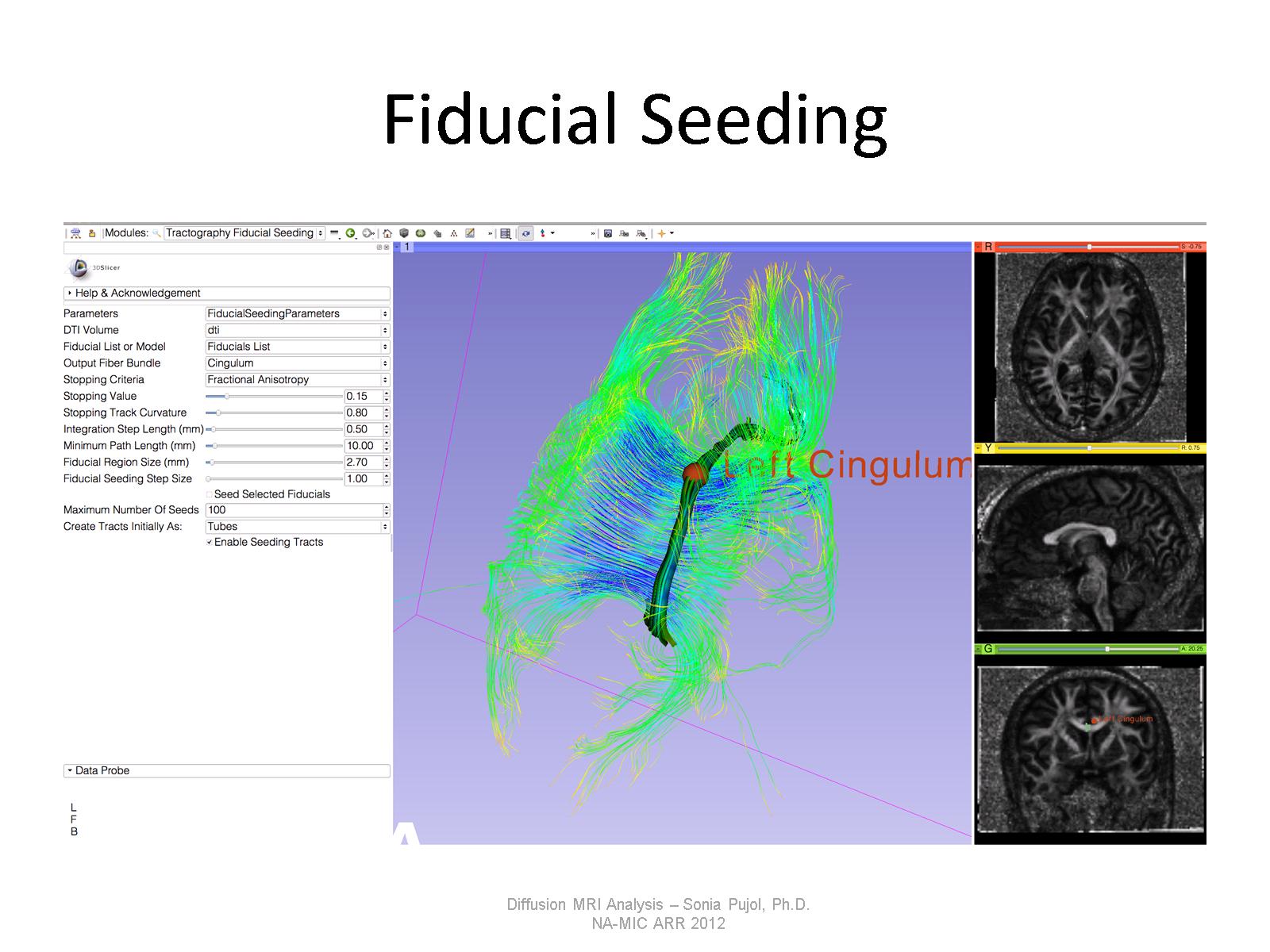 Fiducial Seeding
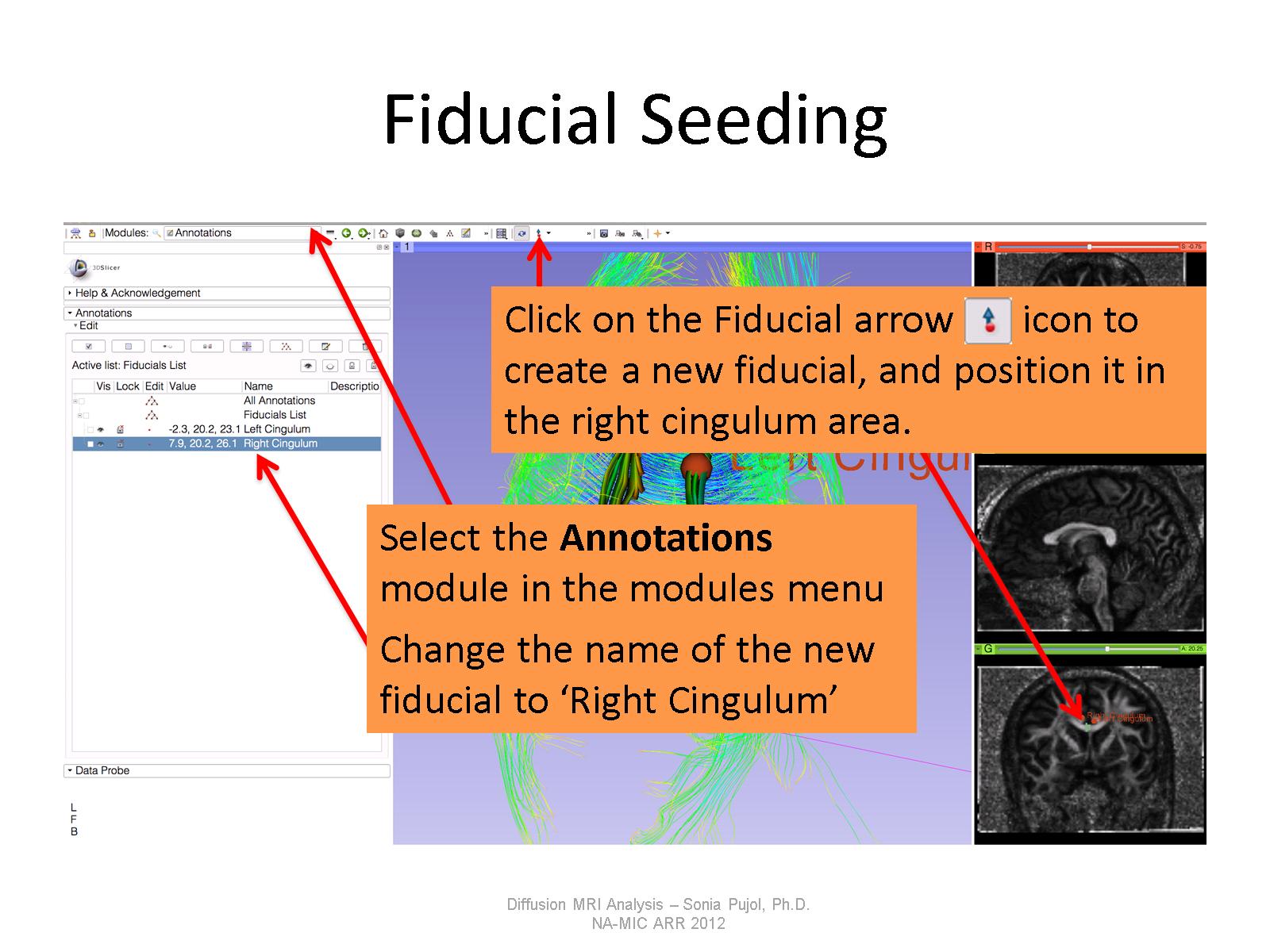 Fiducial Seeding
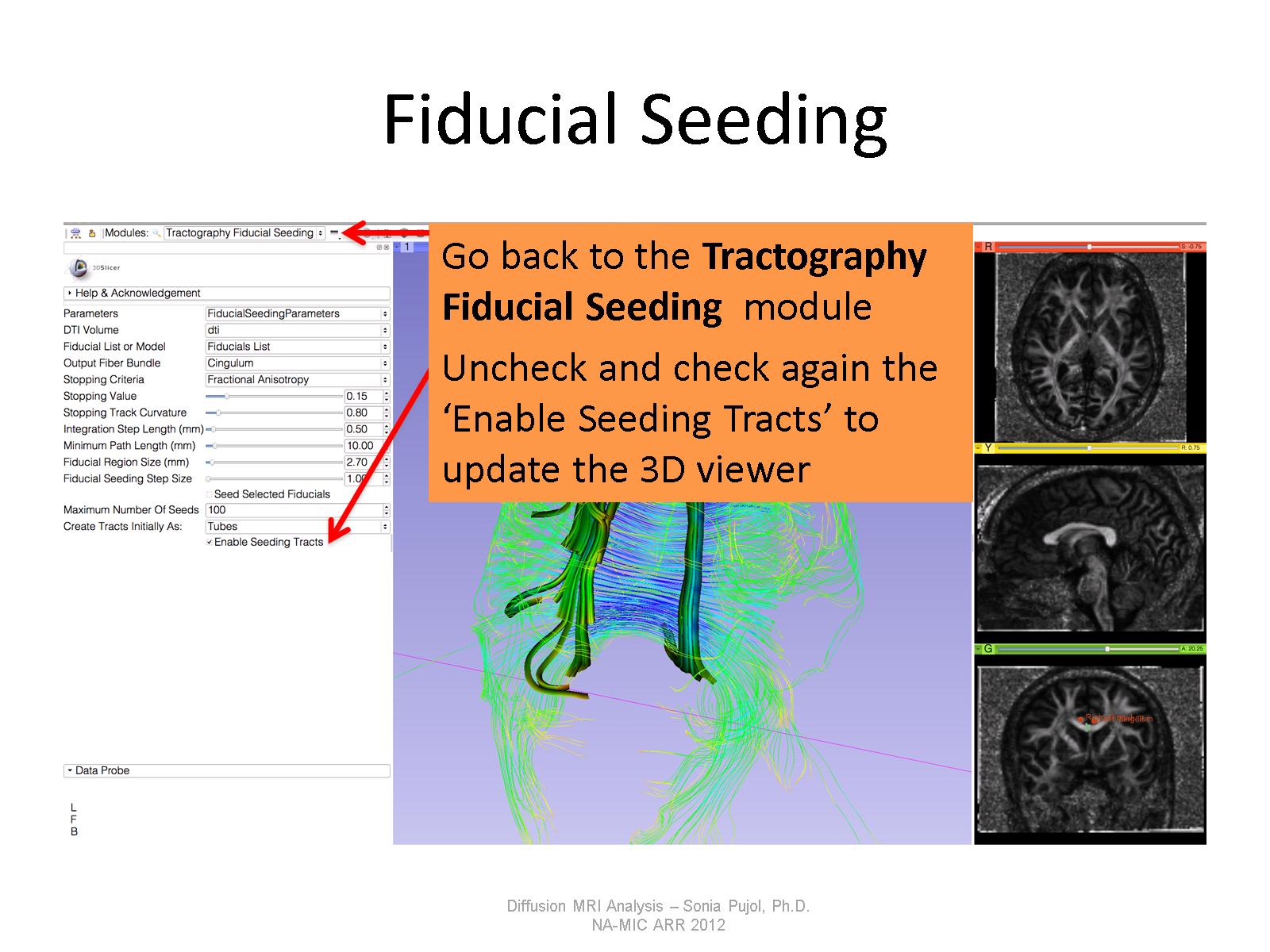 Fiducial Seeding
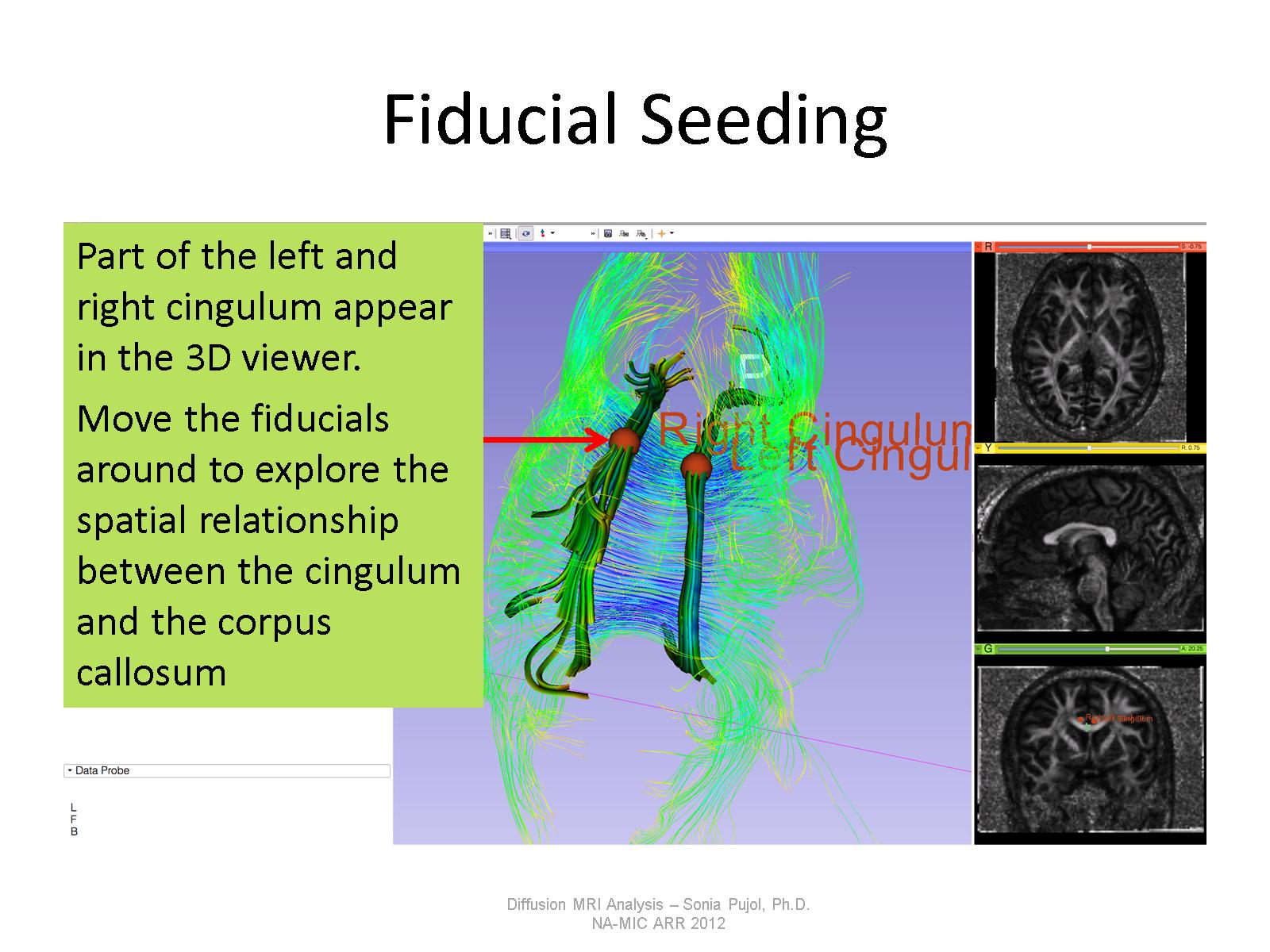 Fiducial Seeding
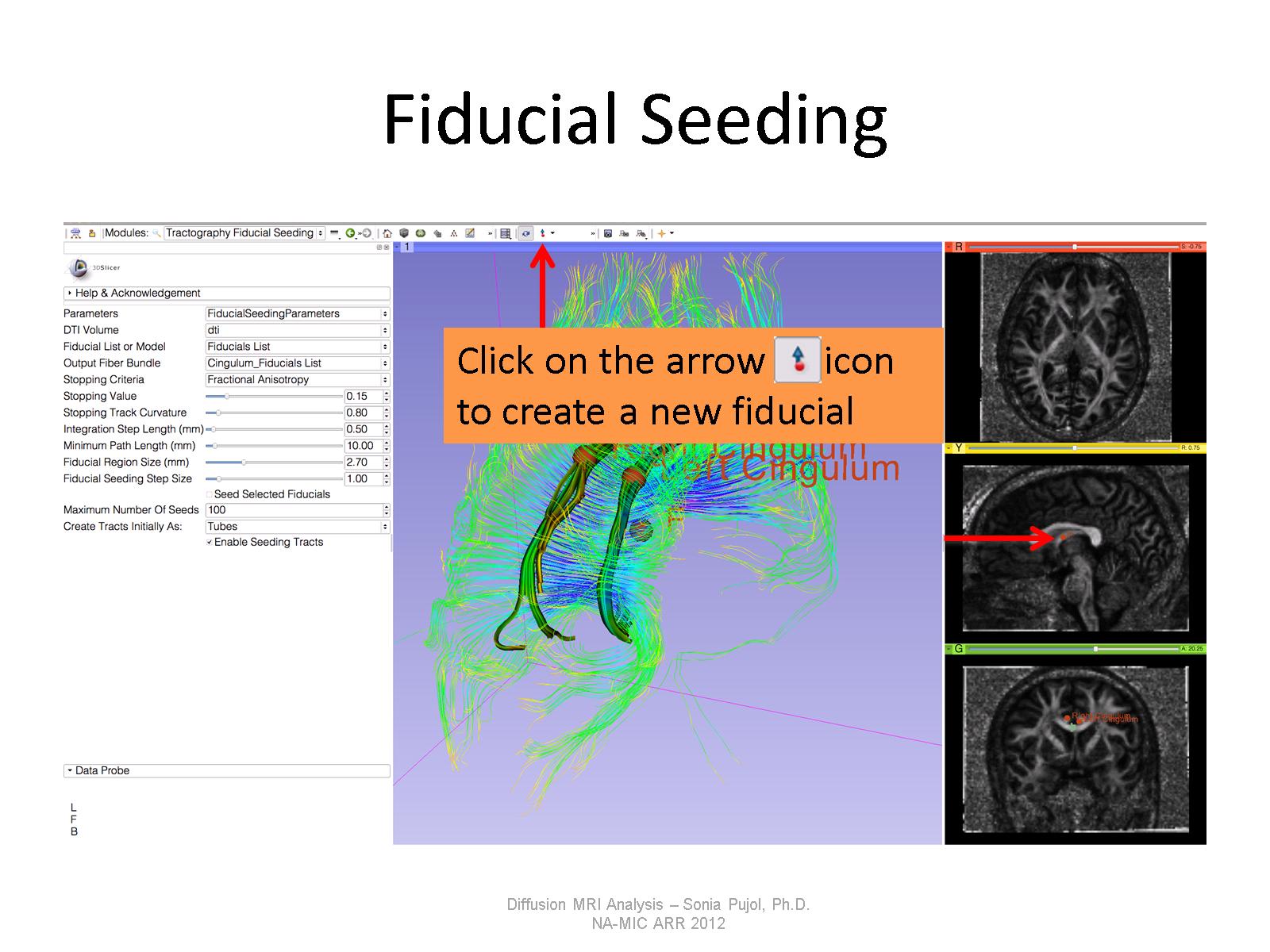 Fiducial Seeding
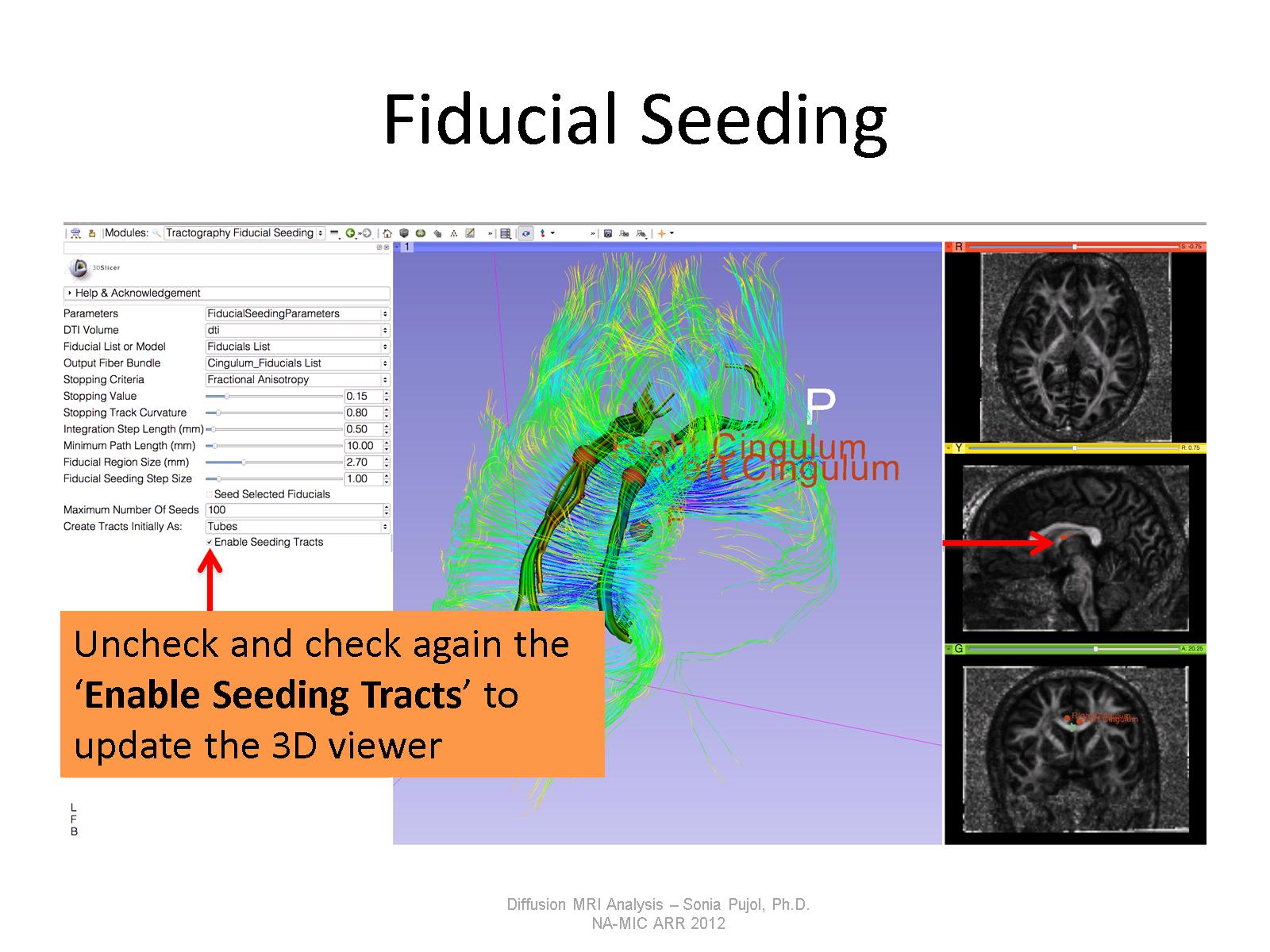 Fiducial Seeding
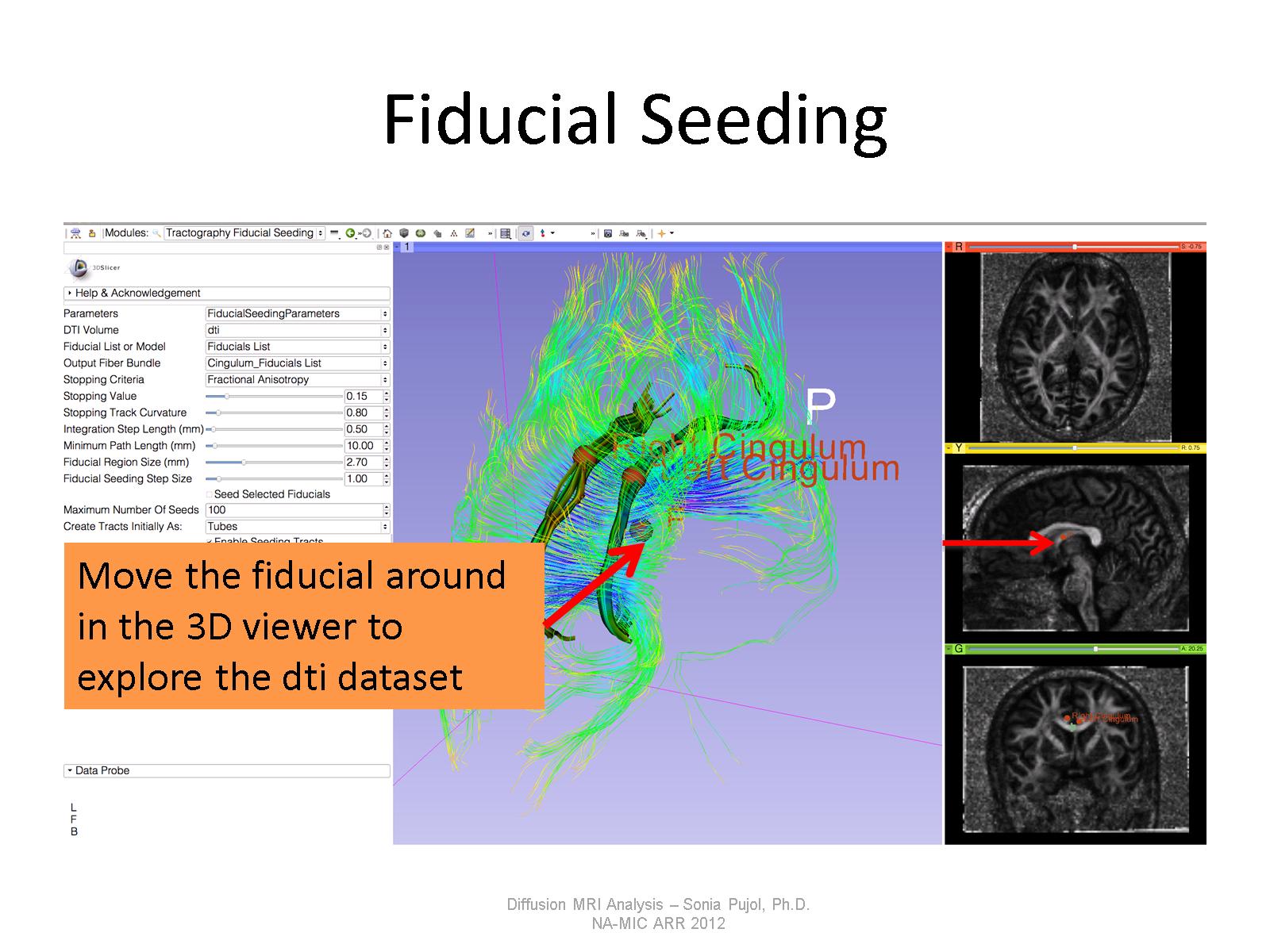 Fiducial Seeding
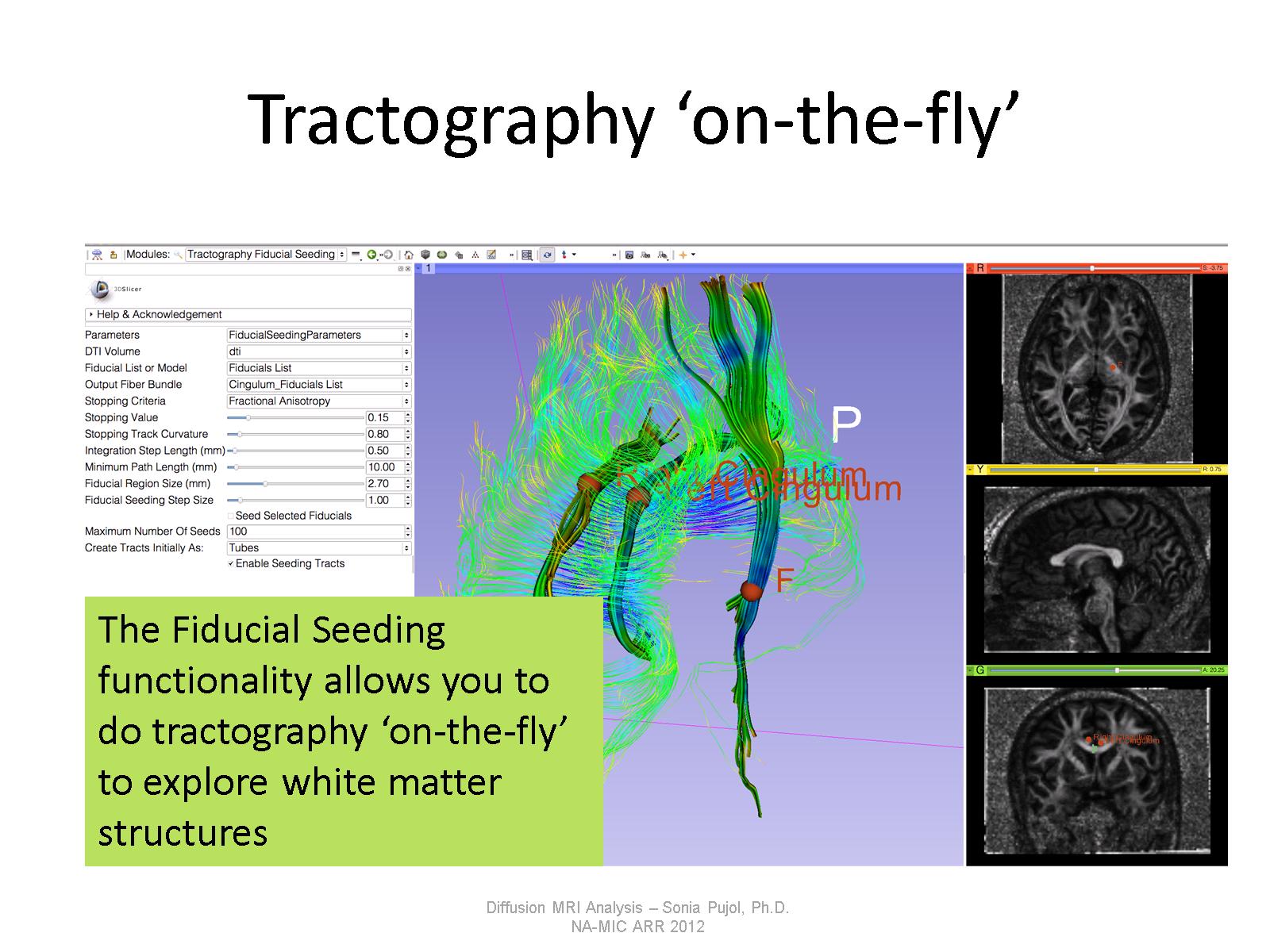 Tractography ‘on-the-fly’
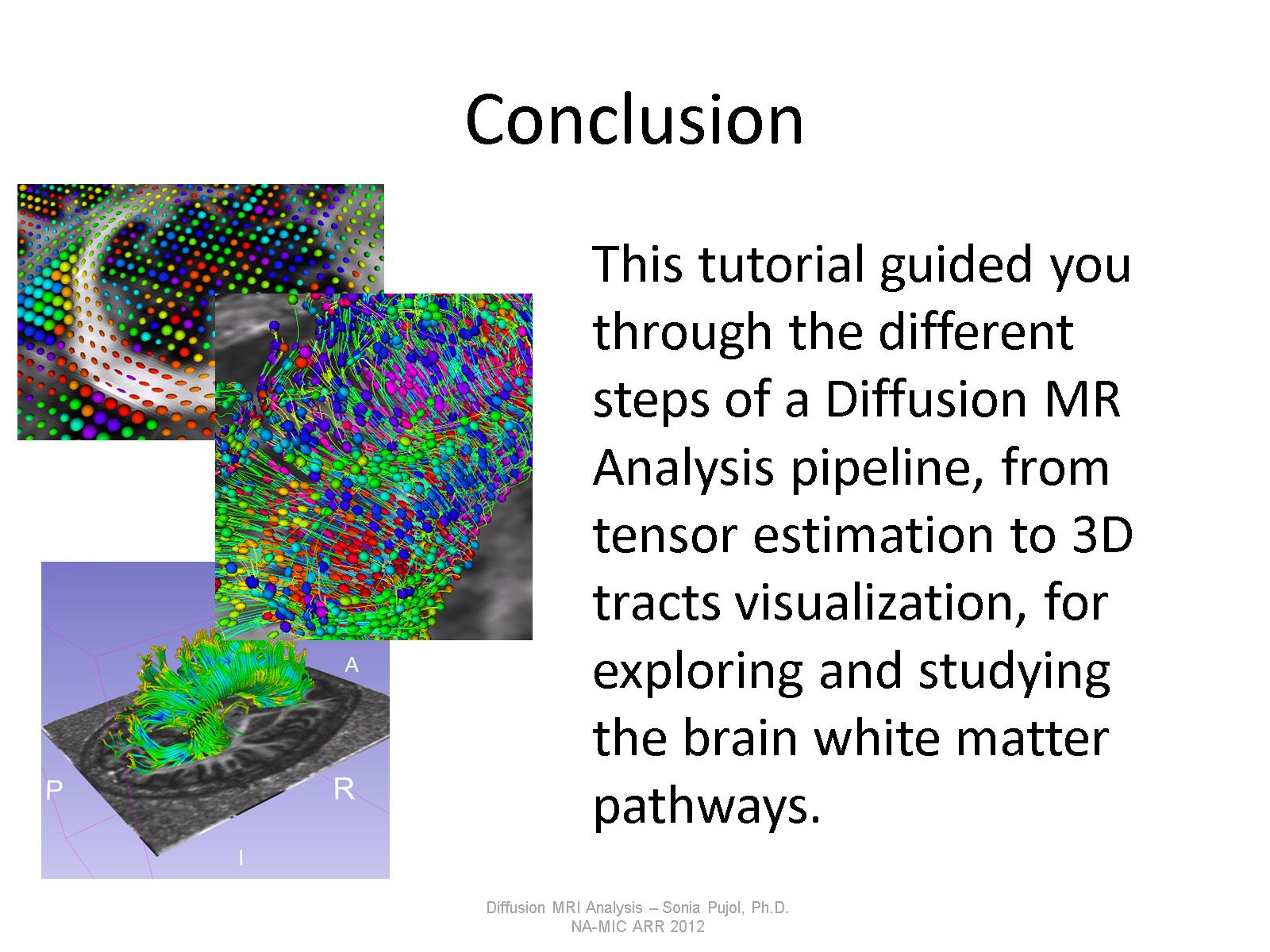 Conclusion
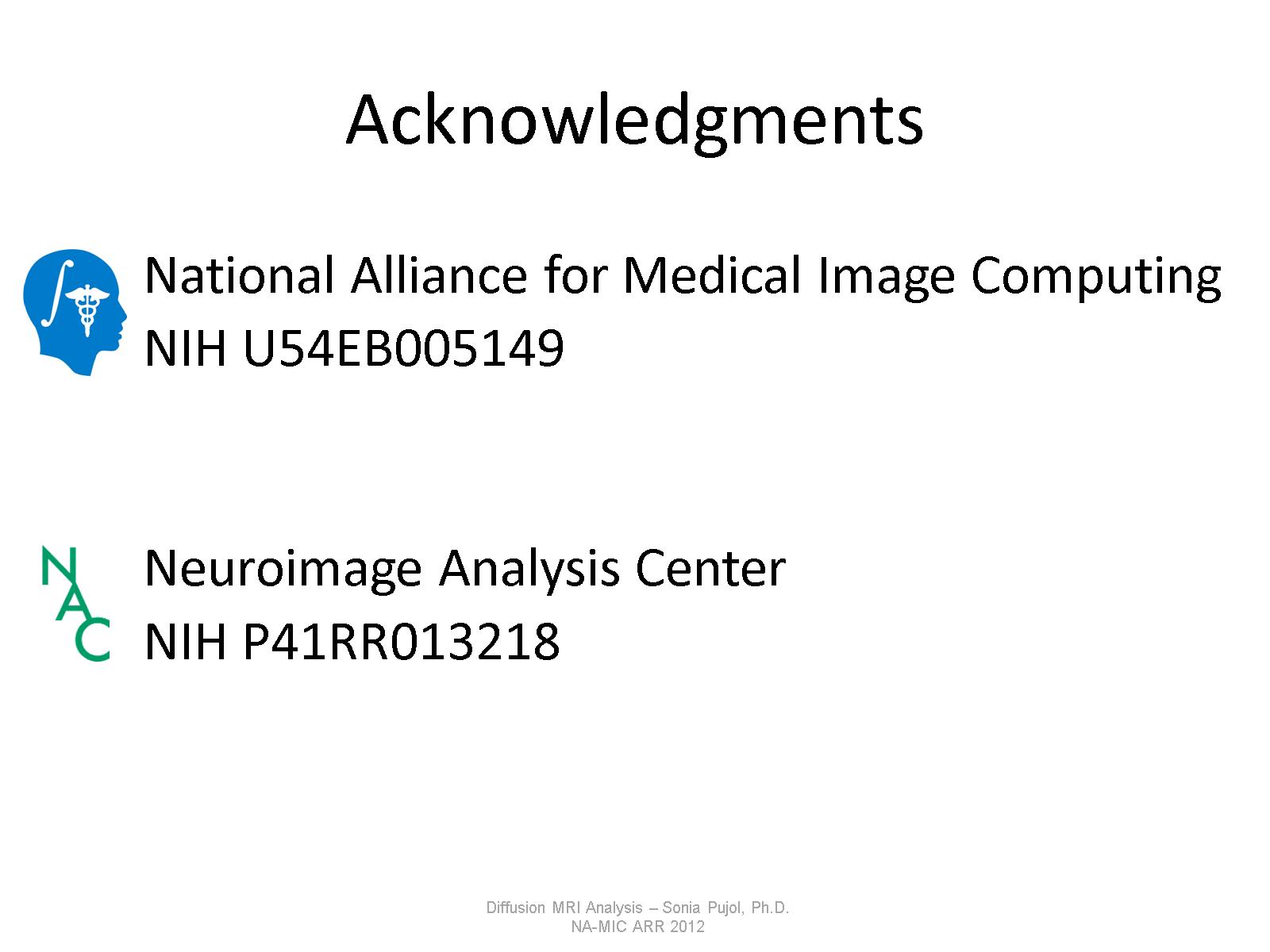 Acknowledgments
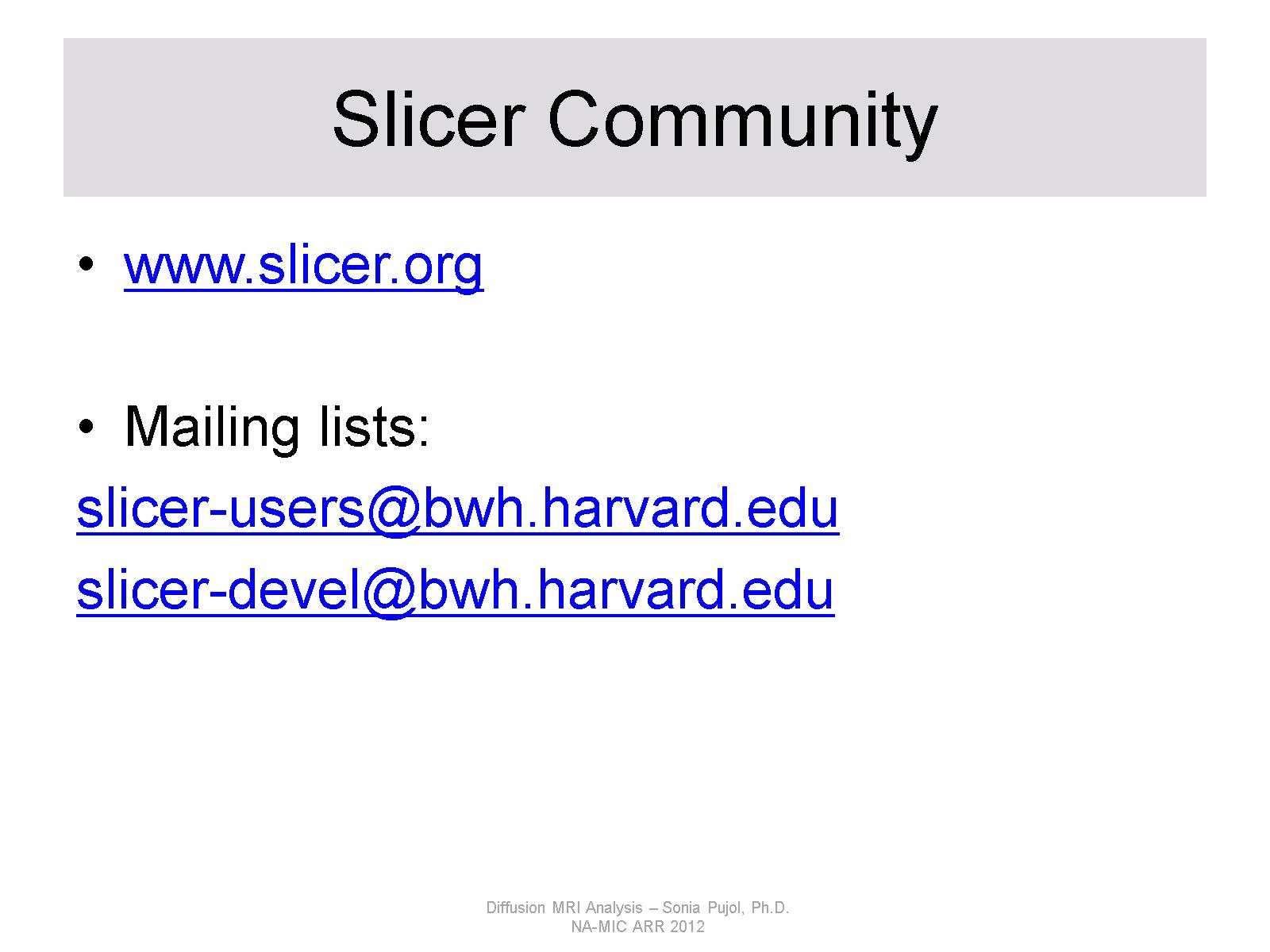 Slicer Community
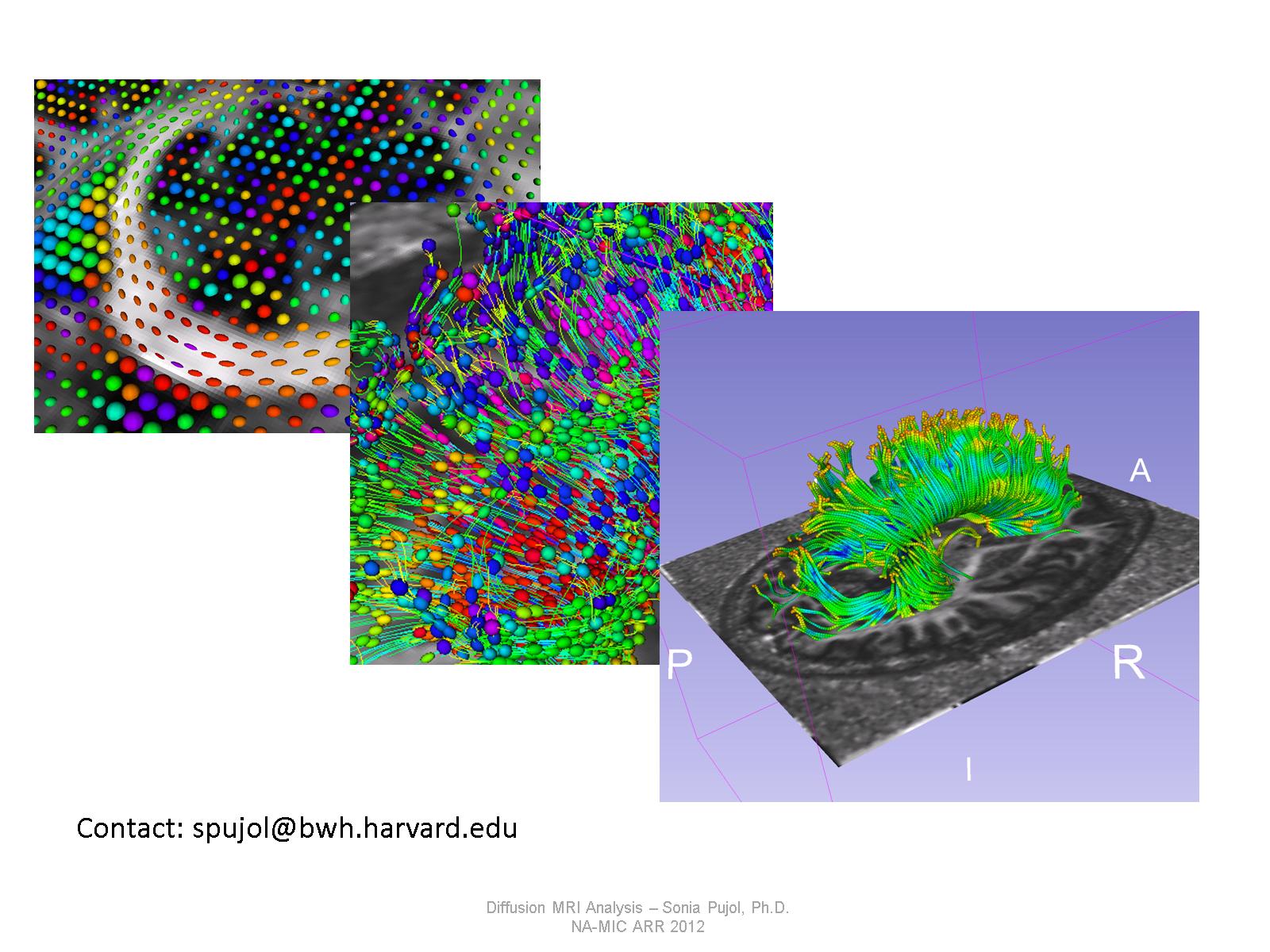